МУЗЕЙ
«История техникума
 им. В. А. Муромцева»
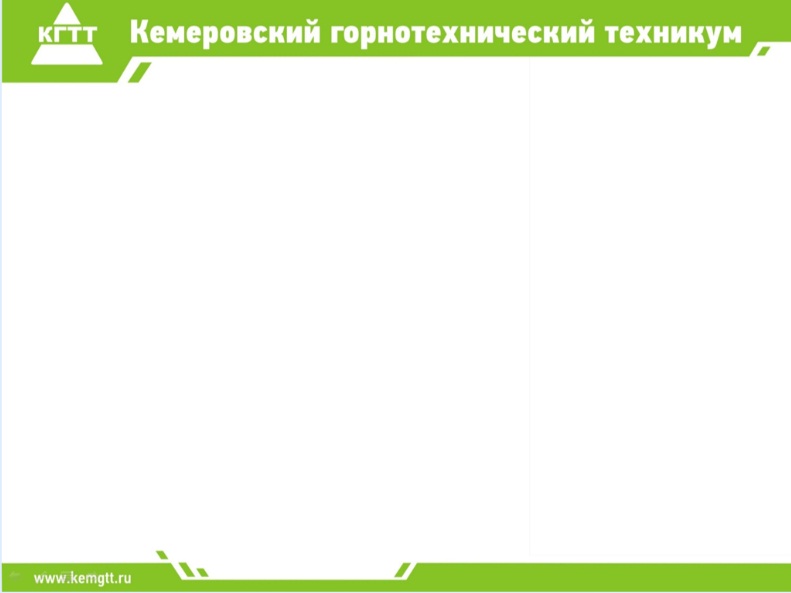 Содержание:
Визитная карточка музея………………………………………………………….……… 3
Экспозиционная деятельность………...............................................…...8
Фондовая деятельность……………………………………………….…………………..24
Просветительская деятельность…….....................................................32
2/47
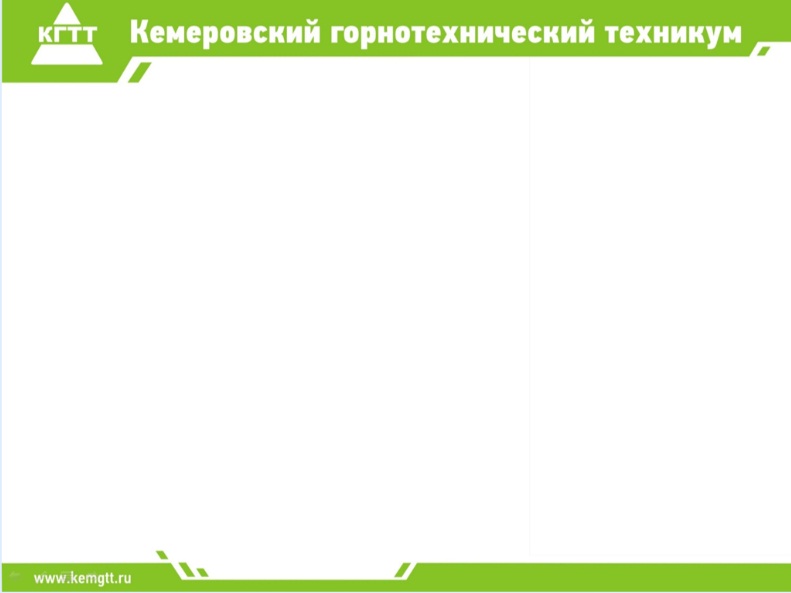 1. Визитная карточка музея
1.1 Наименование профессиональной образовательной организации
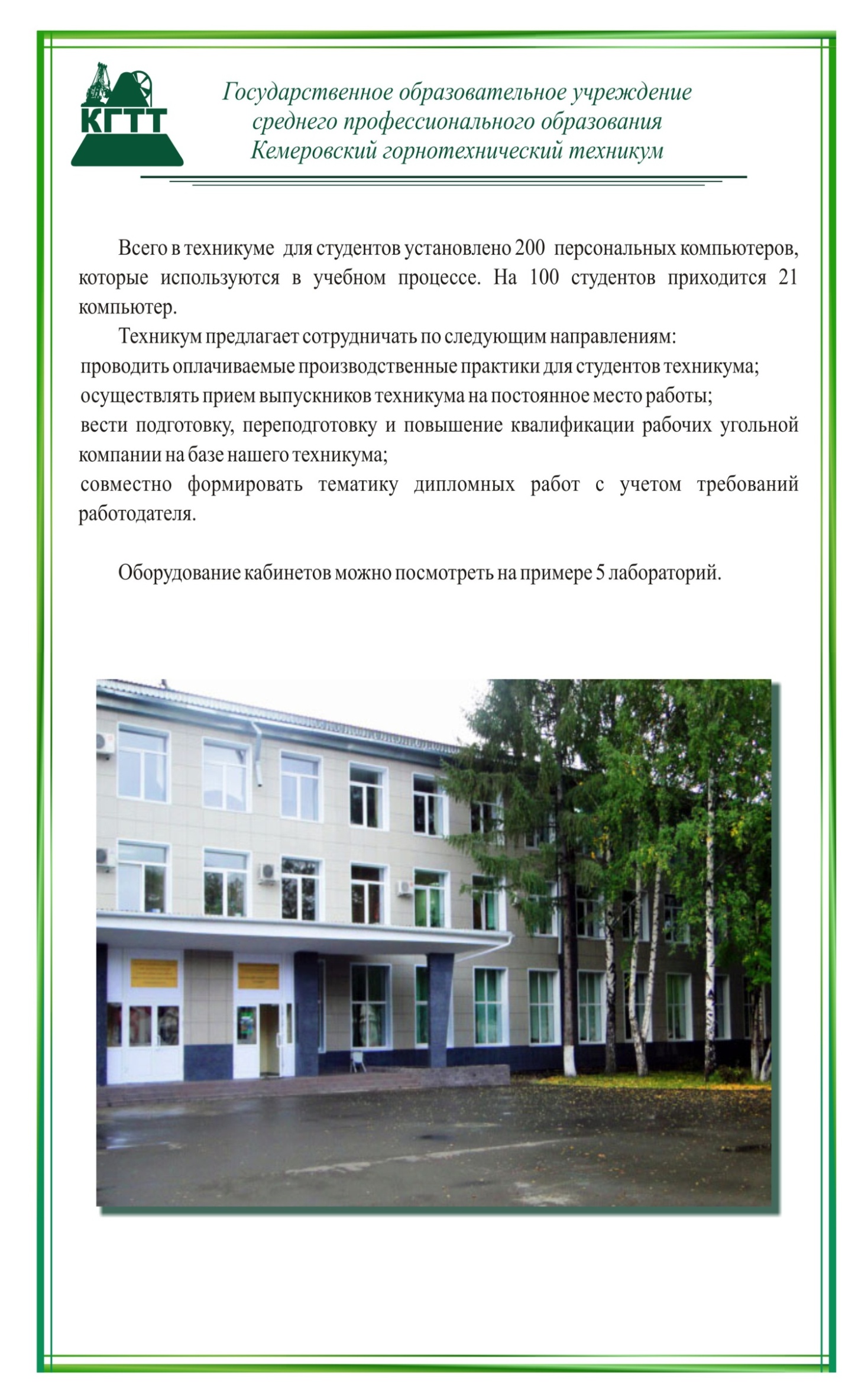 Департамент образования и науки Кемеровской области
Государственное образовательное учреждение
среднего профессионального образования
Кемеровский горнотехнический техникум
ГОУ СПО «КГТТ»
650002, г. Кемерово, пр. Шахтеров, 52
3/47
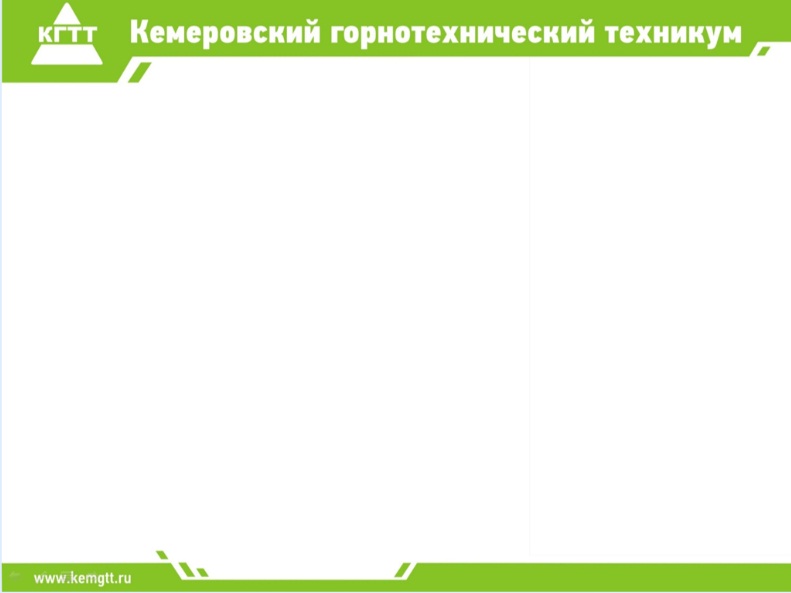 1.2  Название музея профессиональной  образовательной организации
История техникума им. В.А. Муромцева
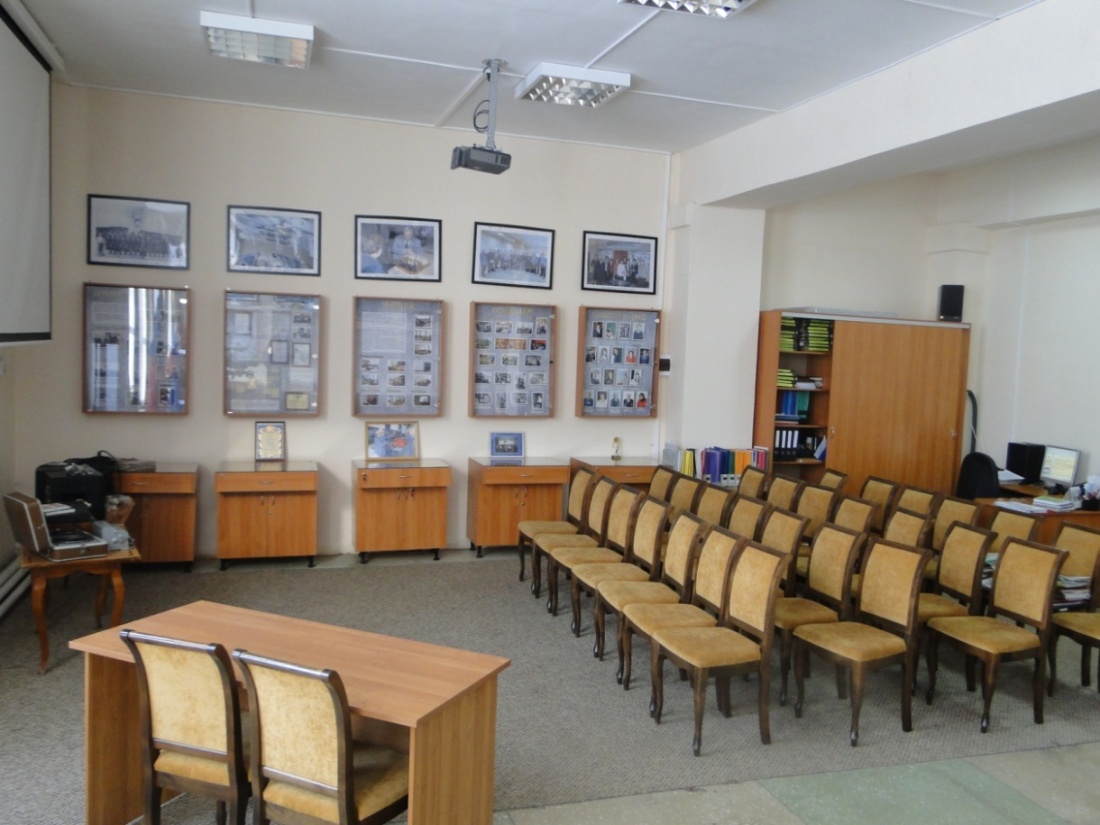 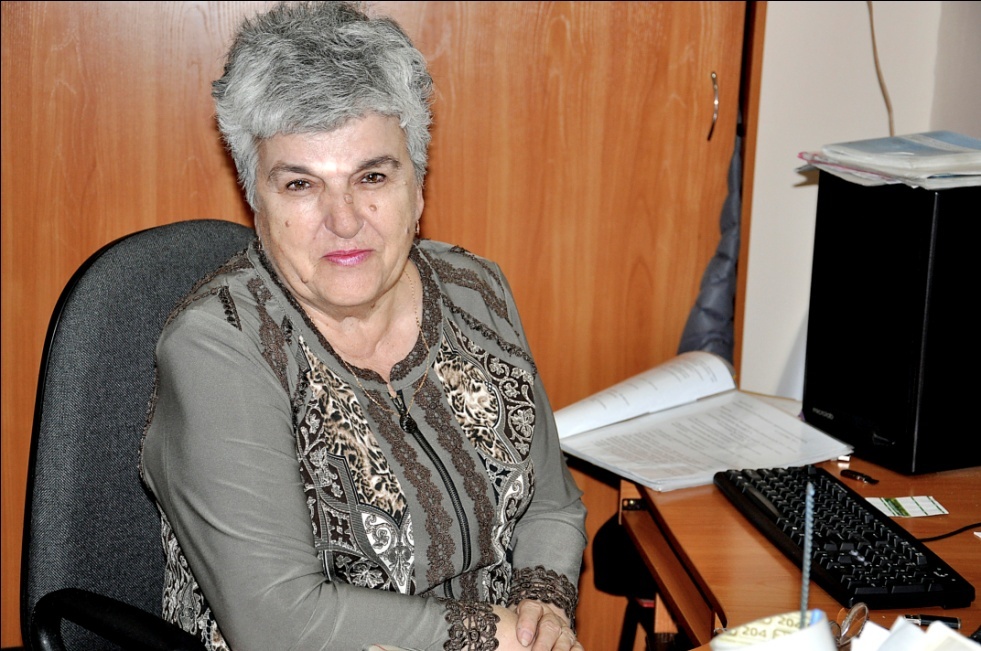 Руководитель музея: 
Задунаева Лидия Николаевна
4/47
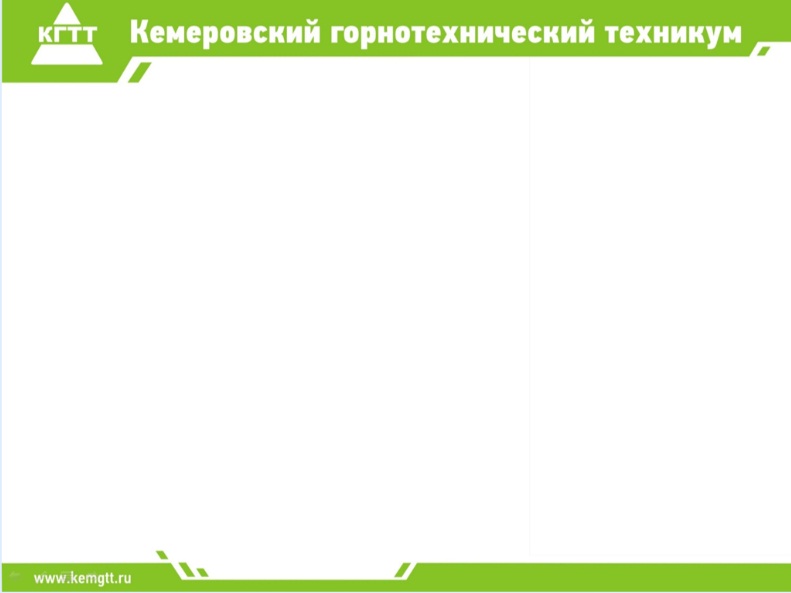 1.3  Девиз, эмблема
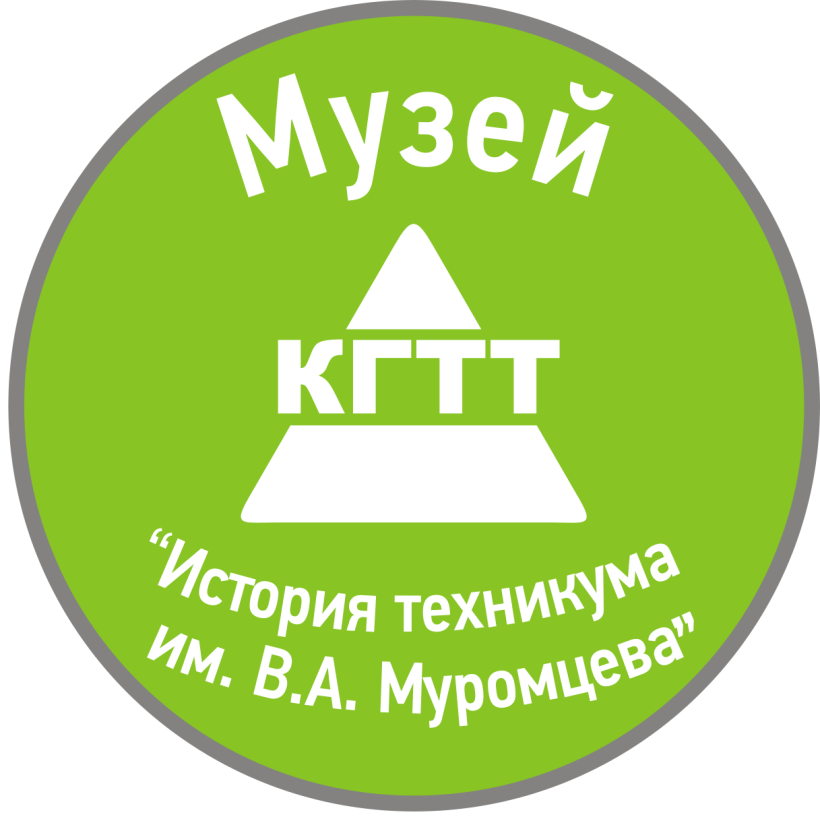 Не забывайте прошлого - оно учитель будущего
5/47
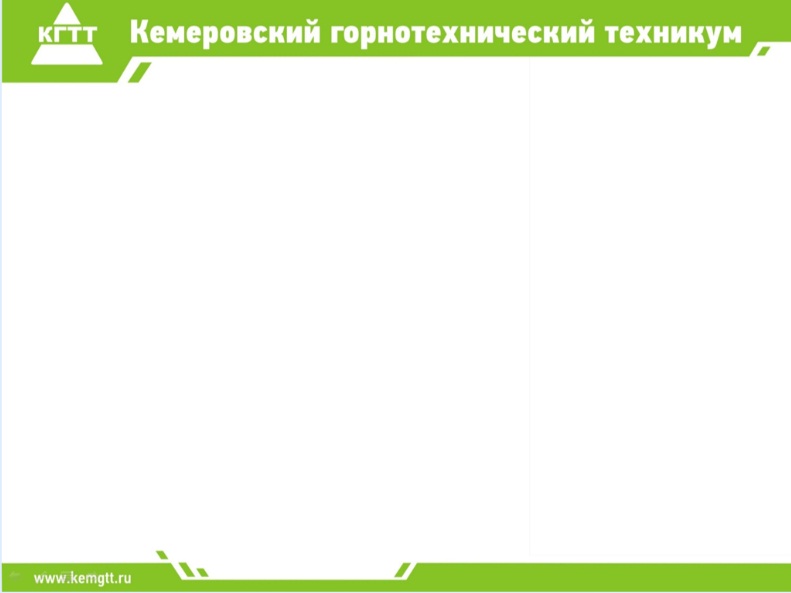 1.4 Название команды
ХРАНИТЕЛИ ВРЕМЕНИ
Громыко Алексей - студент группы ТЭО-13-9 (Техническая эксплуатация электрического и электромеханического оборудования (по отраслям))
 Маскаев Константин - студент группы ТЭО-13-9 (Техническая эксплуатация электрического и электромеханического оборудования (по отраслям))
 Квашнин Дмитрий - студент группы ЭМ-14-9 (Электромонтер по ремонту и обслуживанию электрооборудования)
 Першин Максим - студент группы ЭМ-14-9 (Электромонтер по ремонту и обслуживанию электрооборудования)
 Якимаха Тамара - студентка группы ИС-13-9 (Информационные системы (по отраслям))
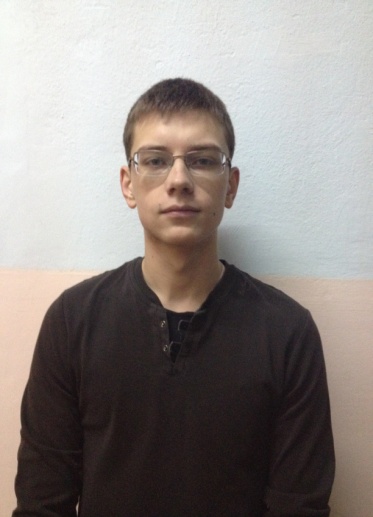 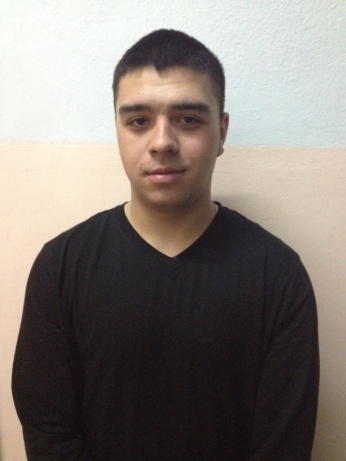 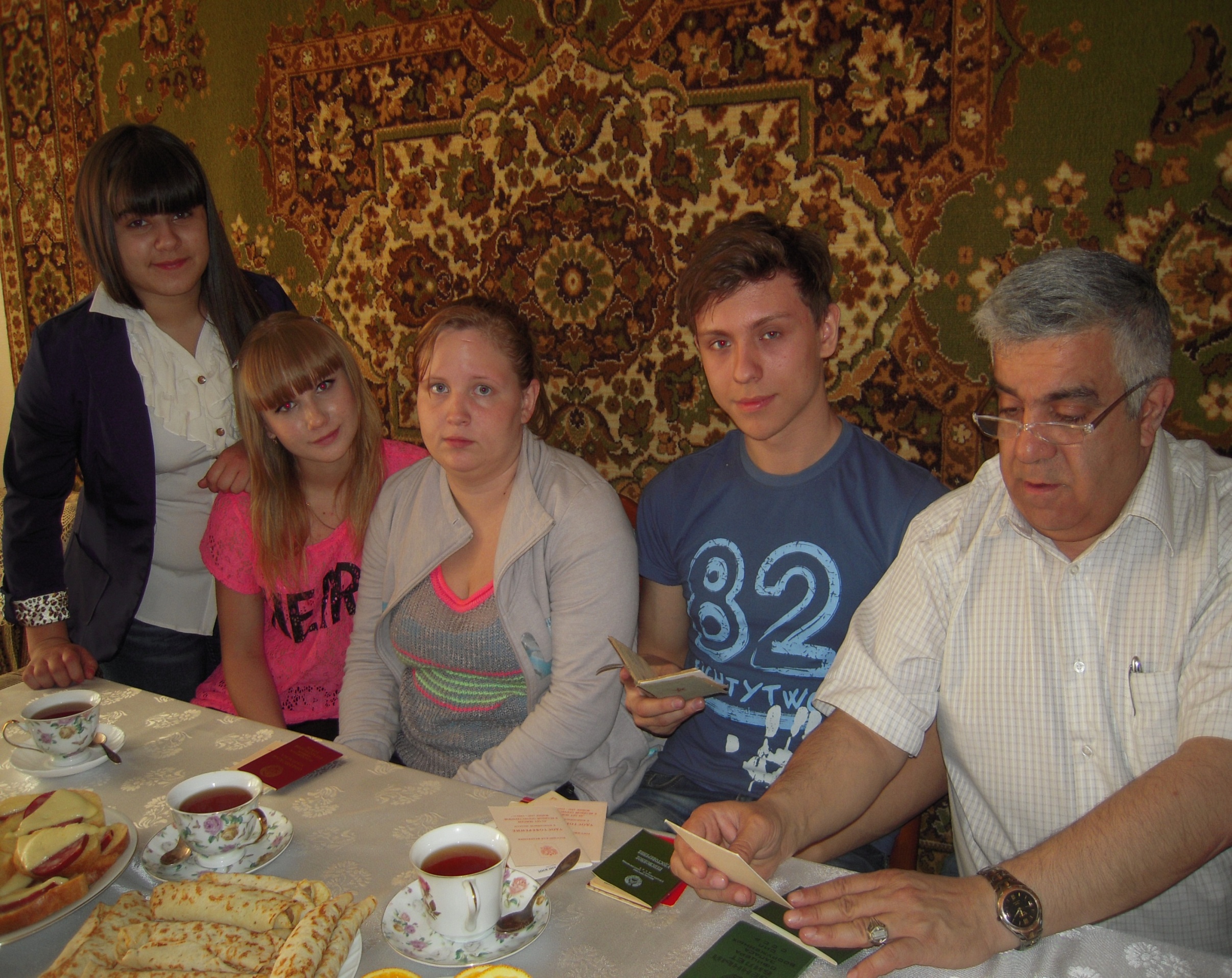 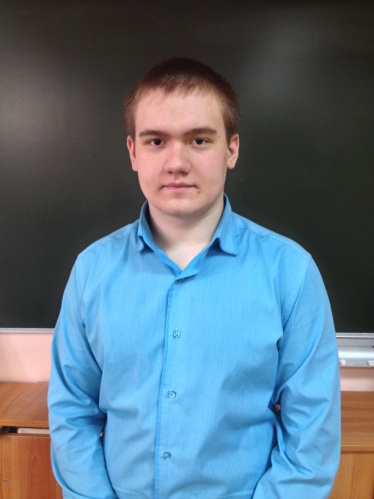 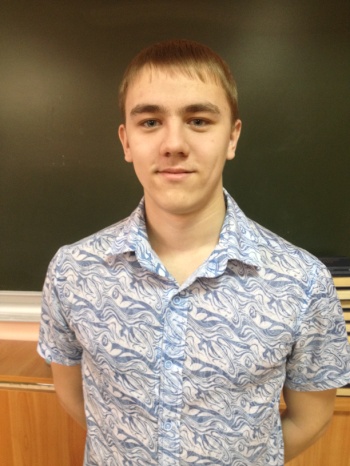 6/47
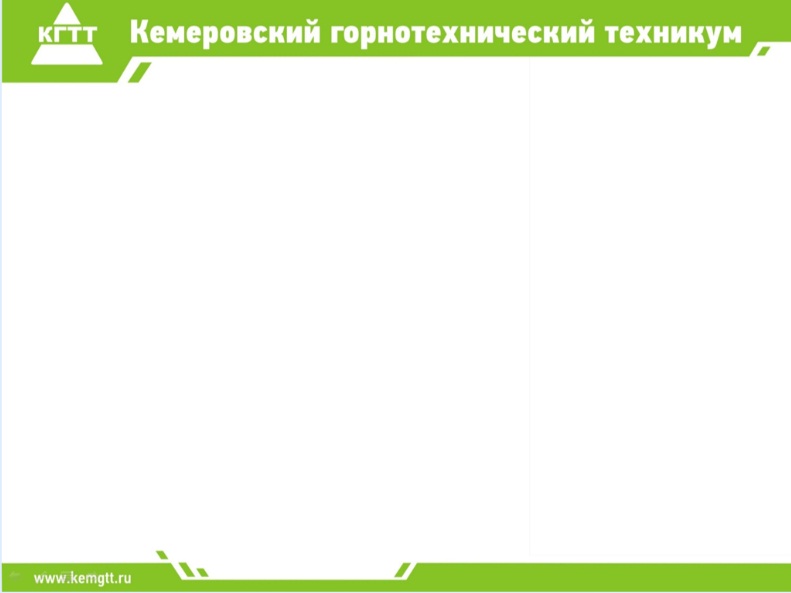 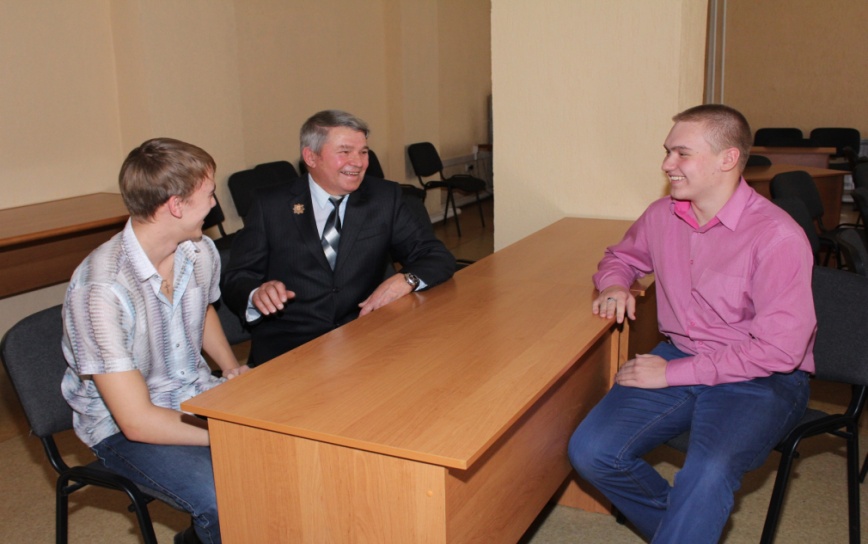 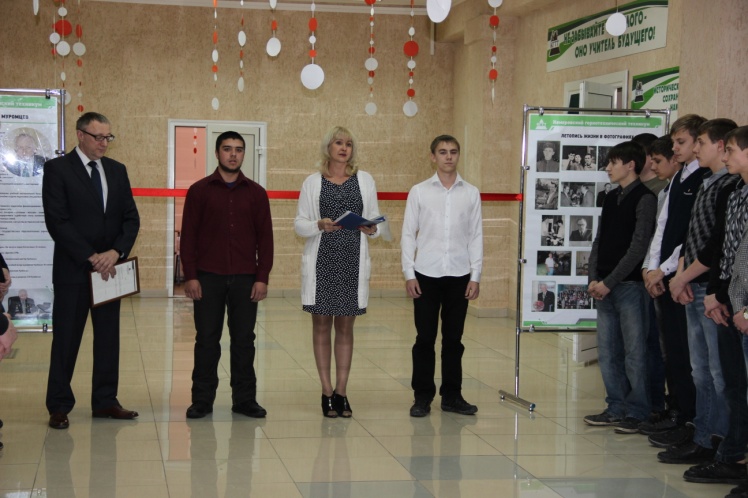 Открытие музея им. В.А.Муромцева
Интервью с А.И. Булгаковым
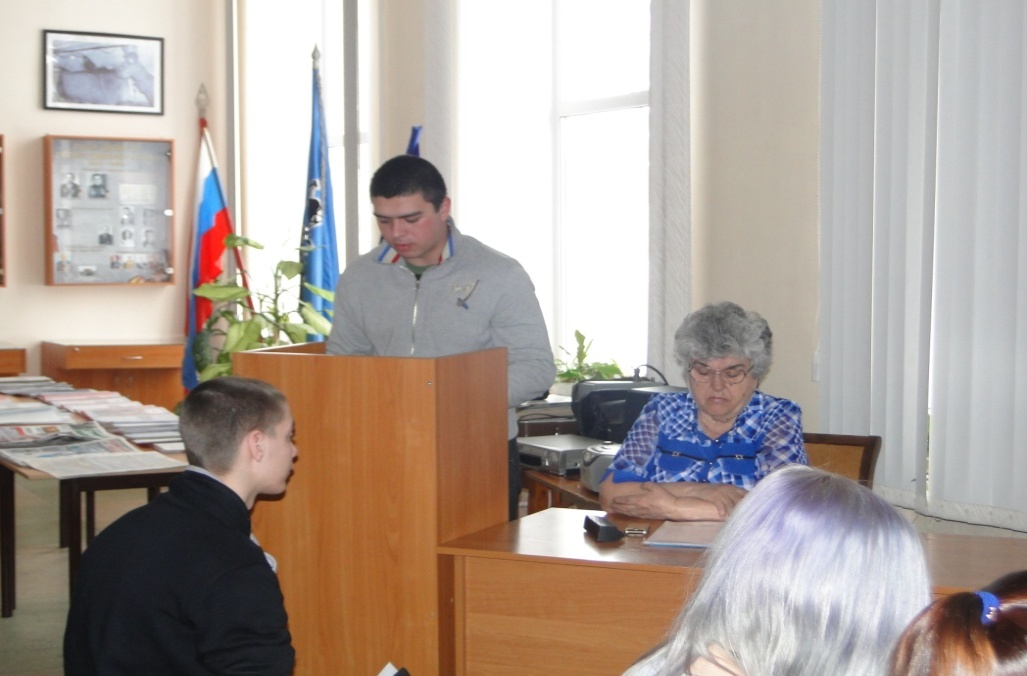 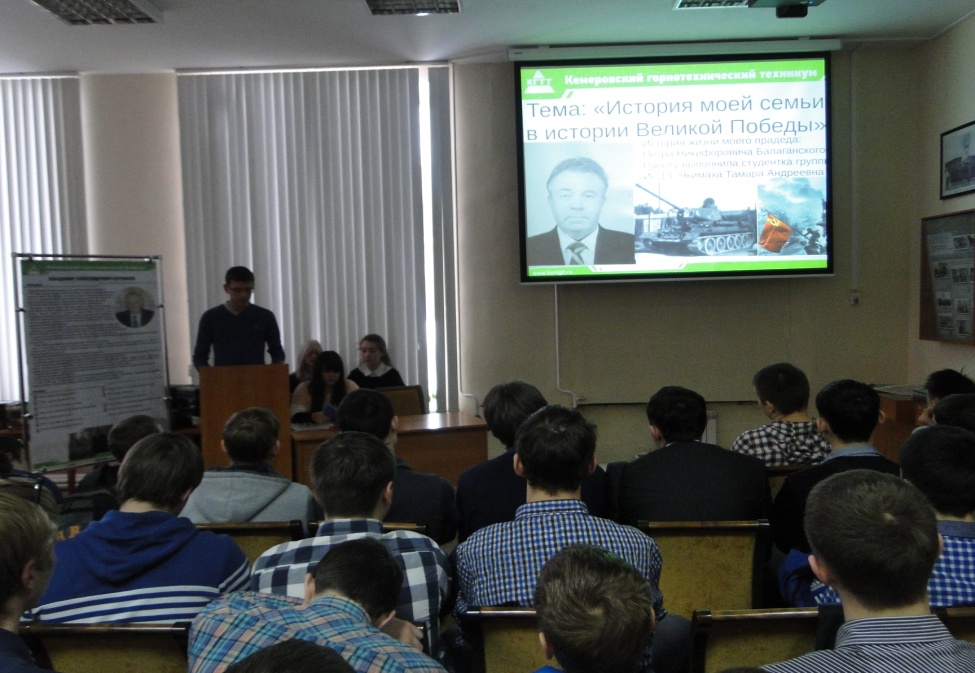 Мероприятие «Весточка с фронта»
Урок города
7/47
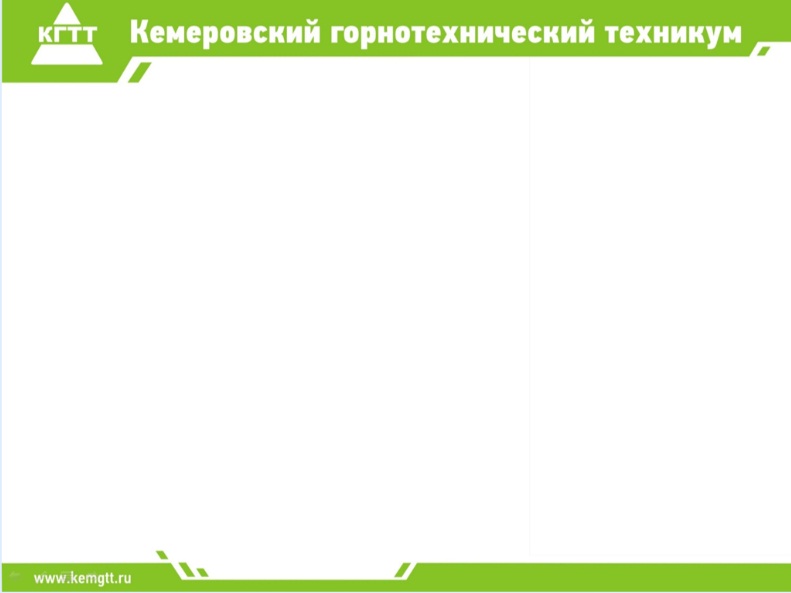 2. Экспозиционная деятельность
Общий вид музея
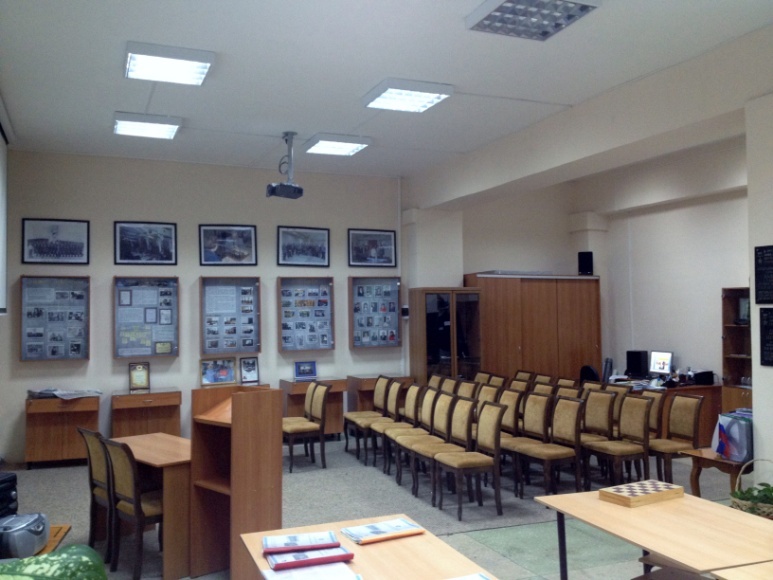 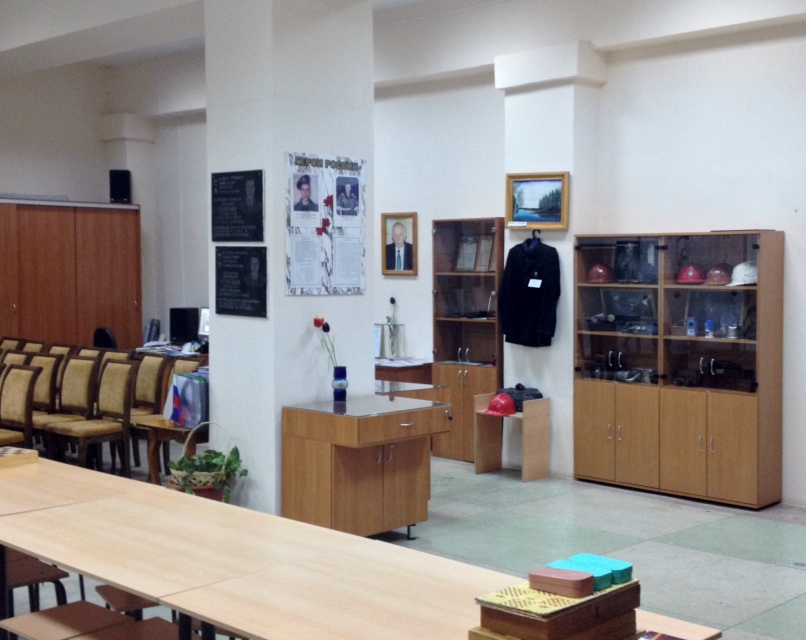 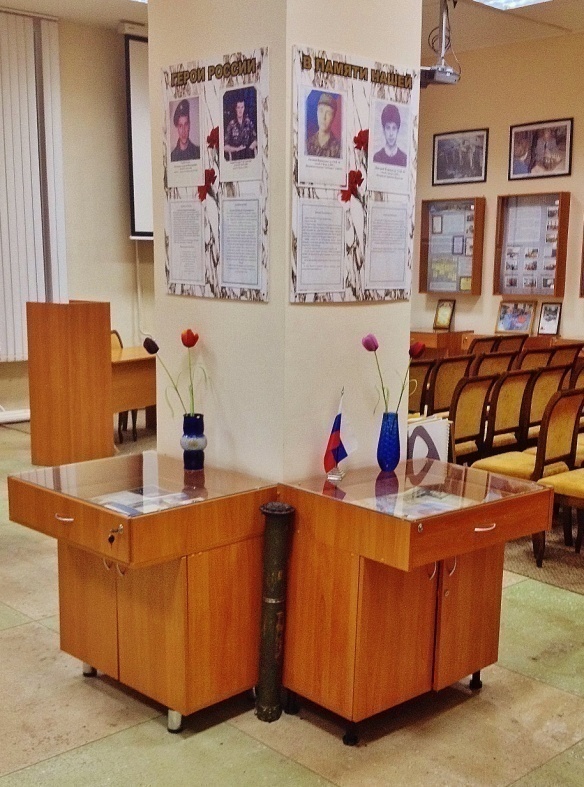 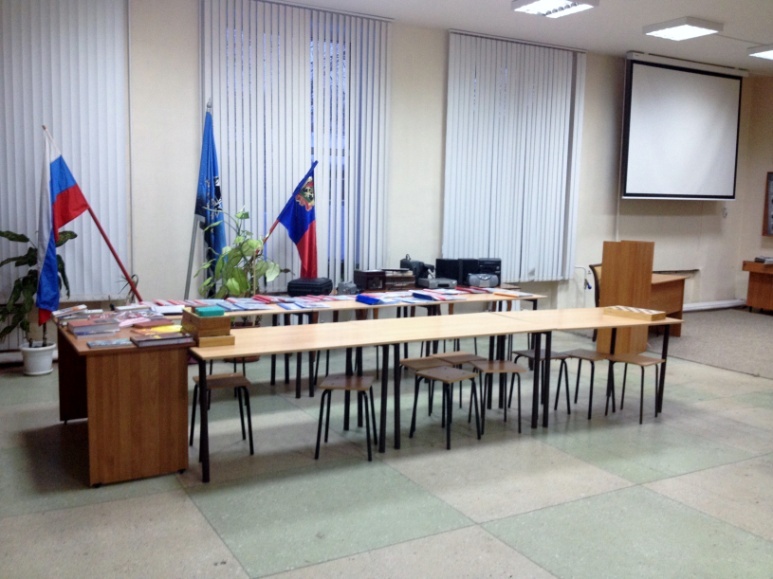 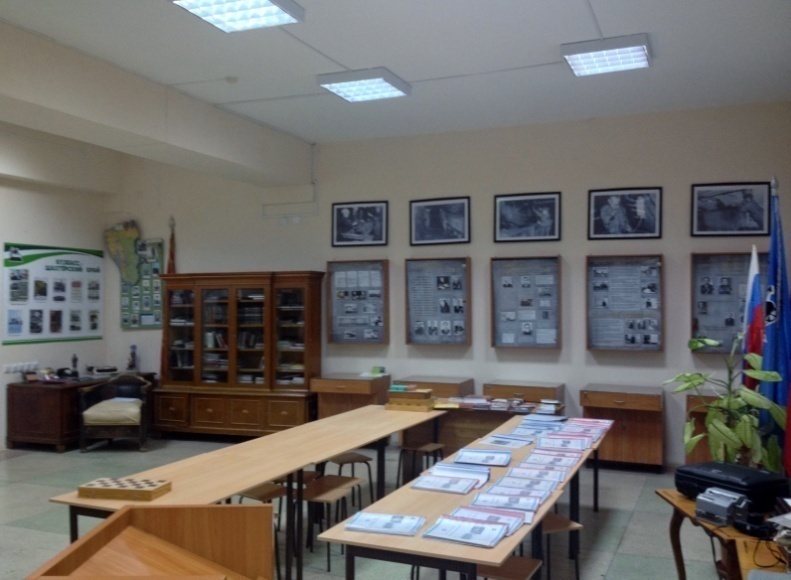 8/47
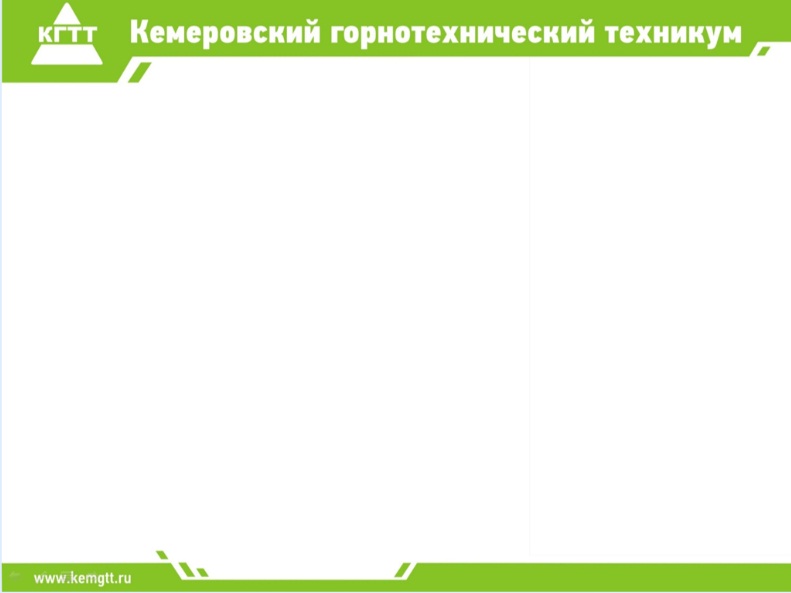 Нашему музею 11 лет. Он начинается при входе в здание техникума, где размещены мемориальные доски Героям России Станиславу Александровичу Амелину (1975-1996) и Алексею Викторовичу Отческих (1972-2000), погибшим в Чечне
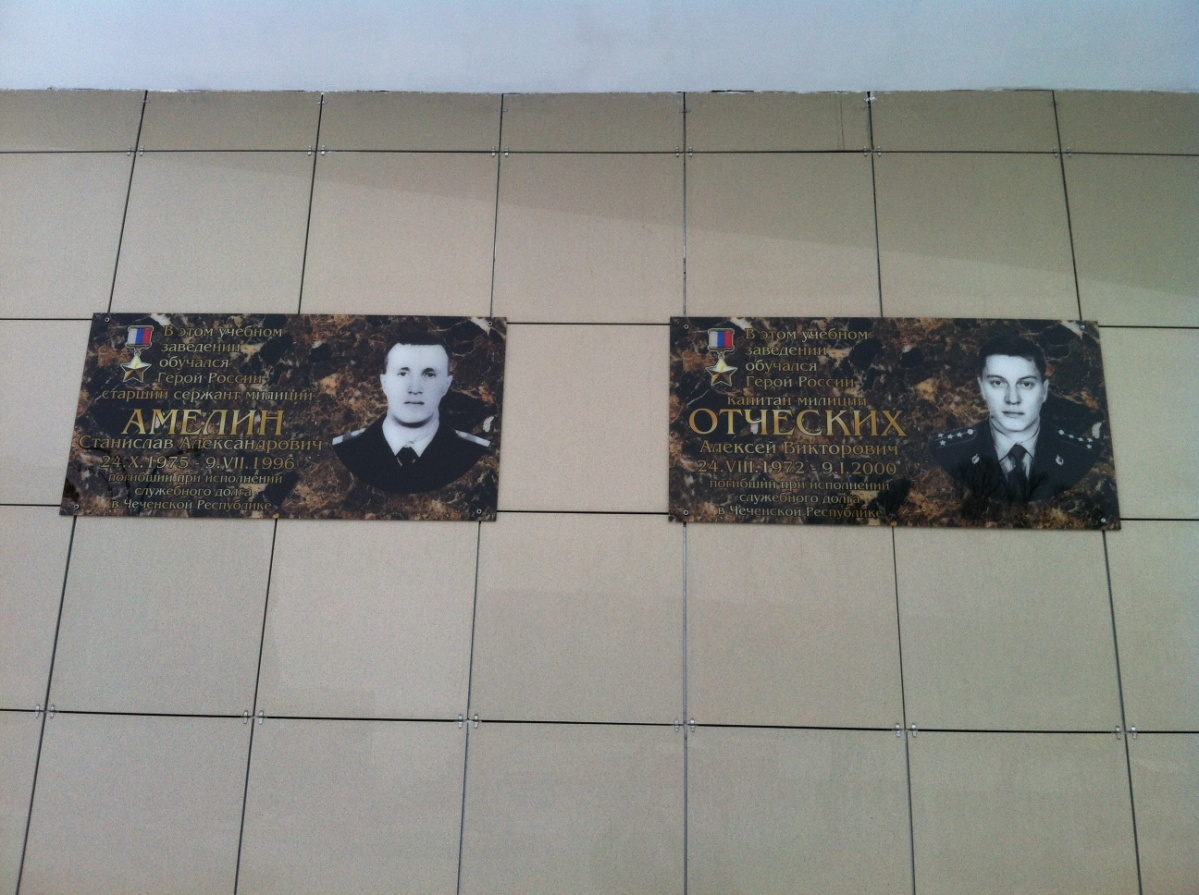 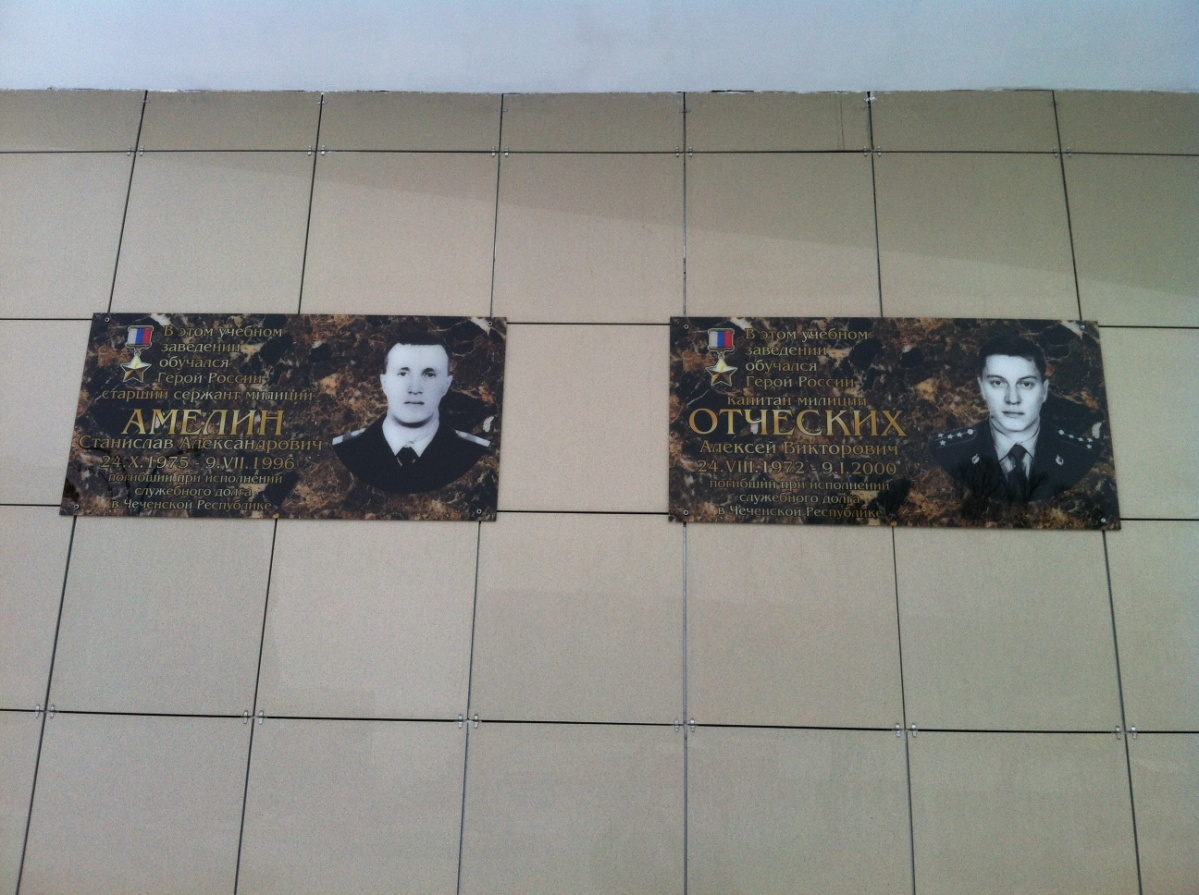 9/47
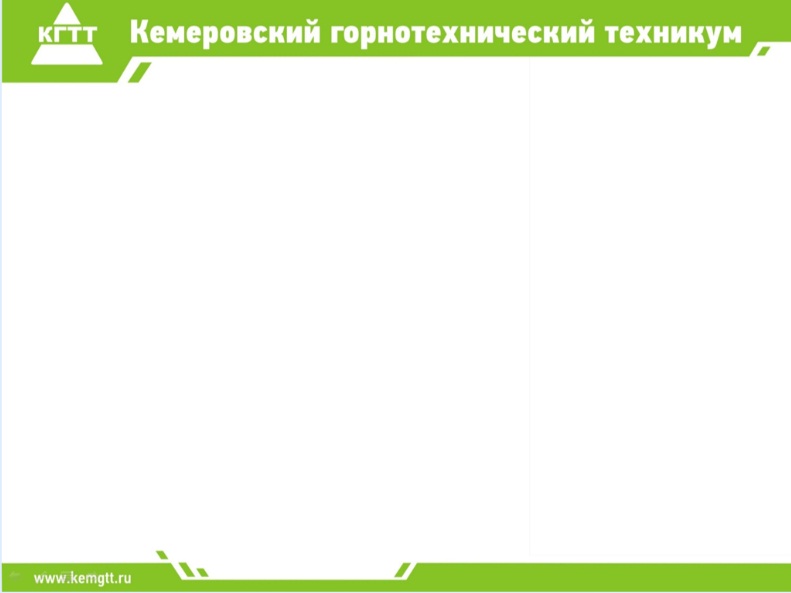 В холле находятся:
тематический стенд «Историческую память сохраняем, накапливаем, изучаем»
выставочные стенды «Владимир Александрович Муромцев», «Летопись жизни в фотографиях», посвященные деятельности директора техникума (1998-2008гг.), т.к. его имя присвоено музею. (приказ директора от 22.12.2014 № 204) 
Общее количество экспонатов  музея – 757
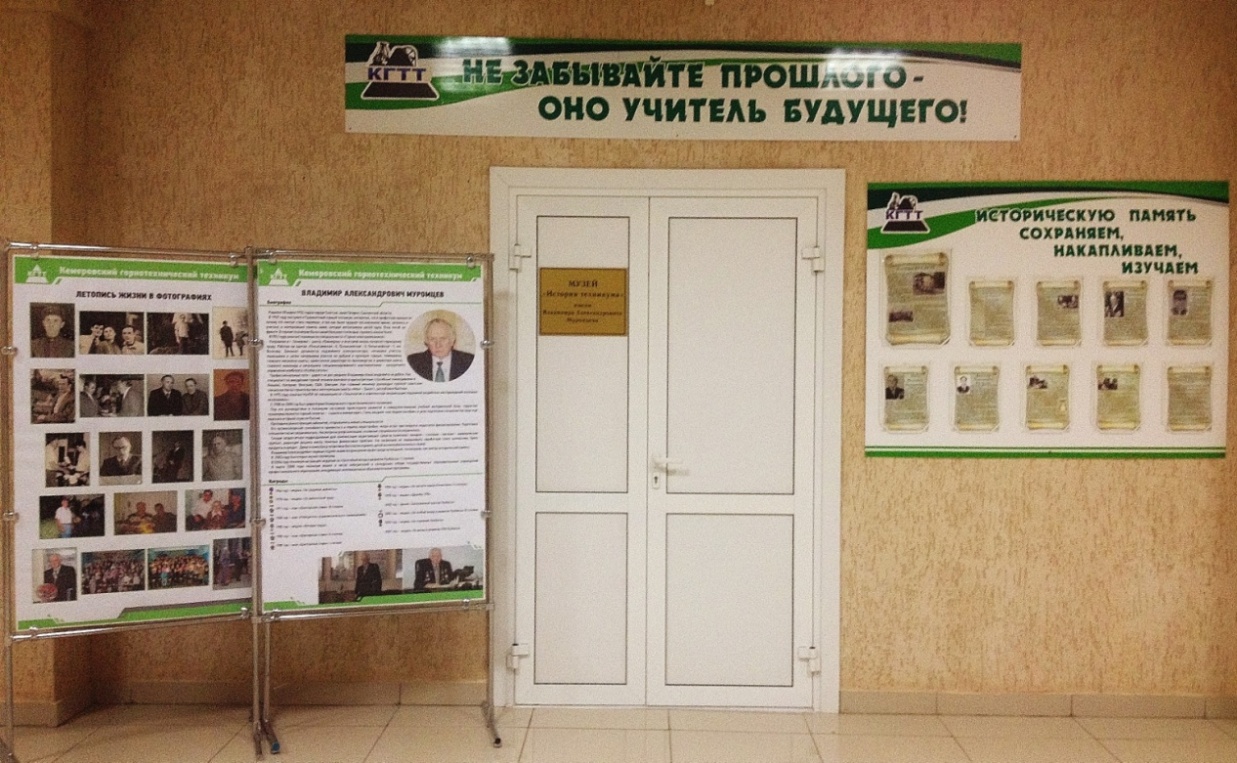 10/47
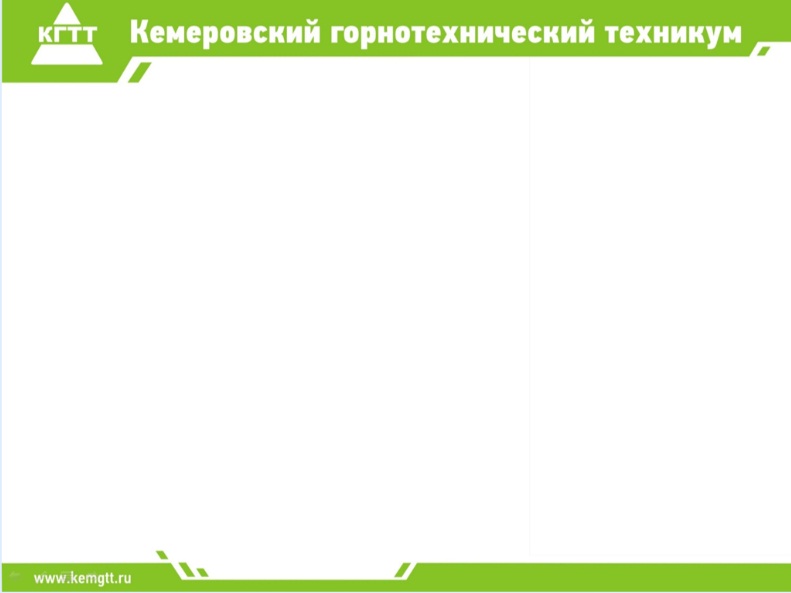 2.1 Из истории угольной промышленности
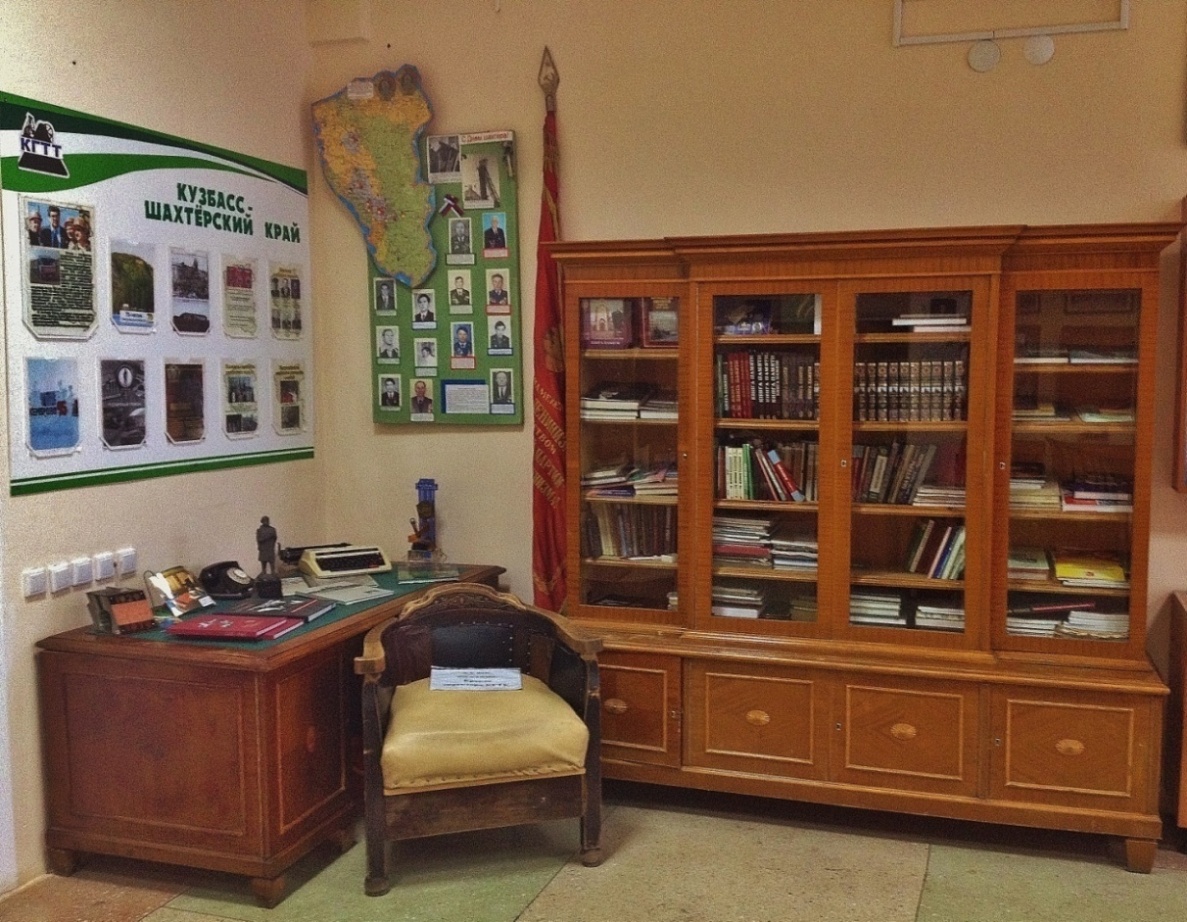 Экспозиция, кратко раскрывающая историю освоения угольного Кузбасса, знаменитых шахтеров шахты «Северная»,
закончивших наш техникум и библиотеку связанную с угольной отраслью
11/47
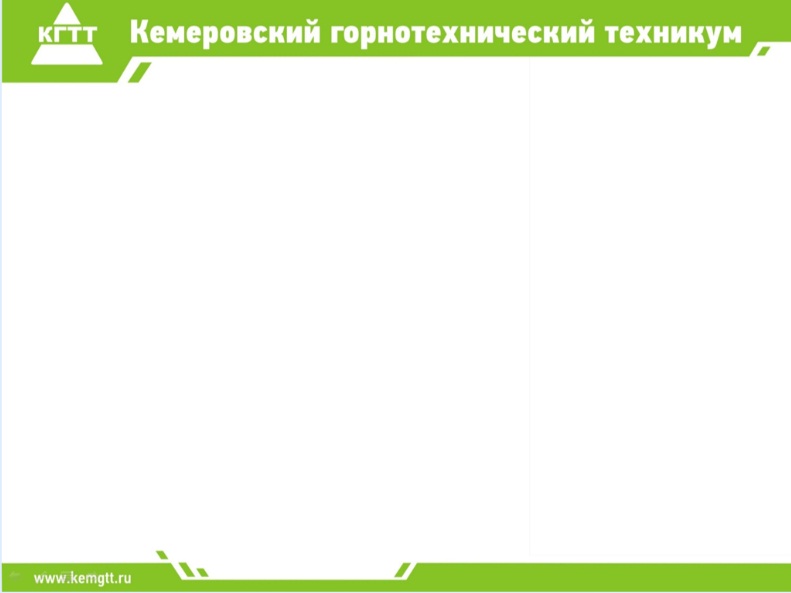 2.2 Экспонаты шахтерского труда
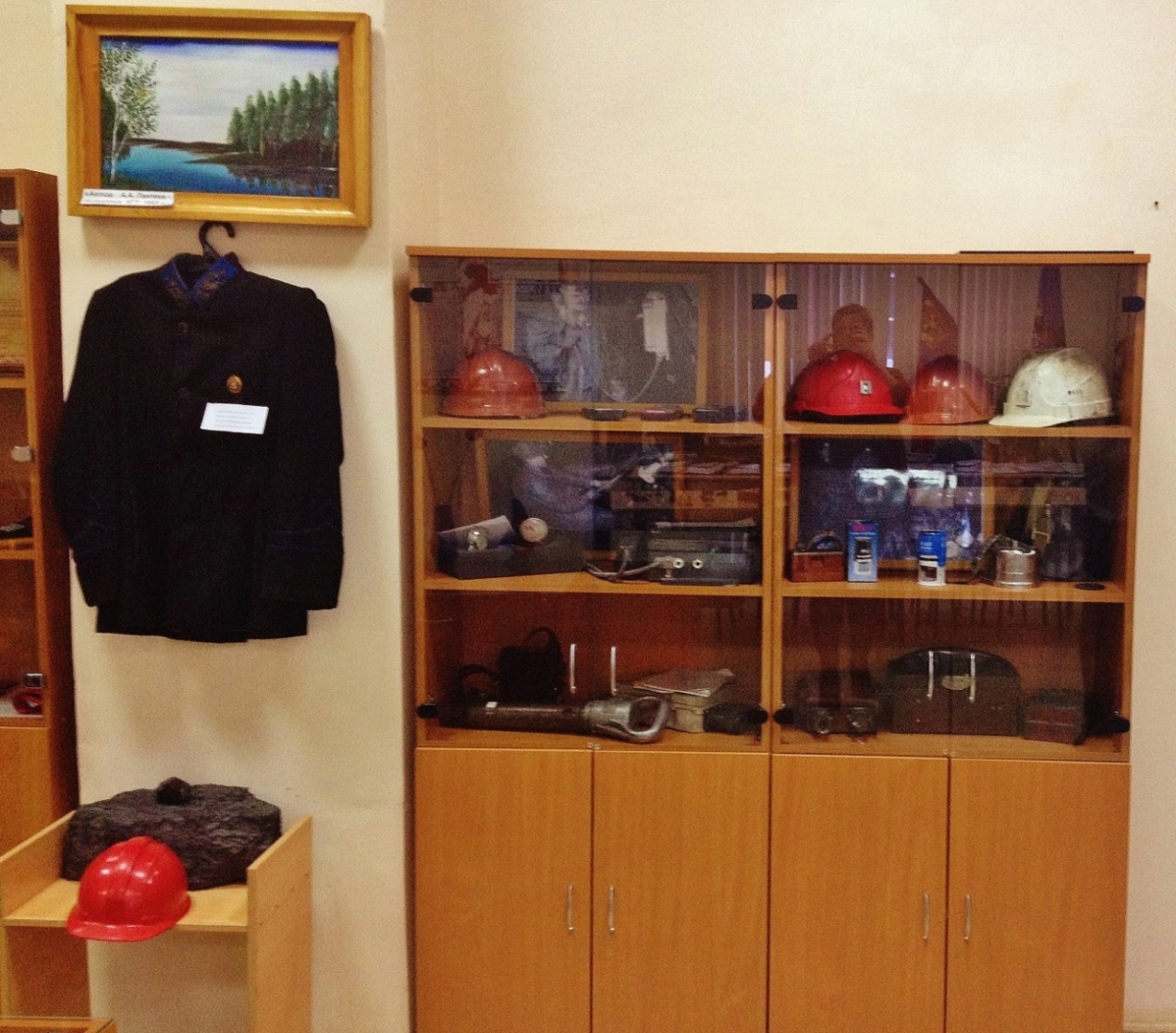 Экспозиция предметов шахтерского труда
12
12/47
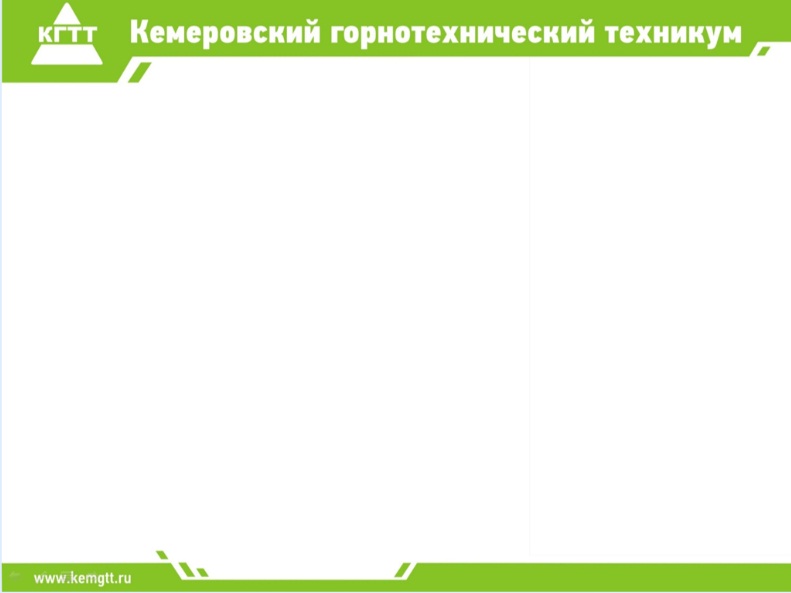 2.3 Технические средства обучения
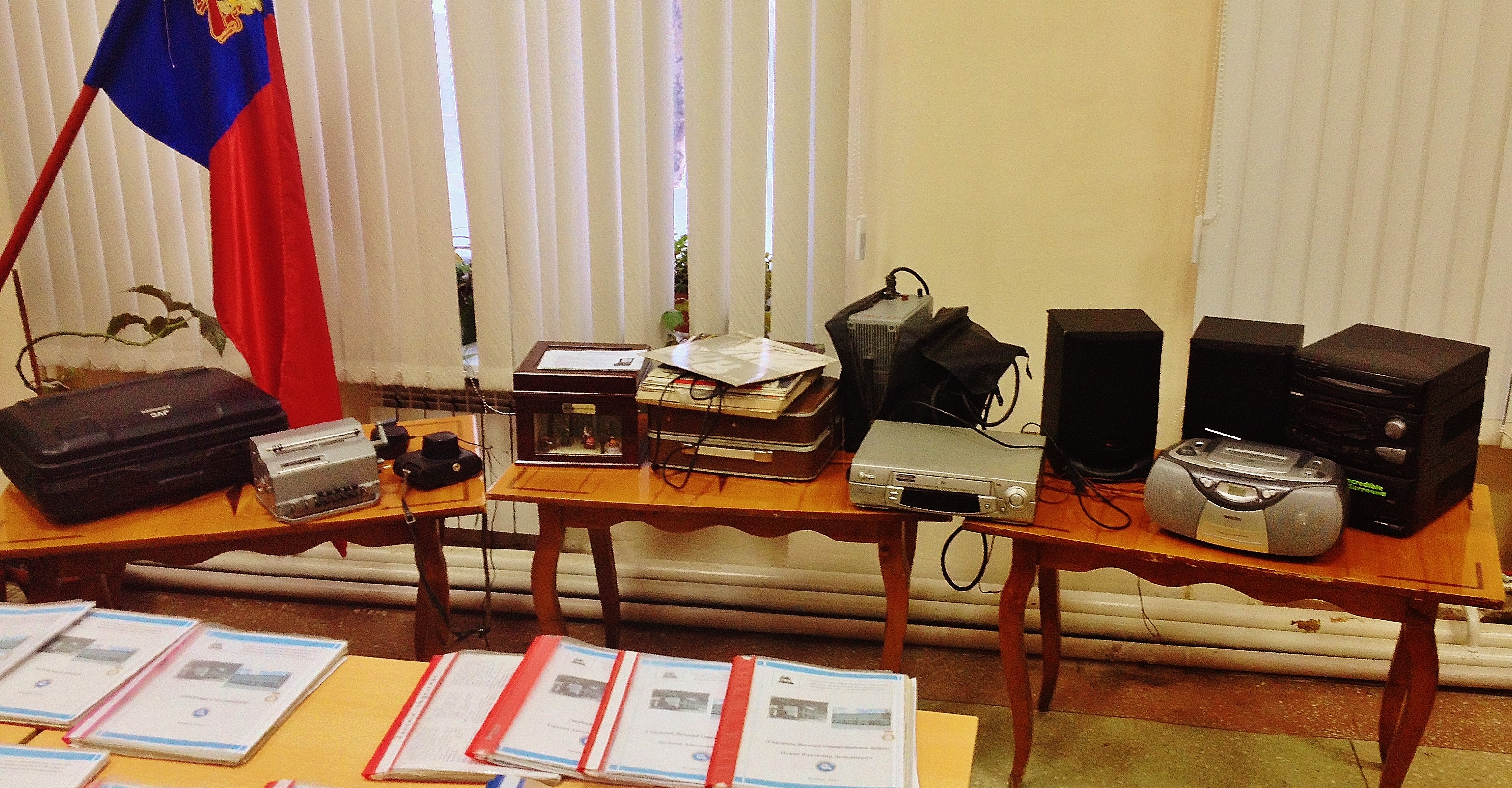 Экспонаты видеотехники 60 – 90-х годов, используемых в техникуме для проведения занятий
13/47
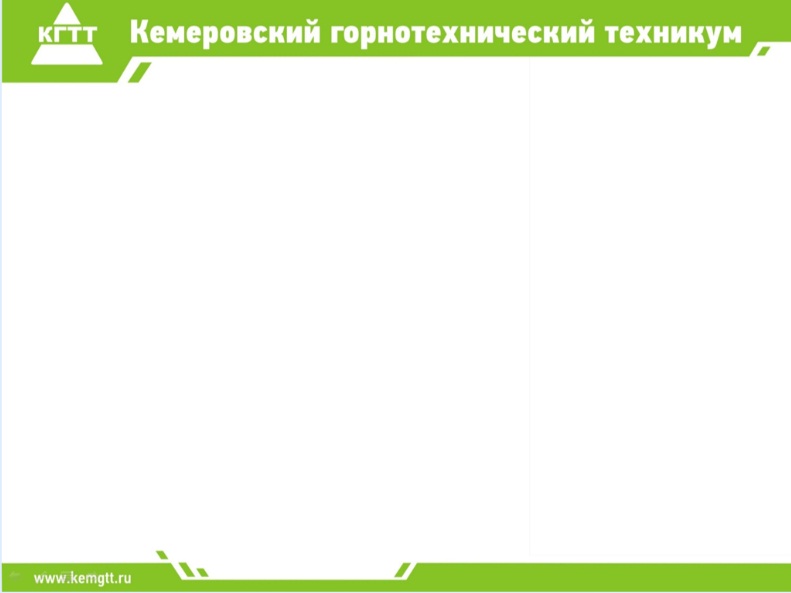 2.4 Герои России. В памяти нашей…
Общий вид
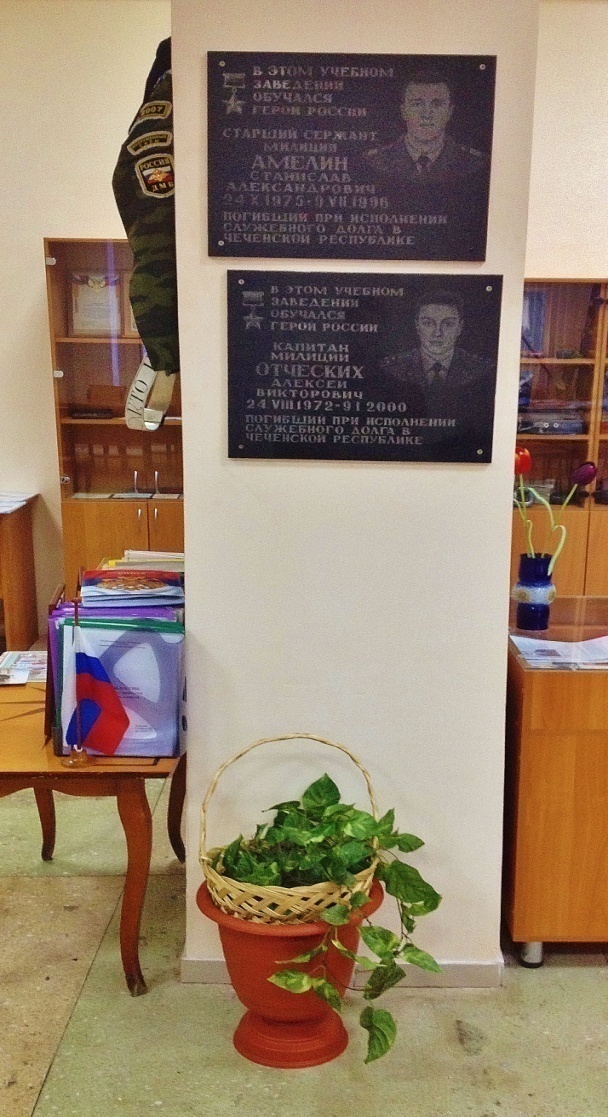 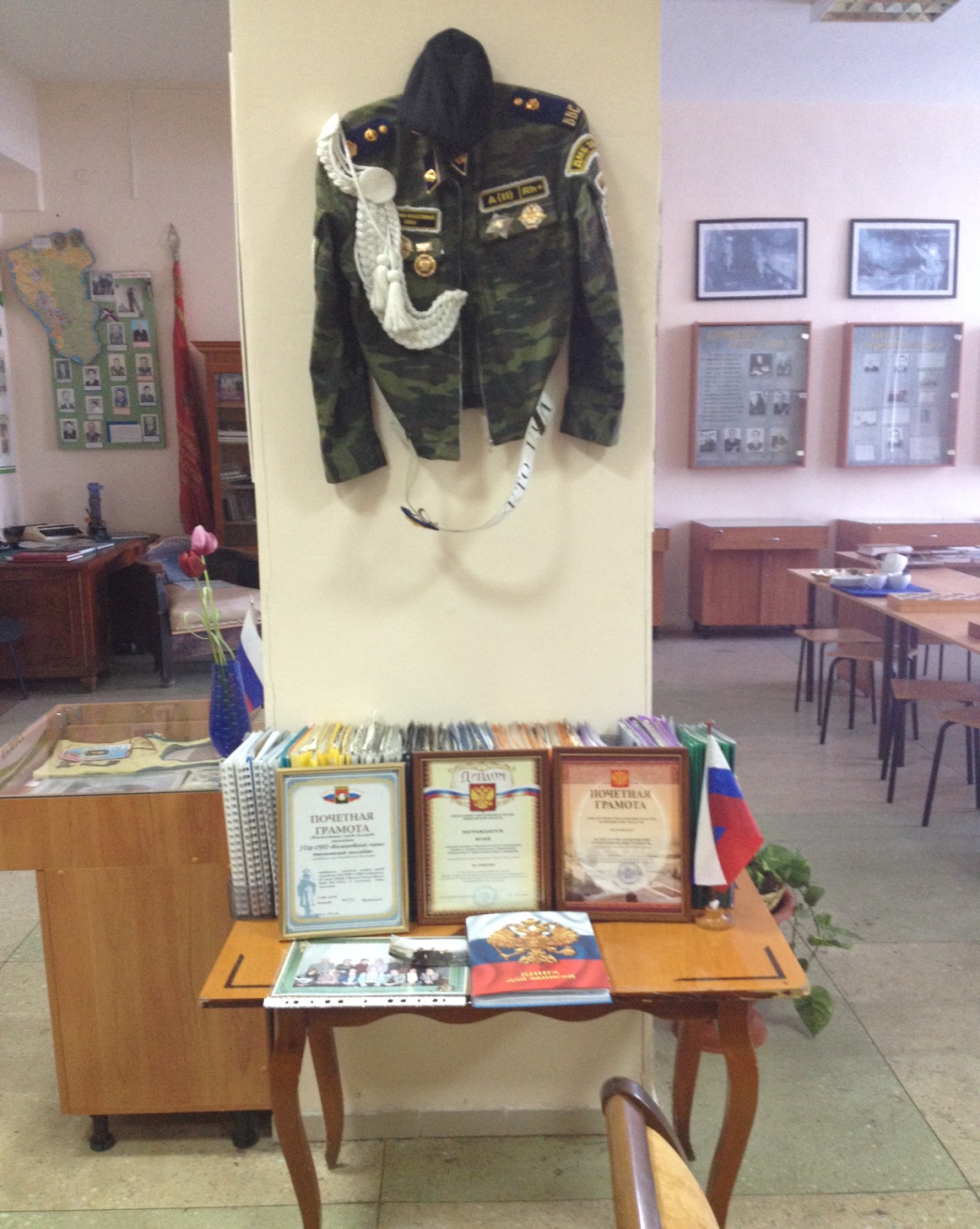 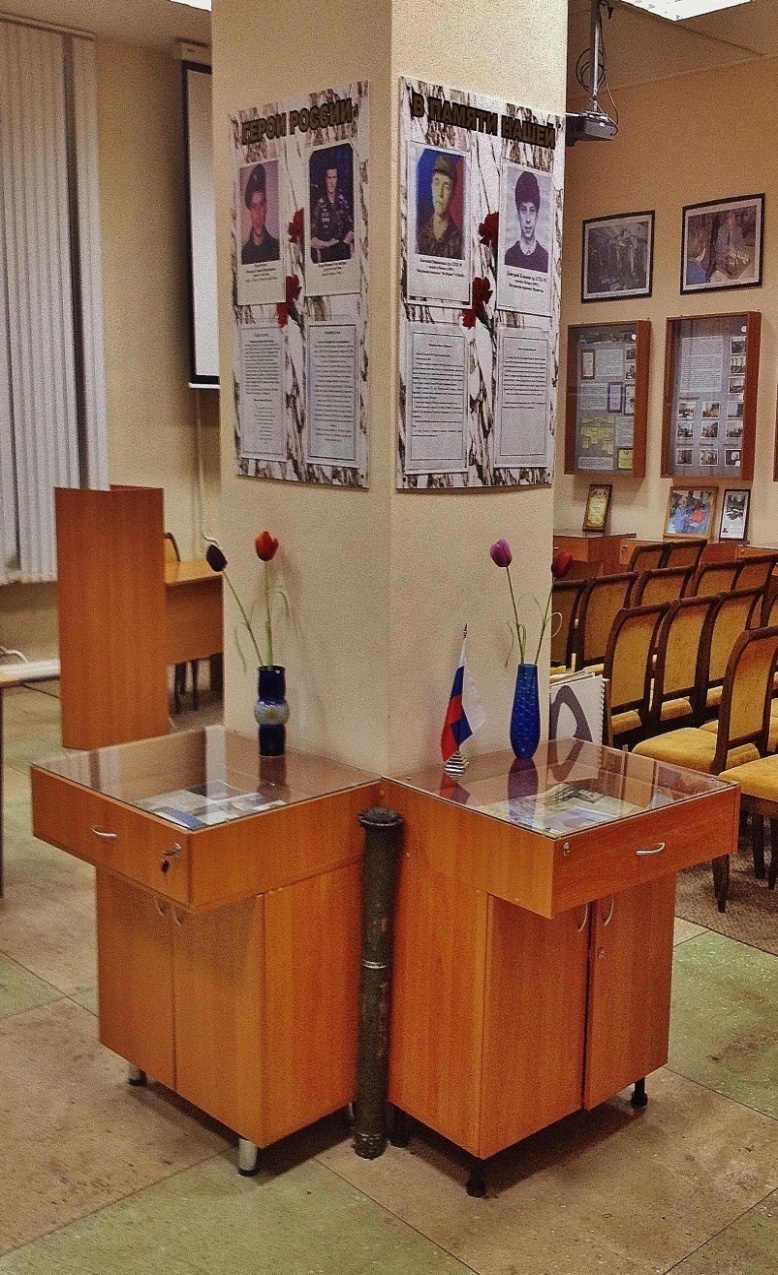 14/47
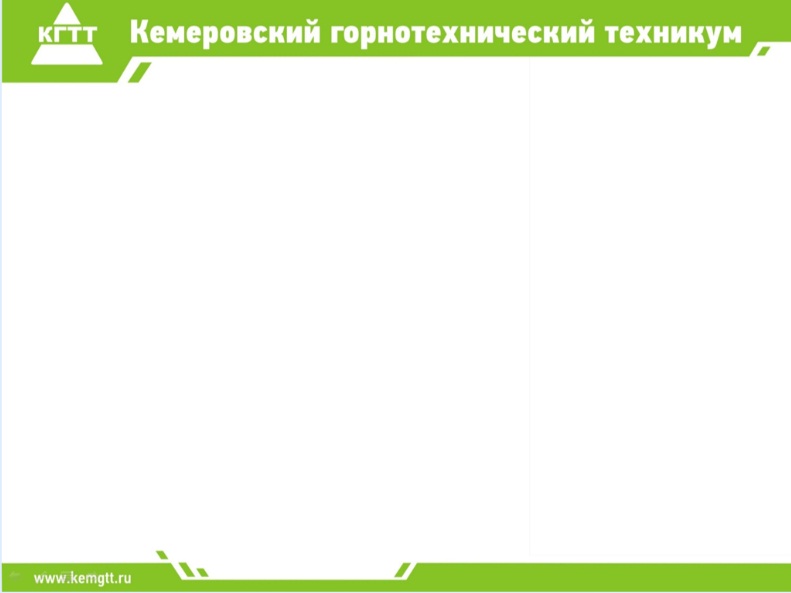 Стенд «Герои России»  о студентах Героях России, погибших в Чечне 
Алексей Отческих - выпускник 1991 года по специальности «Подземная разработка угольных месторождений»
Стас Амелин - выпускник 1993 года по специальности «Горная электромеханика»

Стенд «В памяти нашей…»  о студентах участниках военных действий и трагически погибших в Чечне, имеющих правительственные награды
Евгений Никитенко – студент гр. СГП-91, который умер от ран 4 февраля 1995 года в госпитале в городе Ростове. Награждён медалью «За Отвагу». Указ Президента РФ от 13. 04. 95 года (посмертно). 
Дмитрий Климов -  студент гр. 1ПРУМ-90, который погиб 2 февраля 1995 года. Награждён орденом «Мужества». Указ президента РФ от 13. 04. 1995 года (посмертно).
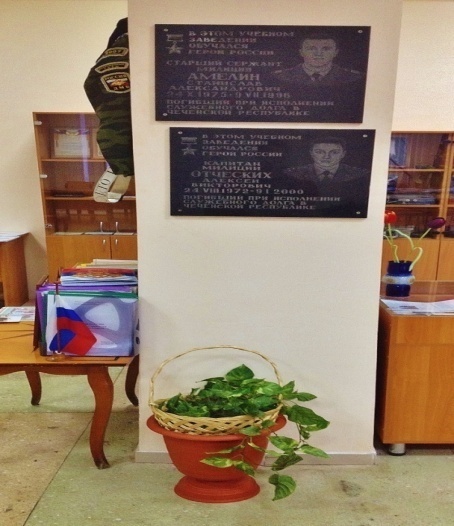 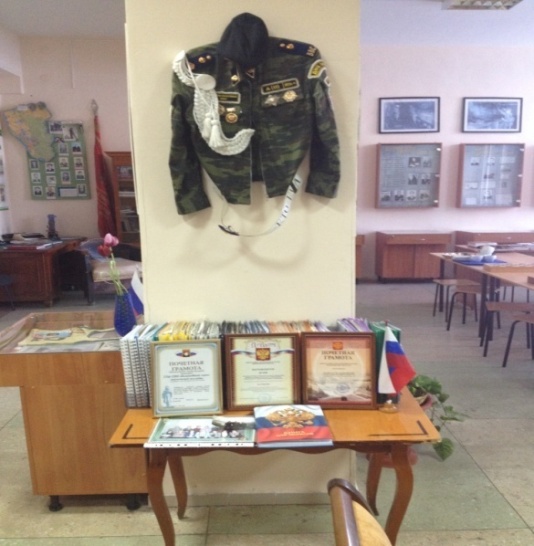 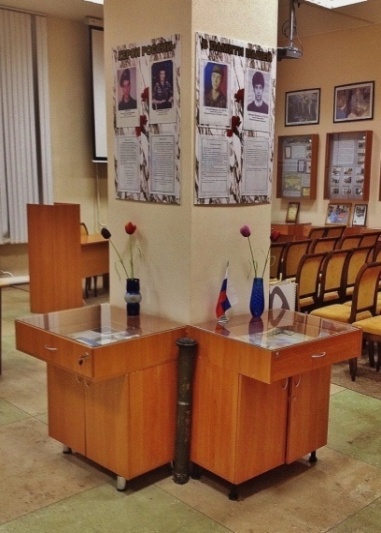 15/47
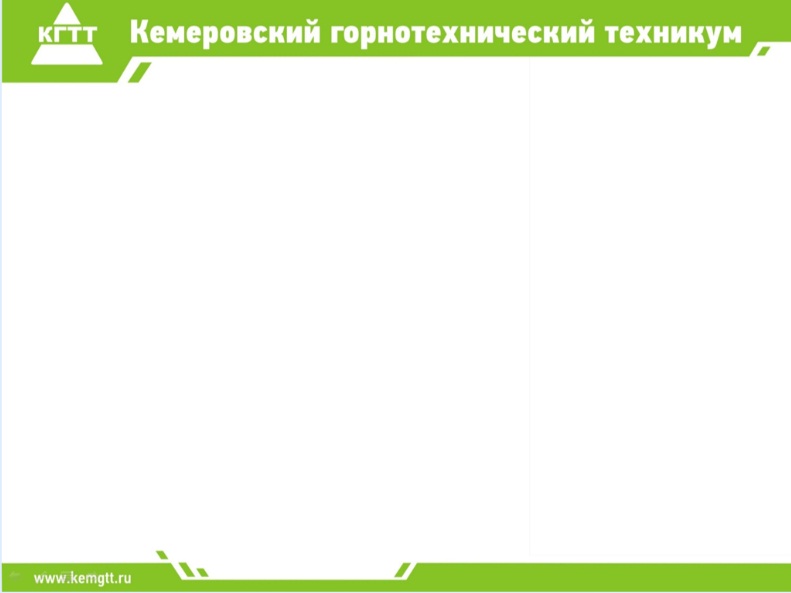 2.5 История открытия техникума
Общий вид
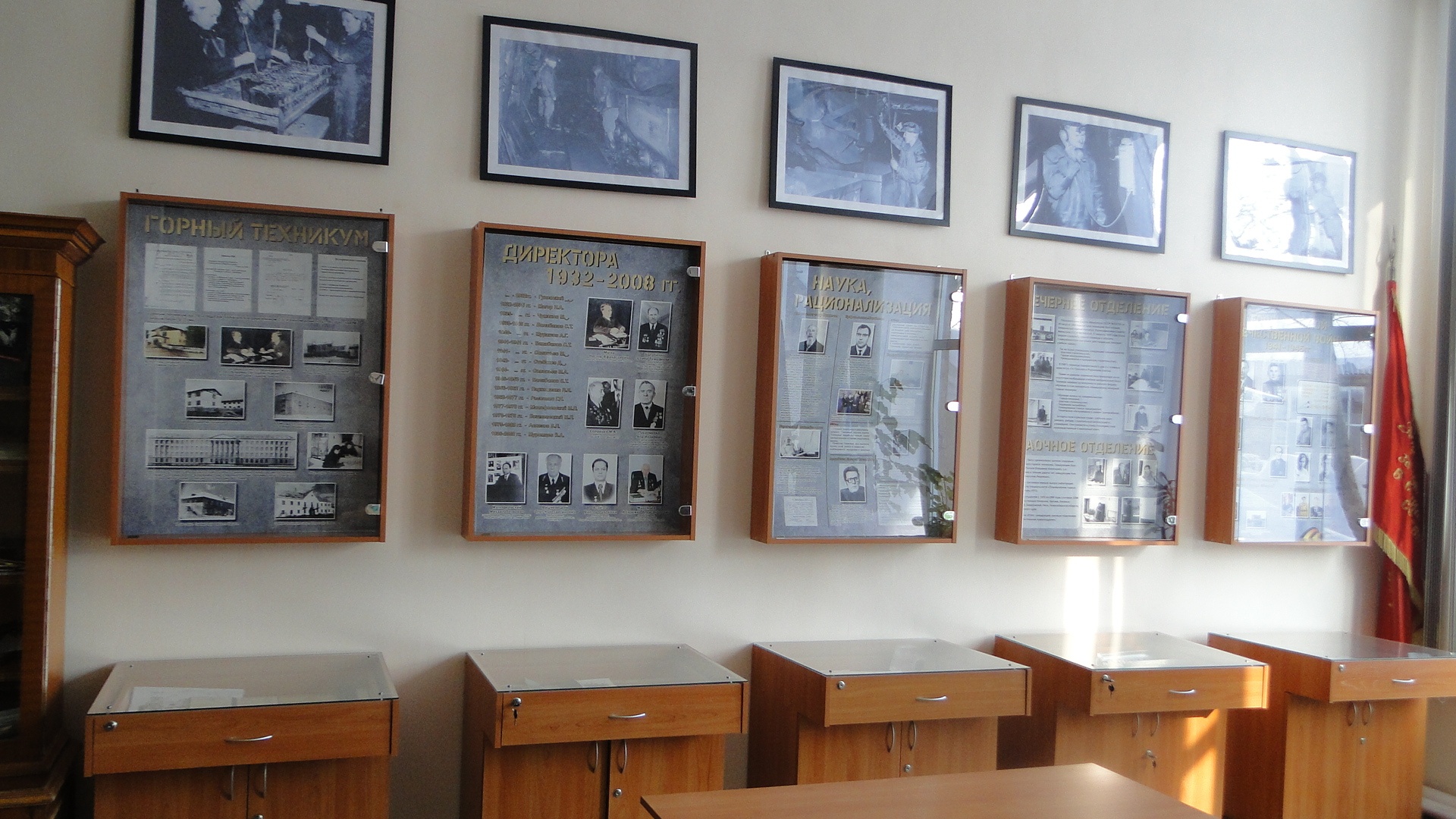 16/47
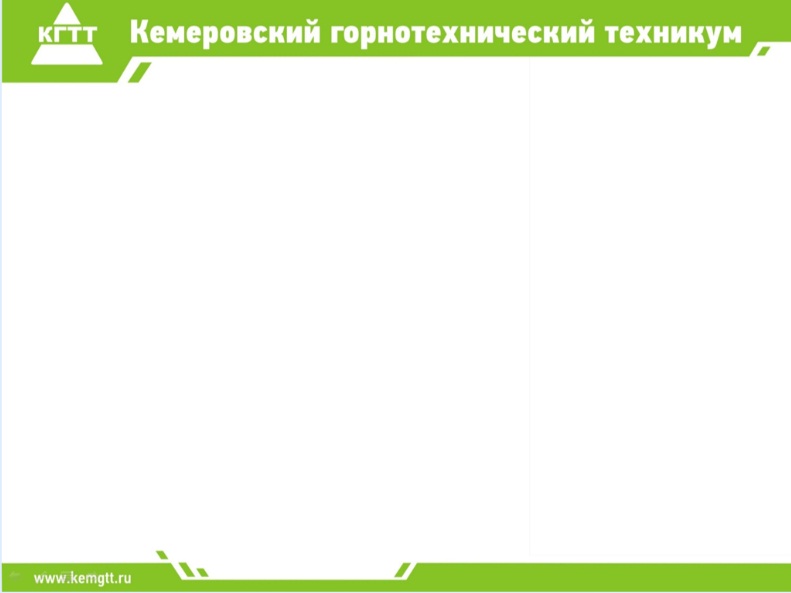 Стенд 1 «Горный техникум» - история открытия техникума (копии архивных документов, история зданий, в которых проходил учебный процесс, первые дипломы, выданные студентам в 1932 г)
Стенд 2 «Директора техникума»  - материал о директорах, работающих в техникуме
Стенд 3 «Наука и рационализация» -  роль наших выпускников в развитии угольной промышленности, их вклад в науку  (воспоминания, архивные документы)
Стенд 4  «Вечернее и  заочное отделения»  - развитие данных отделений (материал о заведующих отделений, фотографии разных лет, студенческая жизнь того времени)
Стенд 5 «Золотой фонд», о преподавателях, оставивших заметный след в истории техникума (фотографии, награды, воспоминания)
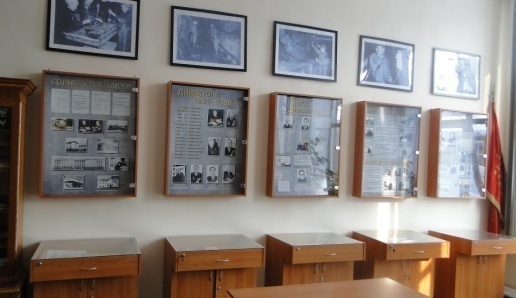 17/47
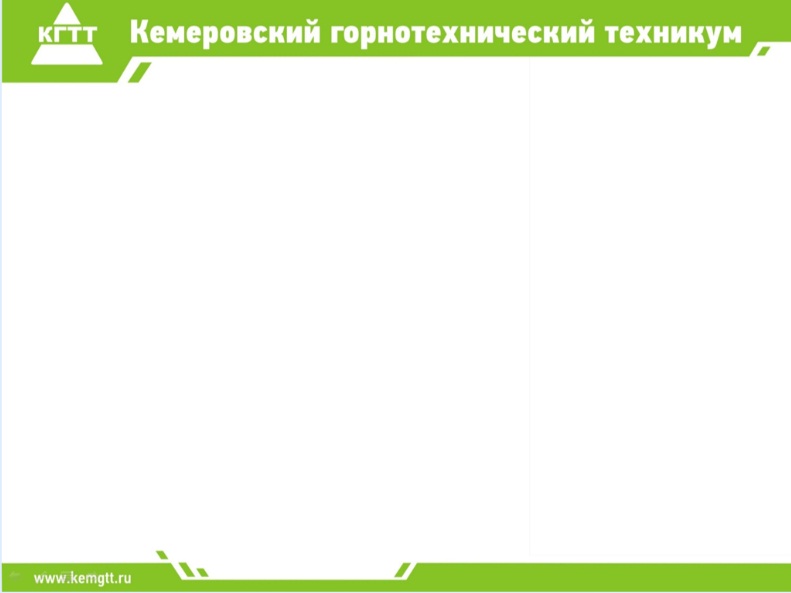 2.6 «70-лет Победы в Великой Отечественной войне»
Общий вид
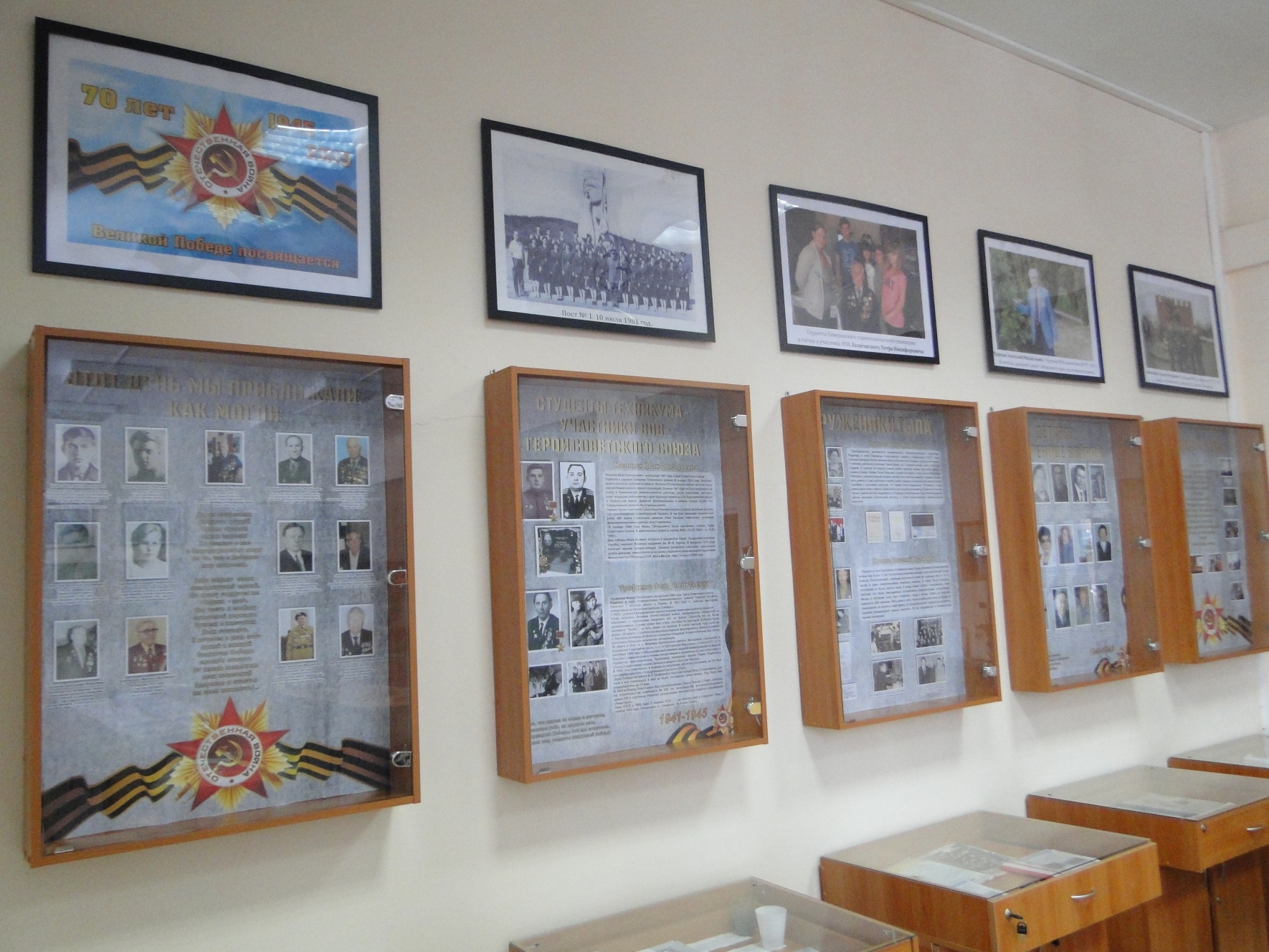 18/47
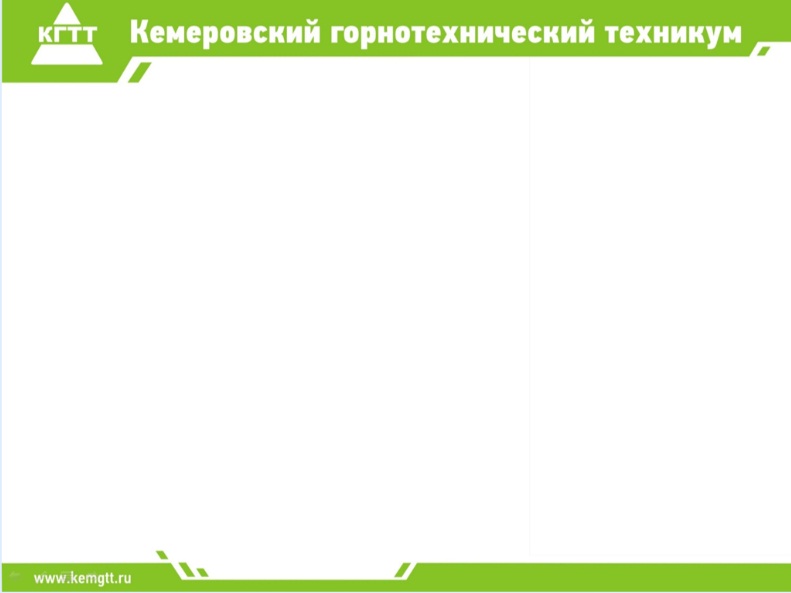 Открыта экспозиция 
«70 – лет Победы в Великой Отечественной войне»

Открытие экспозиции начинается с выставочных планшетов:
 70 лет Победы
 студенты техникума на посту №1
 студенты техникума в гостях у П.Н. Балаганского, выпускника техникума 1950 года и участника ВОВ
 студент техникума, выпускник 1950 года, А. М. Терехов у кедров, которые высаживаются под его руководством на местах сражений
 студент техникума, выпускник 1941 года, Г. П. Лопаткин с однополчанами у мемориала Воинам – сибирякам под Москвой, 2005 год
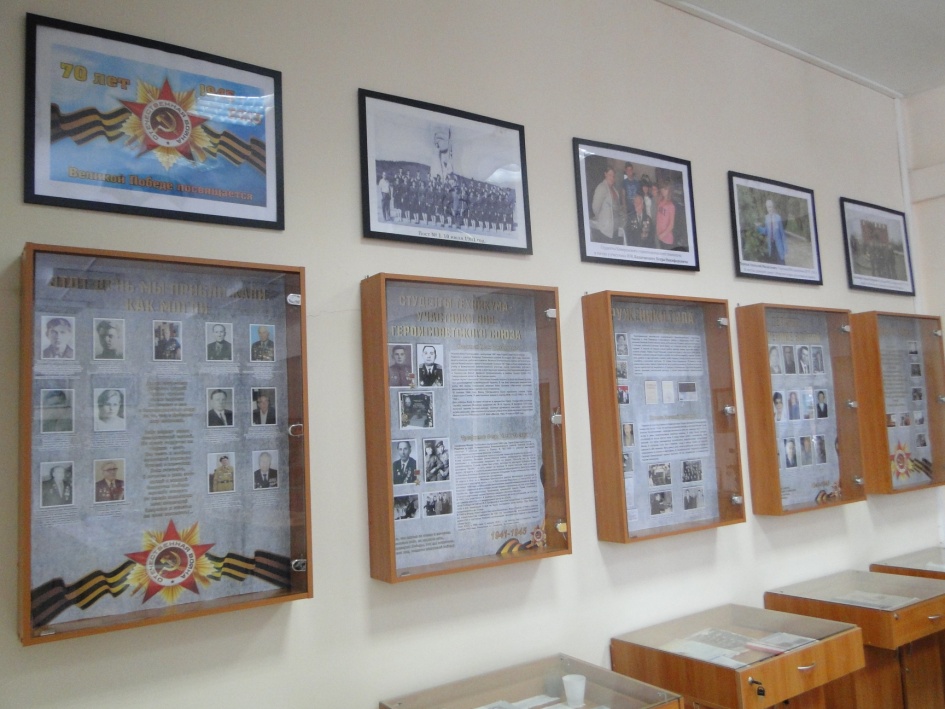 19/47
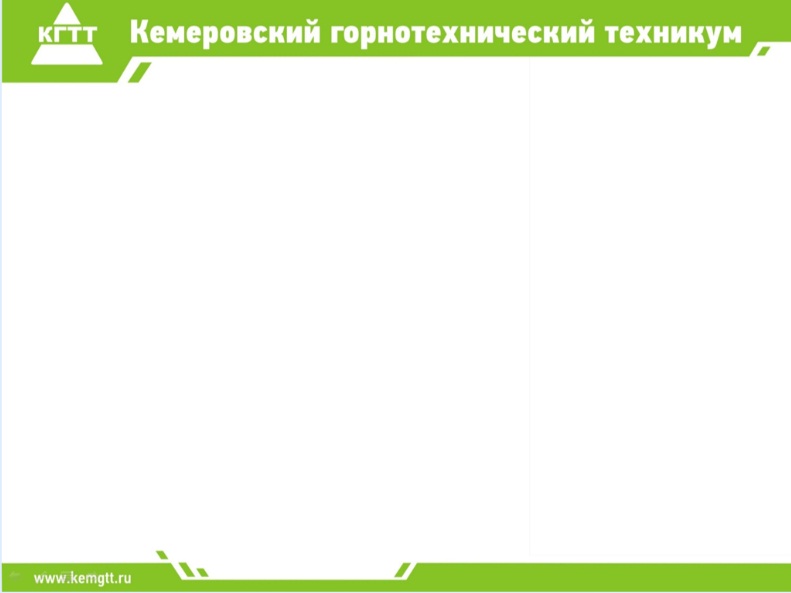 Стенды «70 – лет Победы в Великой Отечественной войне»
Стенд 6 «Этот день мы приближали, как  могли» о работниках и студентах, участниках ВОВ. Их воспоминания и жизненный путь после войны. 
Стенд 7 «Студенты техникума - Герои Советского Союза» - материал о студентах участниках ВОВ, героях Советского Союза.
Стенд 8 «Труженики тыла вспоминают» о работниках, оставшихся в тылу, работающих  в военные годы. (собраны документы, фотографии, воспоминания). 
Стенд 9 «Детство, опаленное войной» - материал о работниках техникума, которые  родились в предвоенные или военные годы. Собраны их фотографии и воспоминания.
Стенд 10 «Помним.Чтим» - рассказывает о мероприятиях в техникуме, посвященных военной тематике  (фотографии, воспоминания).
К стендам в витринах подобран архивный, исследовательский материал
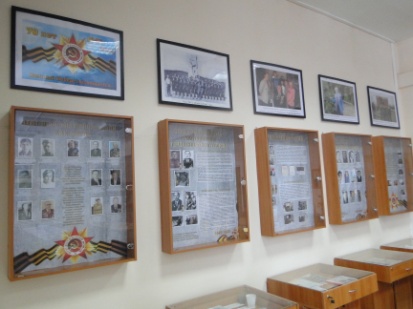 20/47
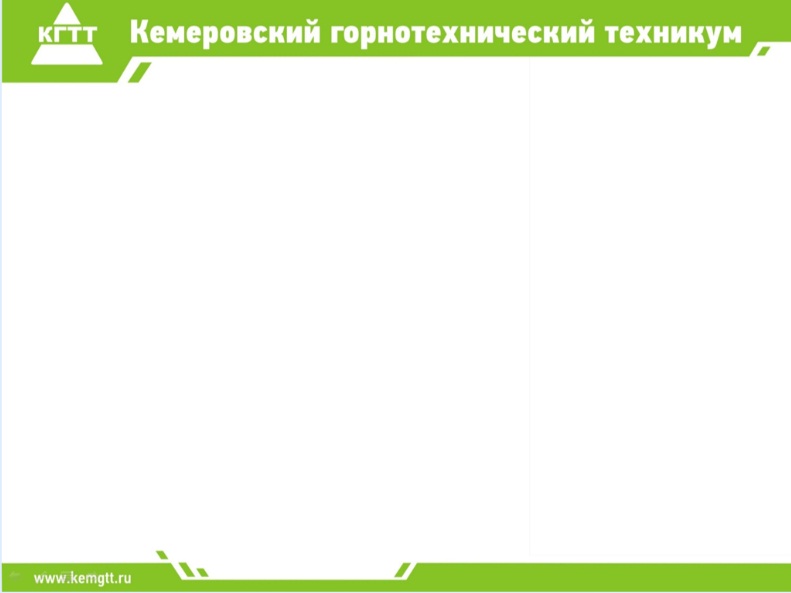 2.7 Новые экспозиции музея
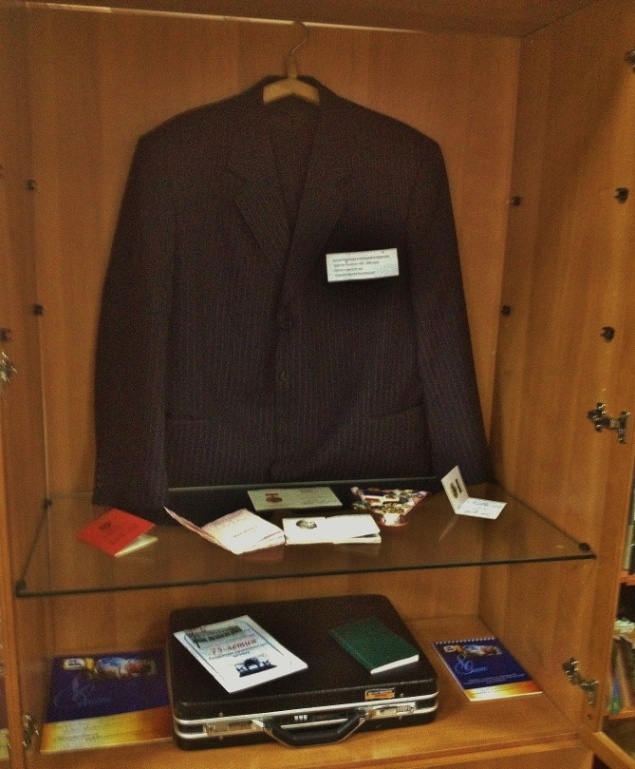 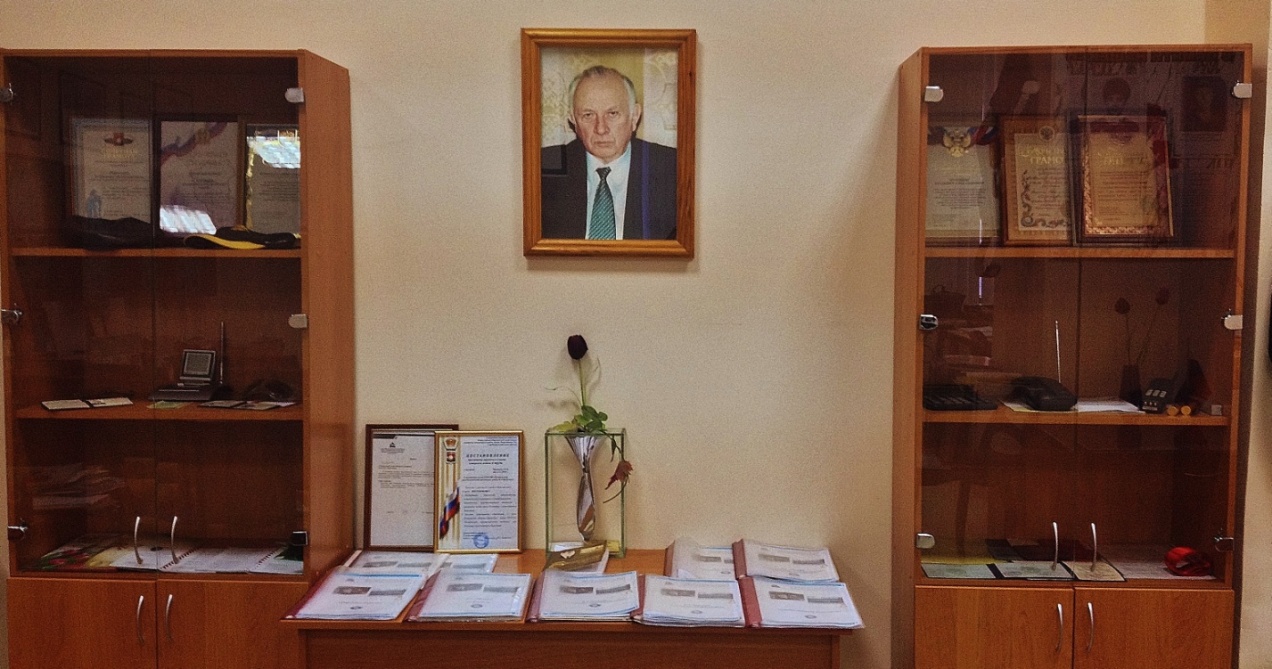 Музею присвоено имя директора техникума Владимира Александровича Муромцева, работающего с 1988 по 2008 годы.
В музее собраны личные вещи, награды, подаренные родственниками, создана экспозиция, раскрывающая жизненный путь В.А.Муромцева. Поисковая группа на основе собранного материала, оформила папки по разным направлениям его деятельности
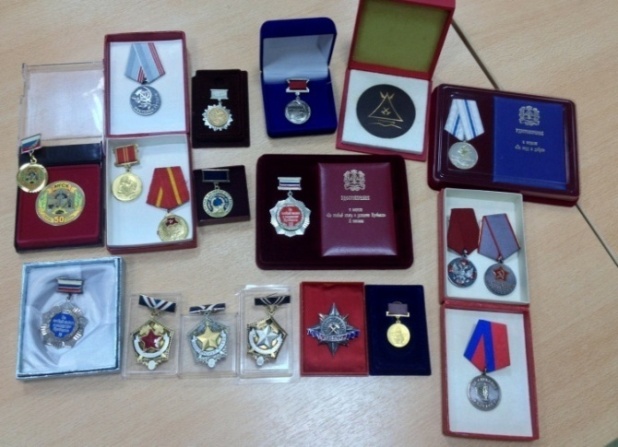 21/47
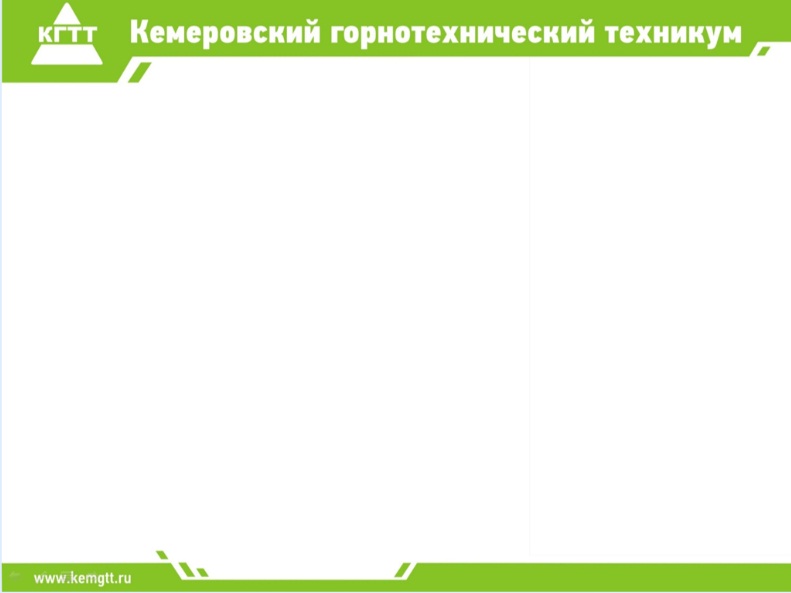 2.8 Выставки, проведенные в музее 2014 г.
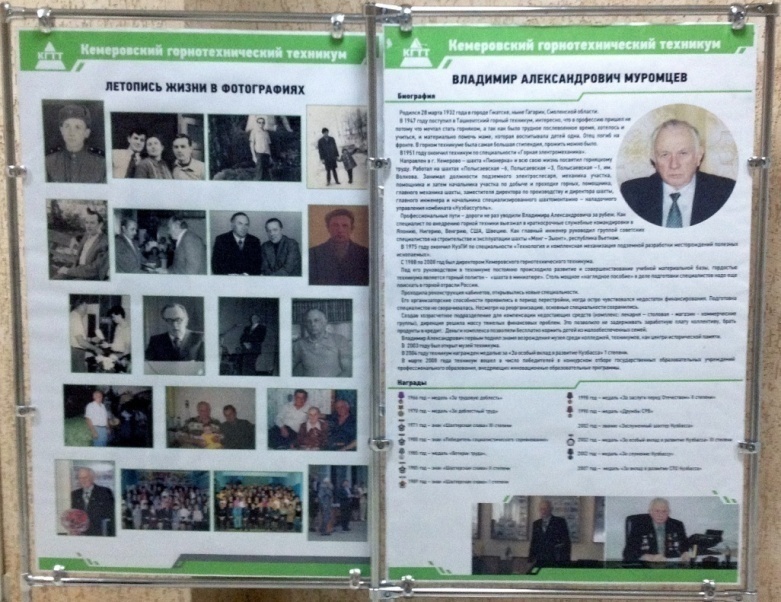 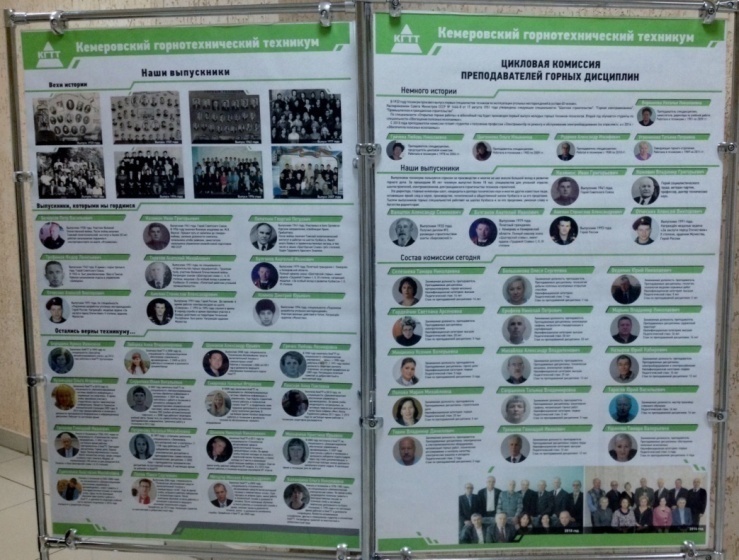 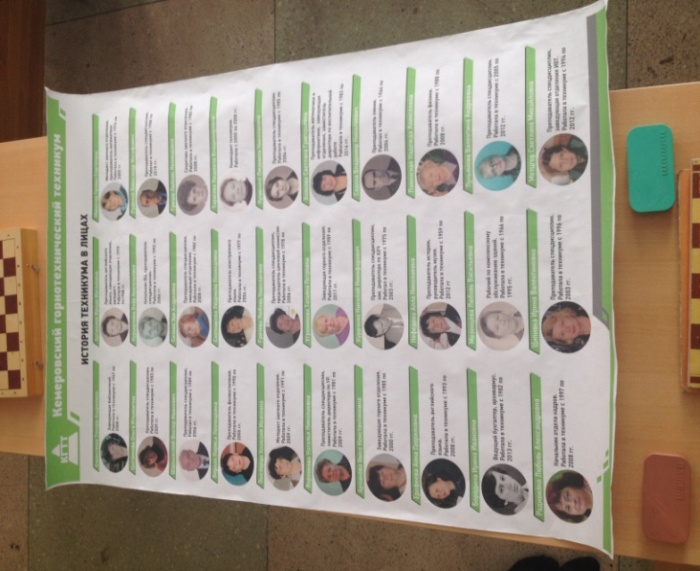 Владимир Александрович Муромцев
Наши выпускники
Горное отделение
История техникума в фотографиях
Летопись жизни в фотографиях
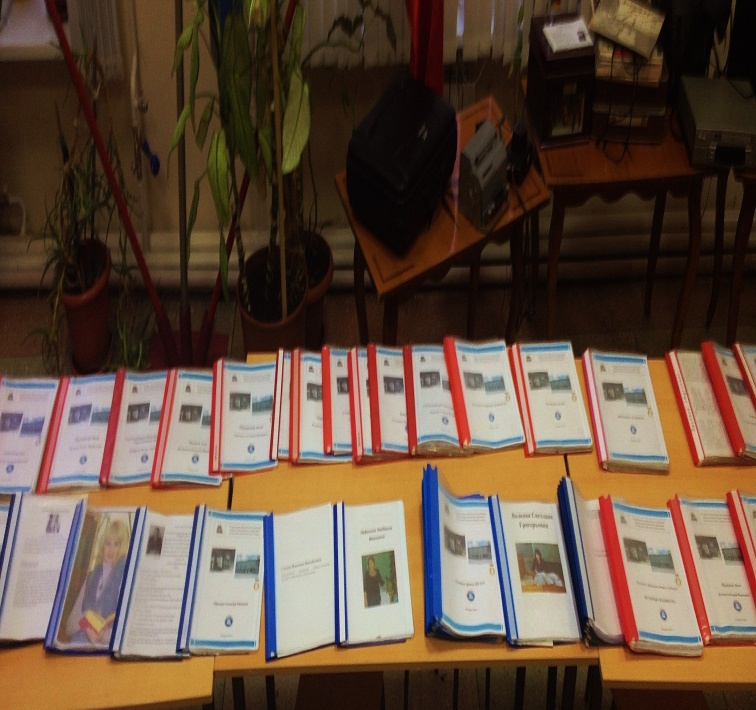 Материал, собранный группой «Поиск»
22/47
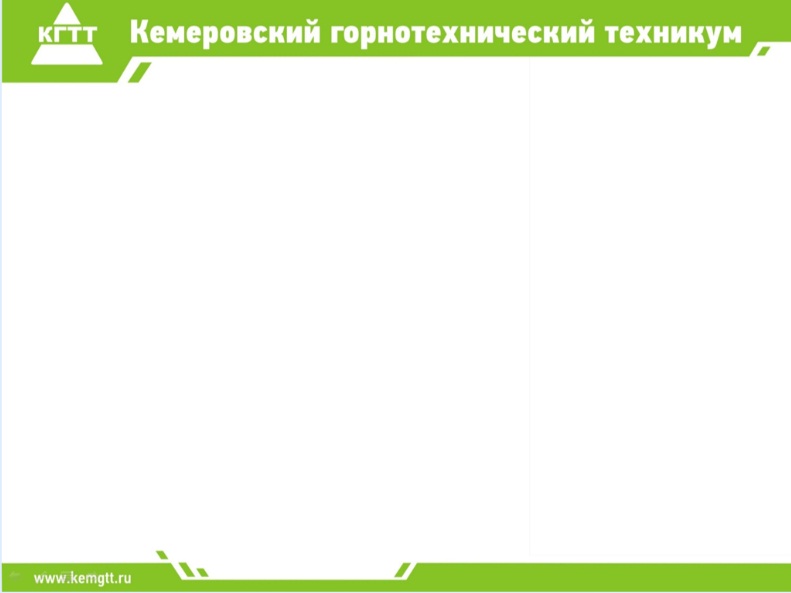 2.9 Выставки, проведенные в музее 2014 году
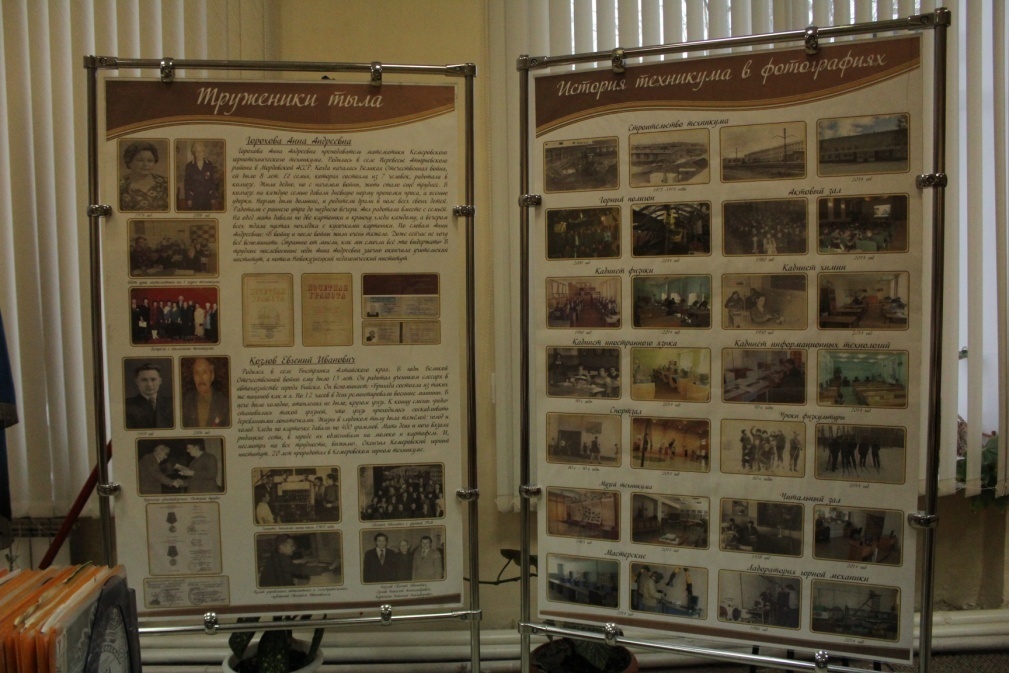 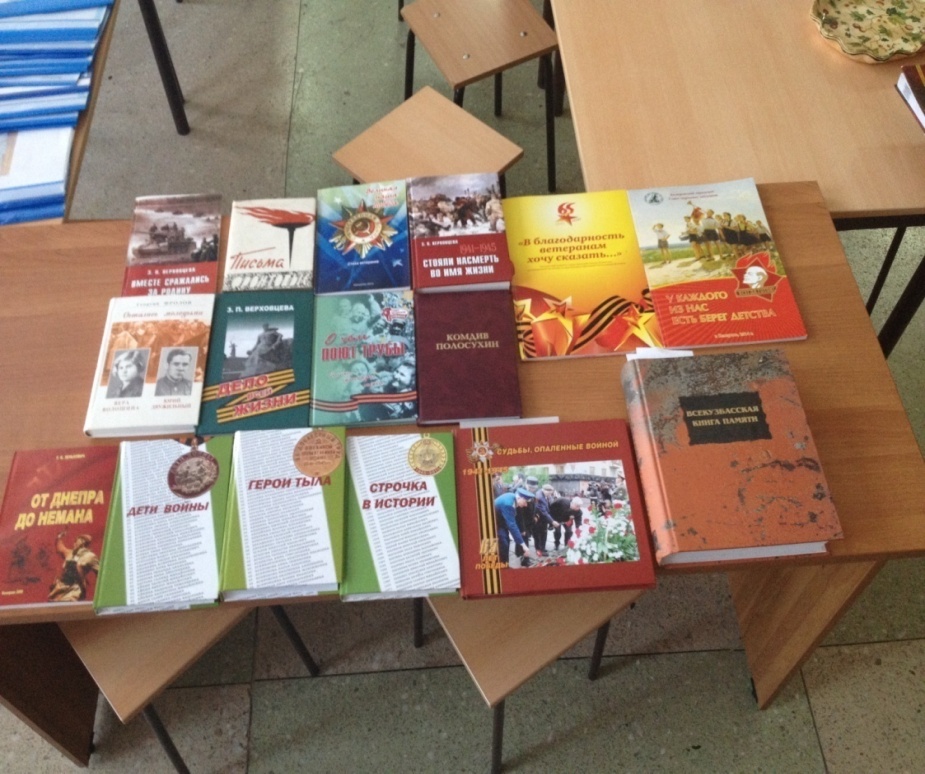 История техникума 
в фотографиях
Выставка книг о роли Кузбасса 
в Великой Отечественной войне
Труженики тыла
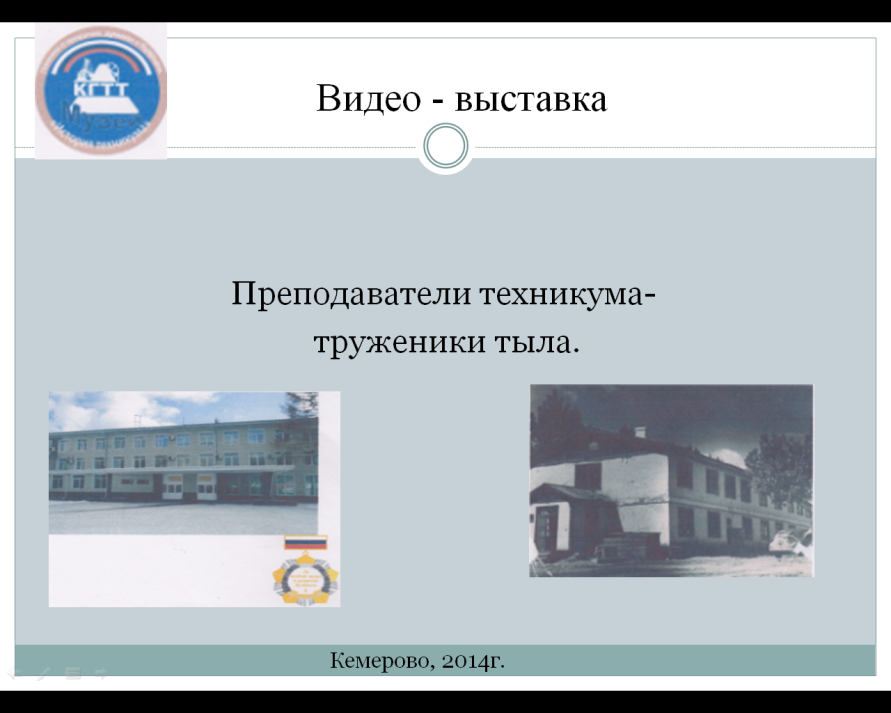 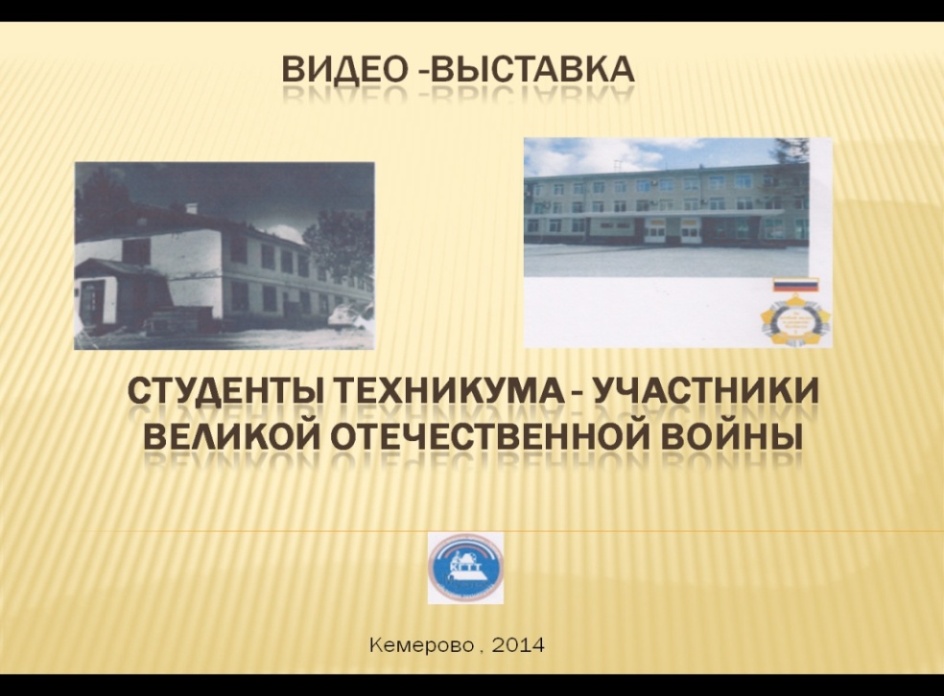 23/47
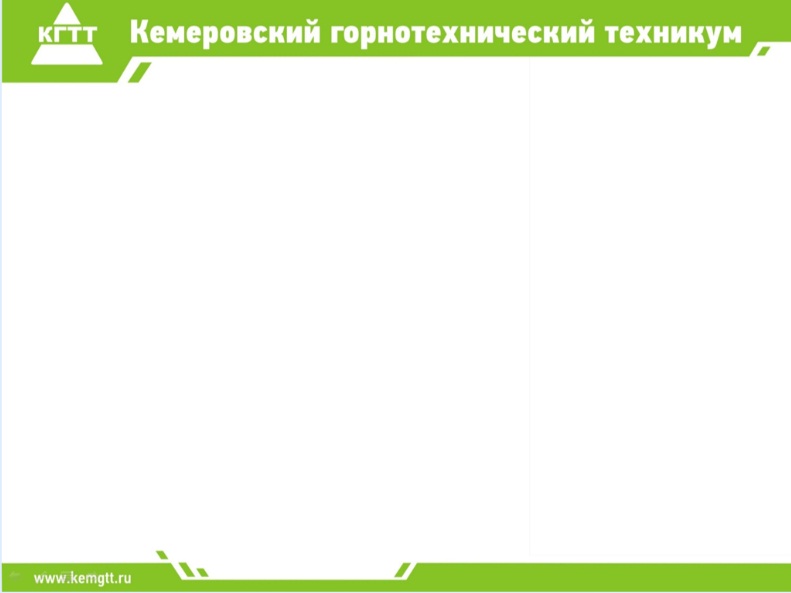 3. Фондовая деятельность музея
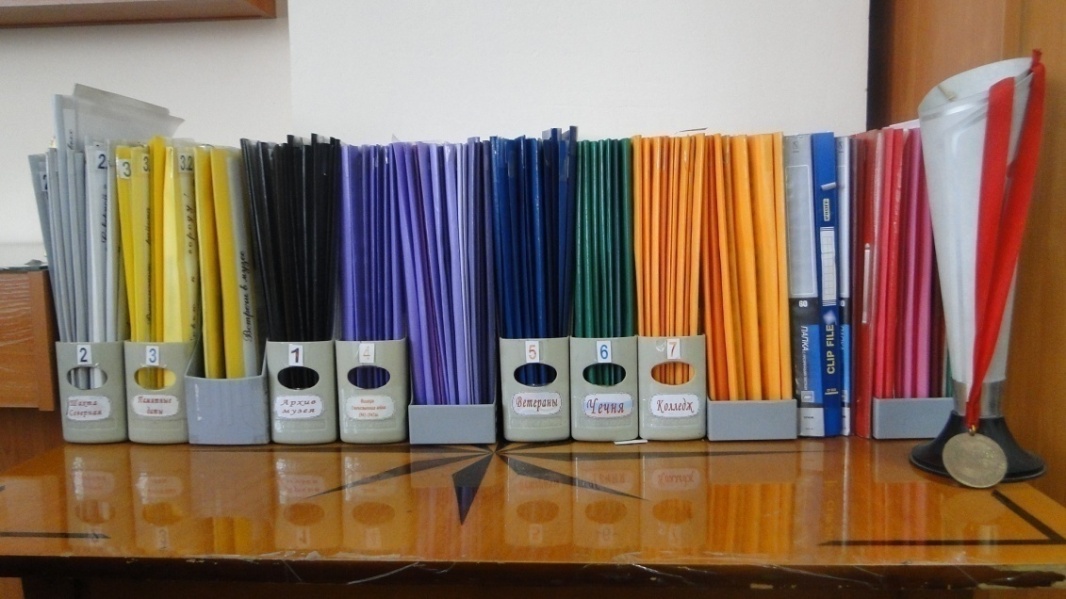 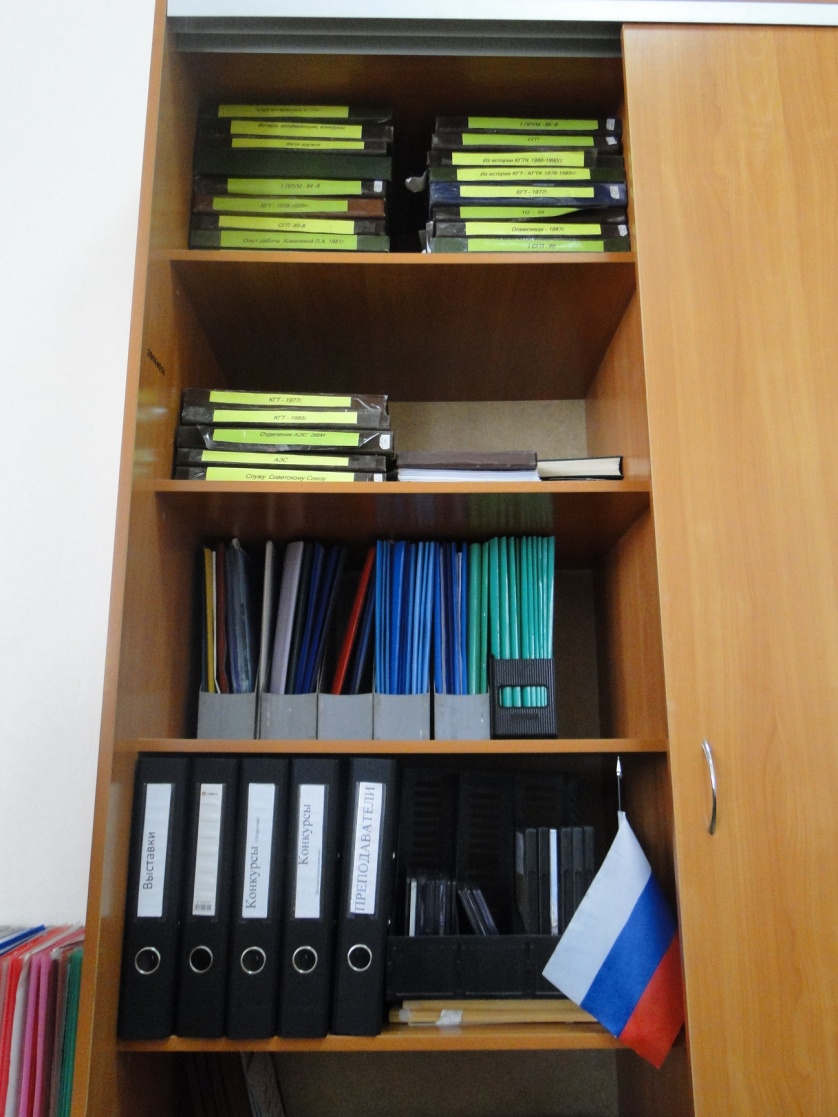 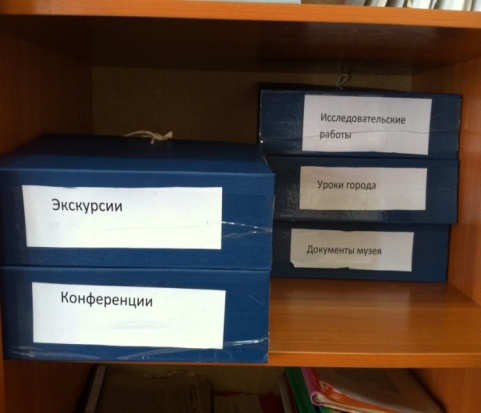 24/47
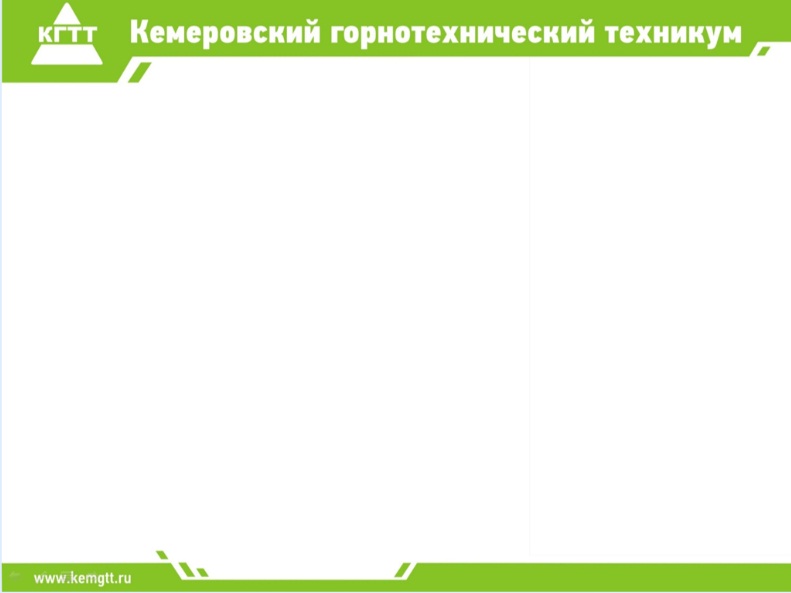 3.1 Основные фонды музея за 2014 год
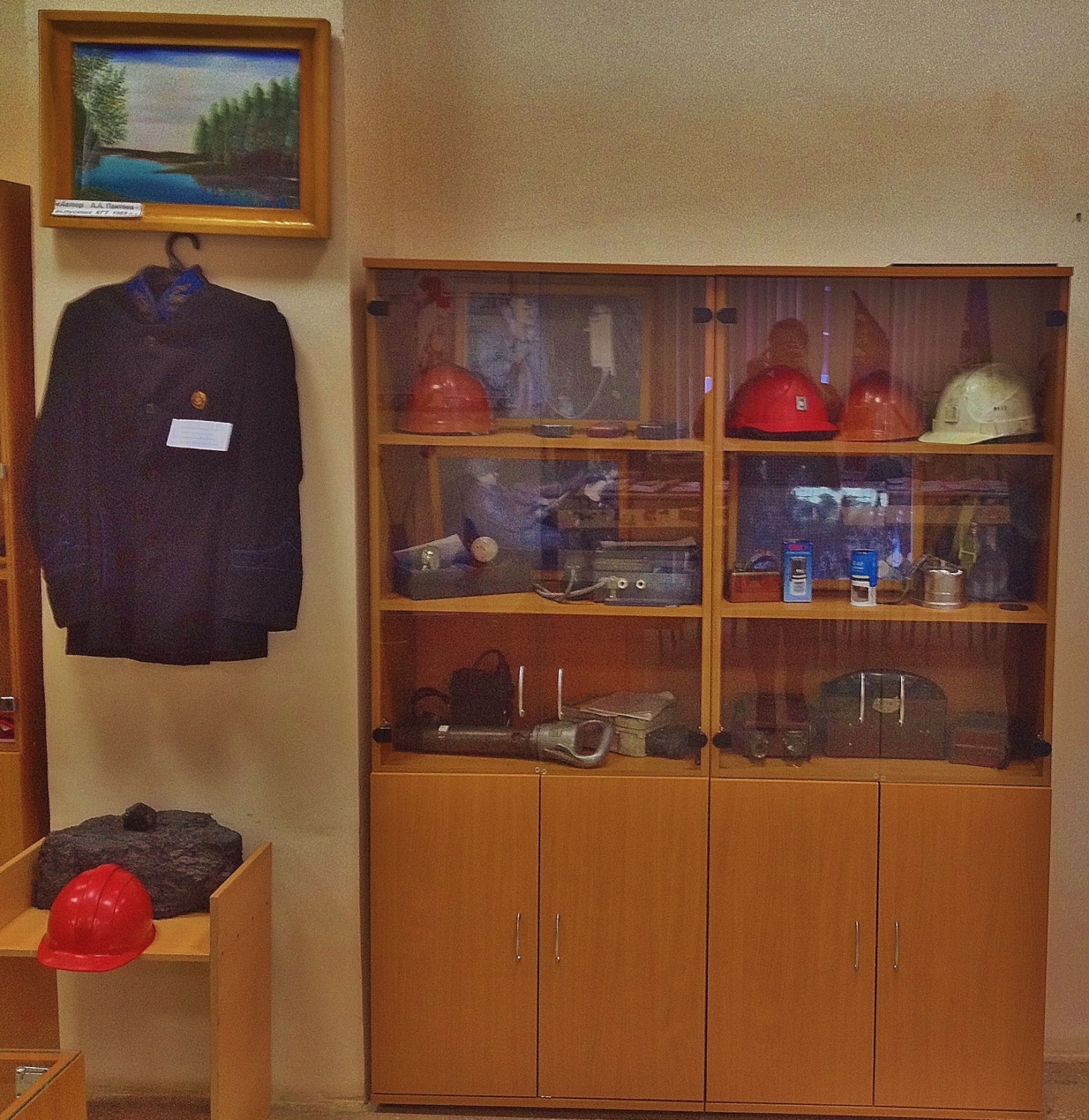 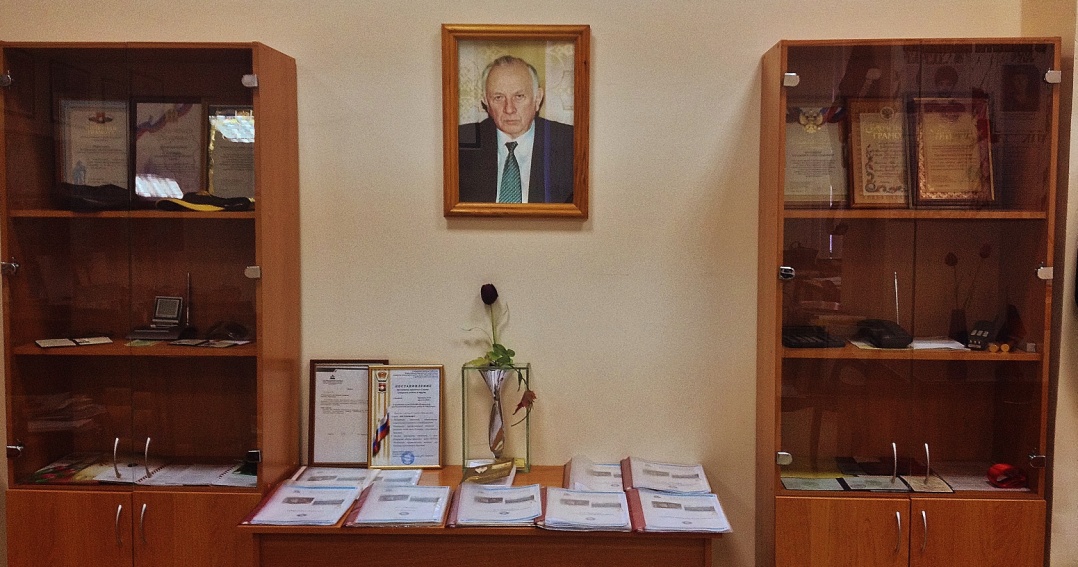 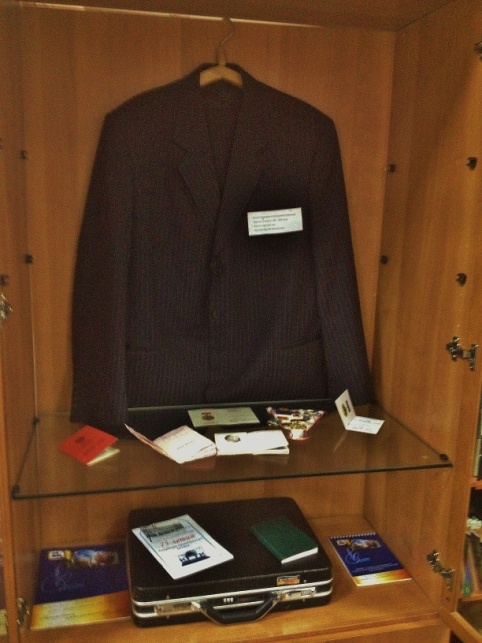 Личные вещи В.А. Муромцева
Костюм и рабочий кейс В.А. Муромцева
Пиджак шахтера 1947 г.
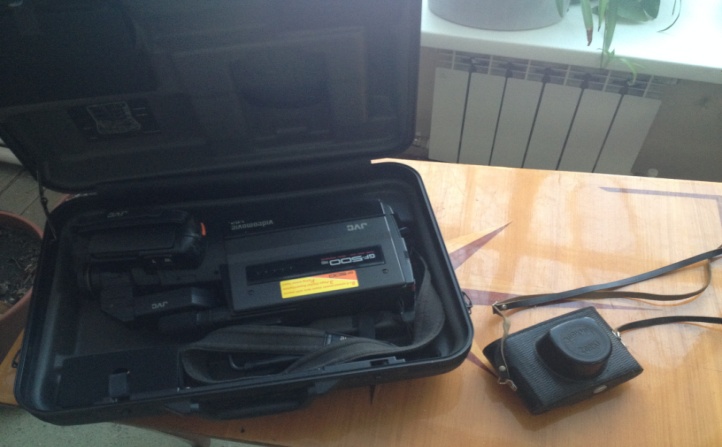 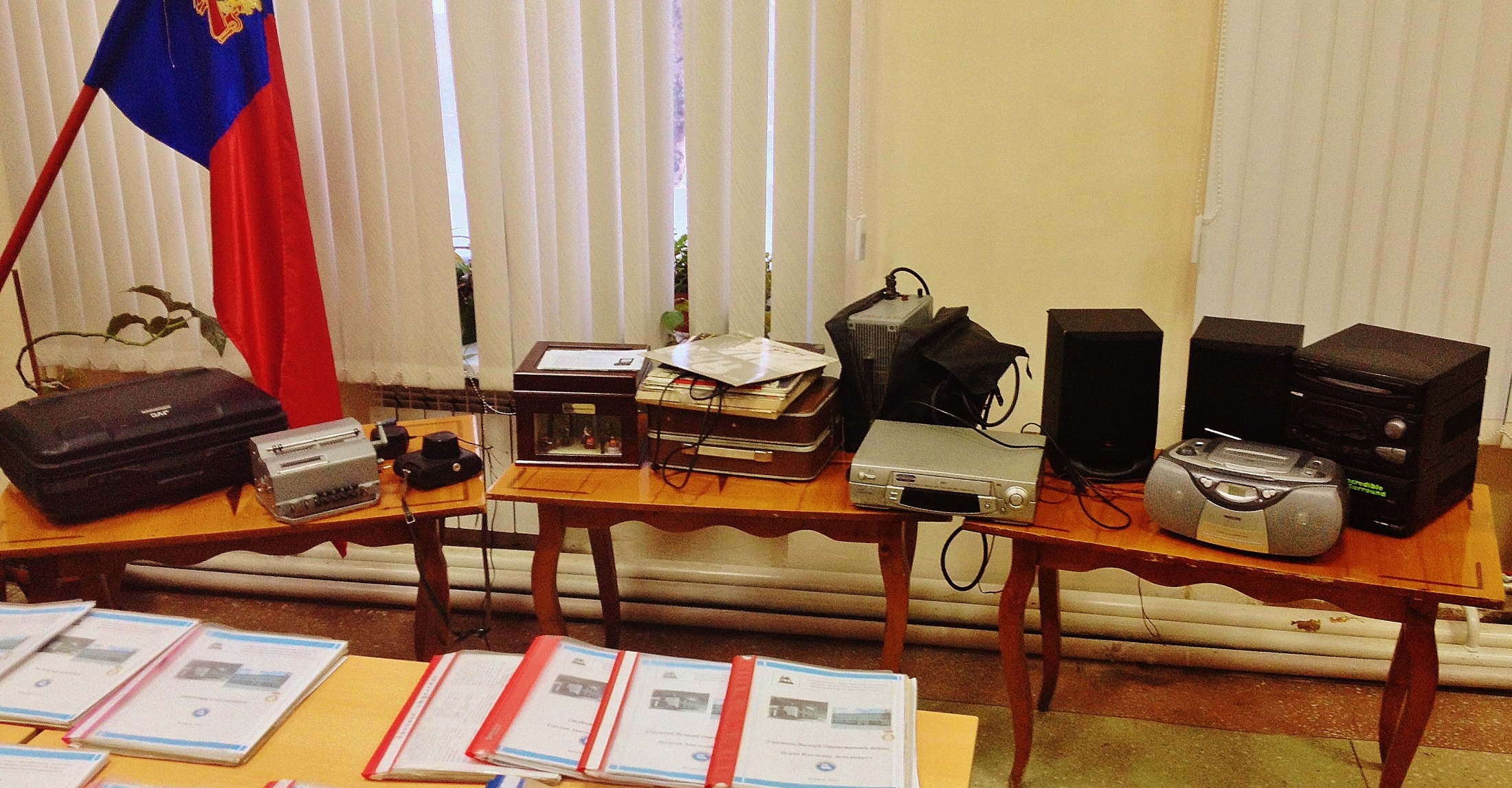 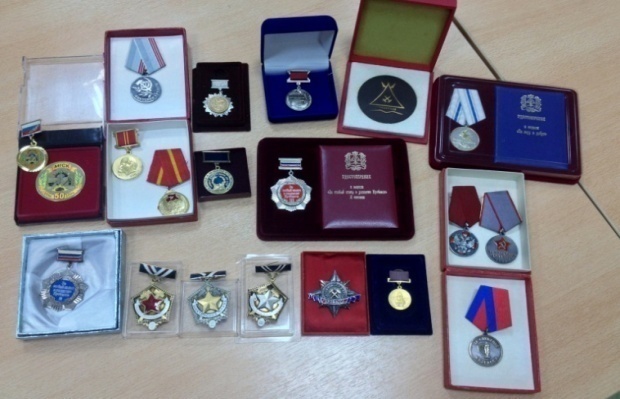 Награды В.А. Муромцева
Магнитофон
Видеокамера и фотоаппарат
25/47
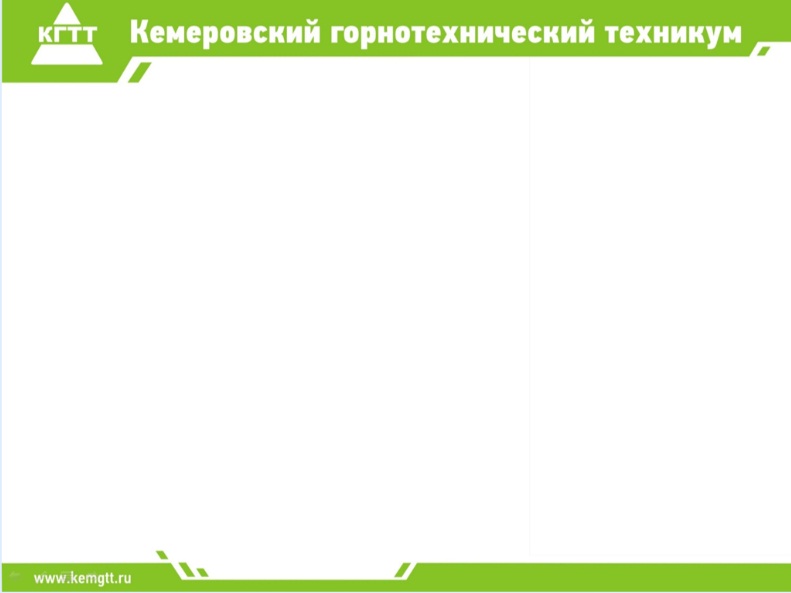 3.2 Вспомогательные фонды музея
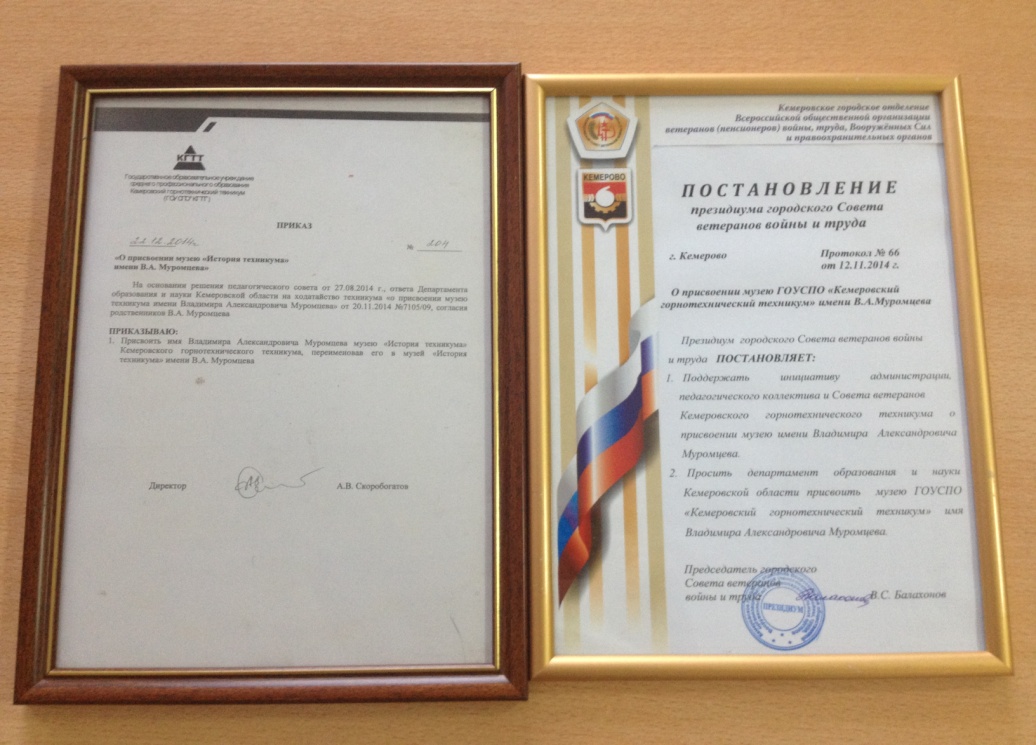 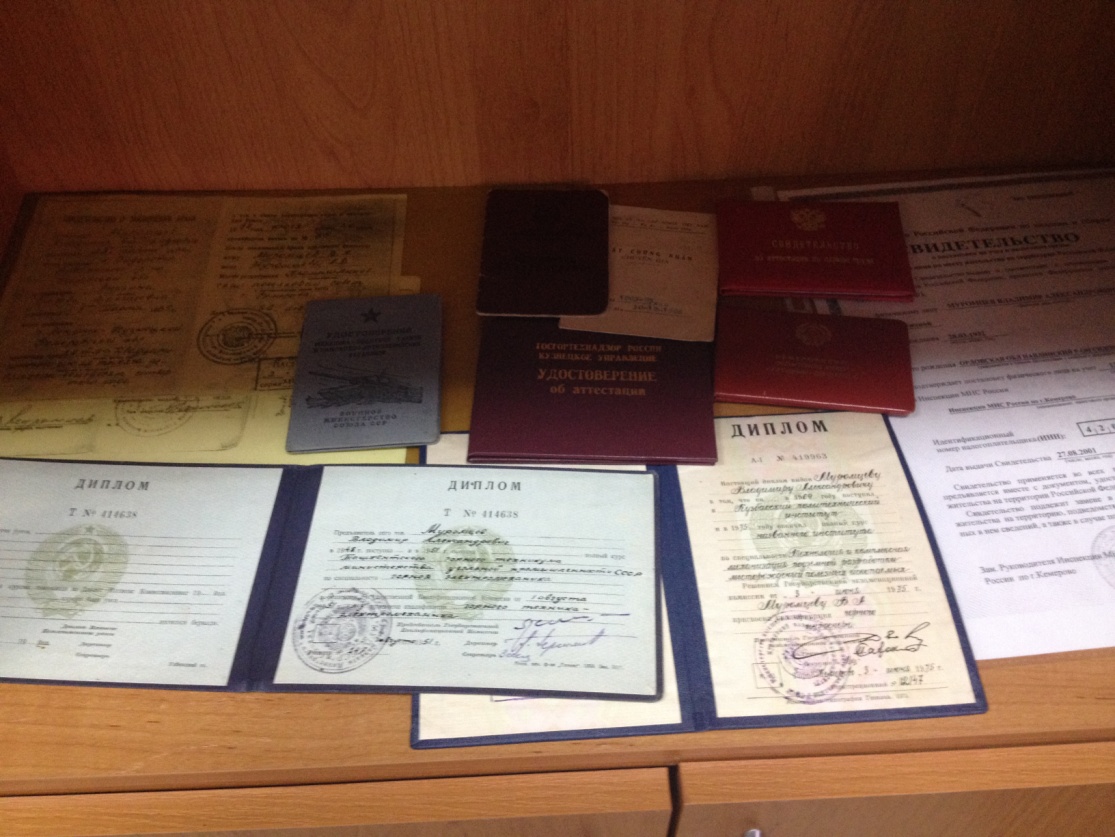 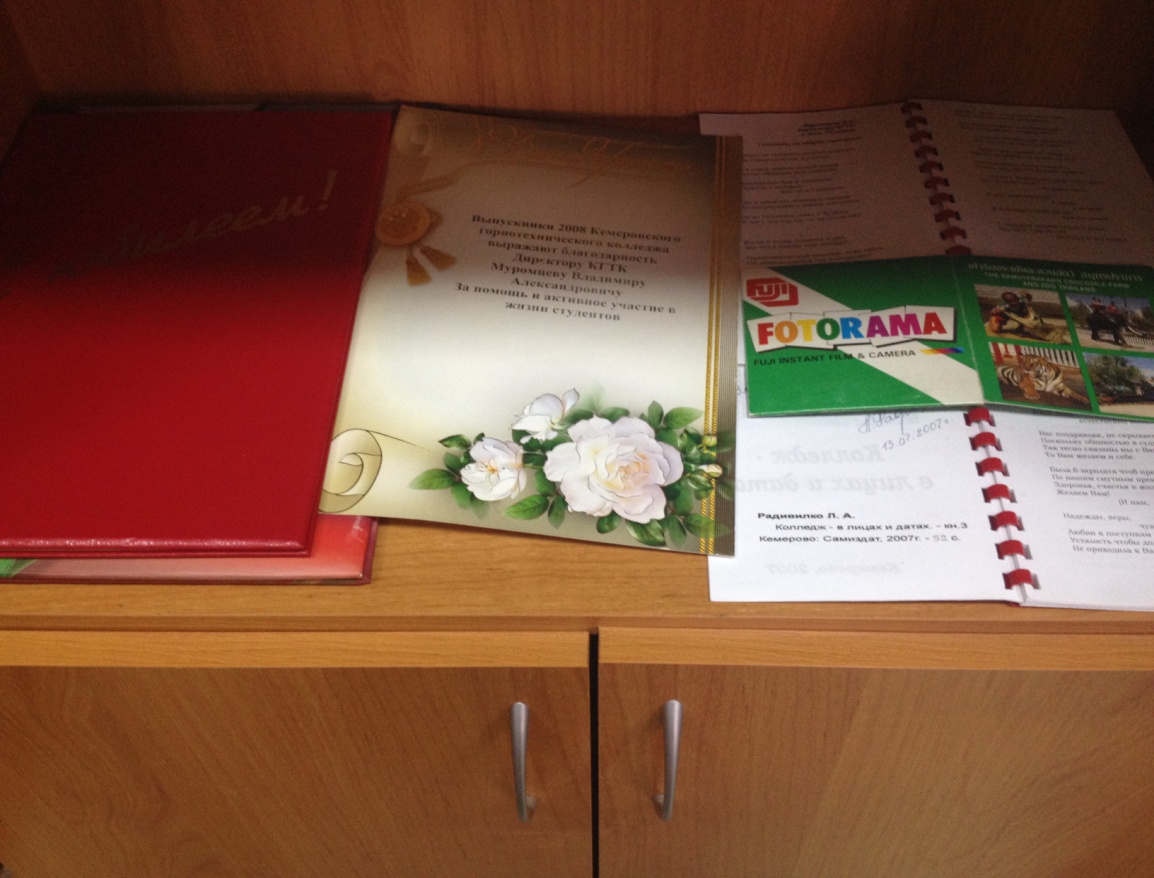 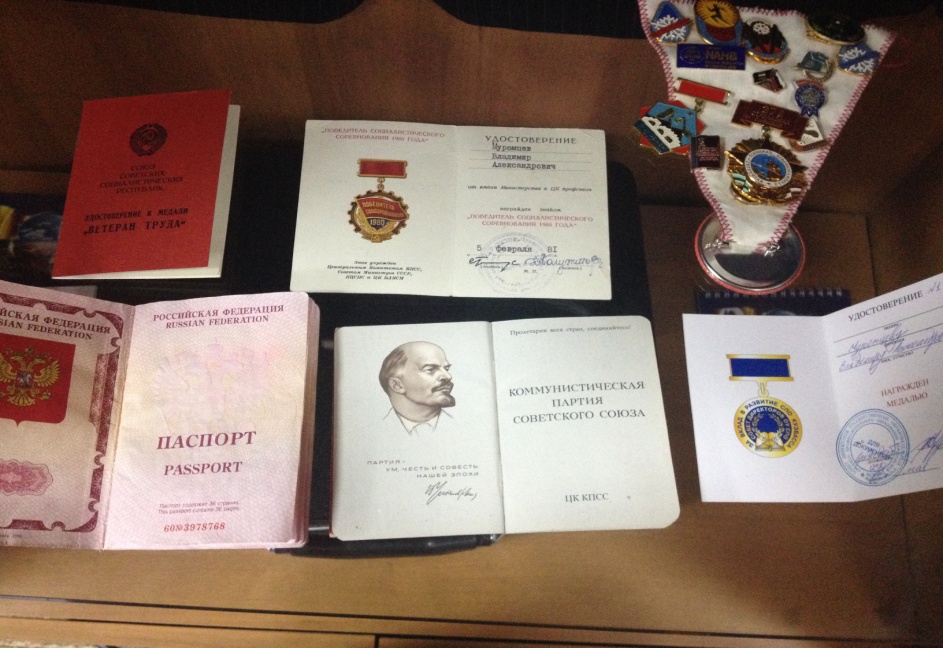 26/47
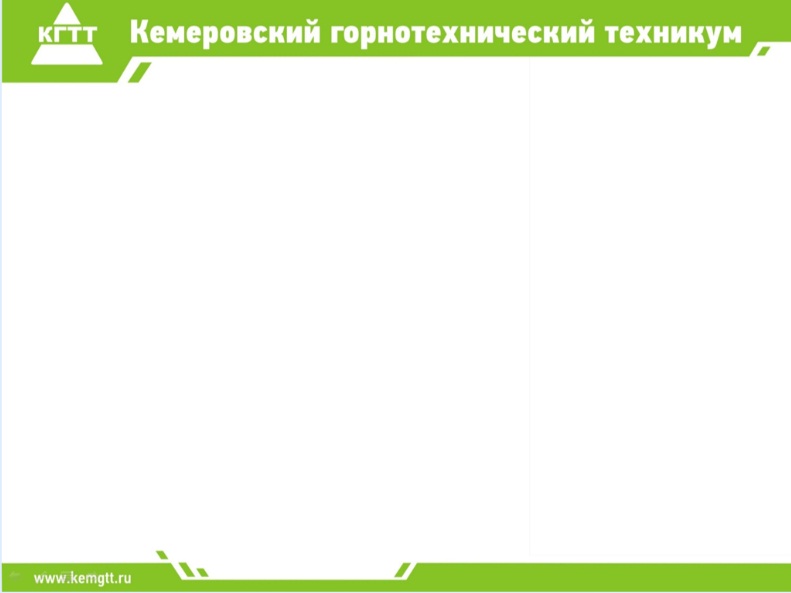 Фонды музея – 757 экспонатов , из них основных – 380
Состав музейного фонда:
 Вещественные источники – орудия труда шахтеров, стол и кресло директора, пишущая машинка 50-х – 70-х годов, арифмометр, картины, подаренные бывшими студентами, знамёна, полученные техникумом, технические средства обучения 60-х – 90-х годов,  макеты, статуэтки, телефон, пиджаки, награды, очки, кейс, камера, фотоаппарат, гранатомёт, форма воина российской армии, мемориальные доски, медаль «За особый вклад и развитие Кузбасса», награды и личные вещи ветеранов войн, ветеранов – преподавателей, земля привезенная с мест боев ВОВ.
 Письменные источники – это документы участников ВОВ, локальных войн, преподавателей – ветеранов техникума. Зачётные книжки и дипломы, книги, подаренные ветеранами – шахтёрами, ветеранами города, преподавателями, комсомольские, профсоюзные и партийные билеты, паспарта, письма, марки, учебные тетради.
Фото-источники – фотографии преподавателей, студентов, шахтеров, фрагменты работы в шахтах, встреч с ветеранами, мероприятий проводимых в музее. 
 Кино-источники – диапозитивы, магнитные ленты, видео кассеты, компактные диски, мультимедийные презентации, проведённых мероприятий.
27/47
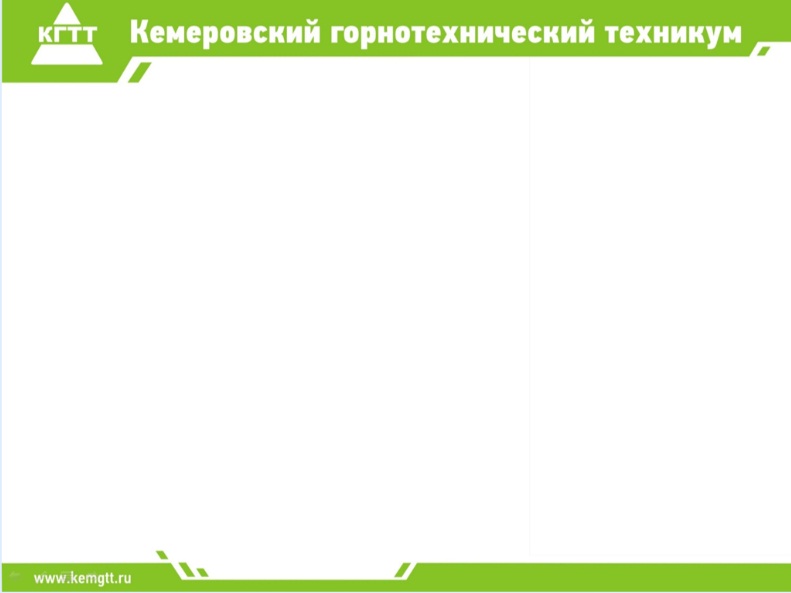 3.3 Пополнение фондов музея
Основной вклад в пополнении фонда музея в 2014 г. осуществилось за счет передачи личных вещей В.А. Муромцева его родственниками.
Городской и  районный совет ветеранов передали  книги, раскрывающие историю ВОВ, роль Кузбасса, района, пополнив библиотеку музея. Руководитель физвоспитания С.И. Русских передал в музей спортивную майку Евгения Никитенко, погибшего в Чечне. Климова Любовь Ивановна, передала в музей детские фотографии Димы. Председатель совета ветеранов техникума В. А. Касицина передала в дар музея пиджак своего отца – заслуженного шахтера 1947 года с наградой, которые носили шахтеры. Н.А. Орлов, много лет  проработавший в техникуме, передал музею фотографии, раскрывающие разные направления деятельности коллектива
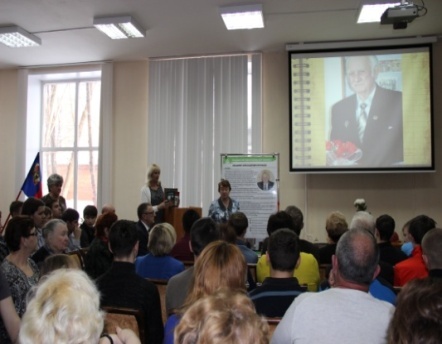 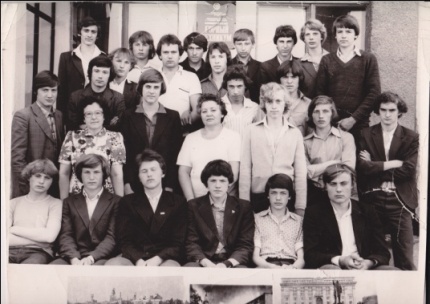 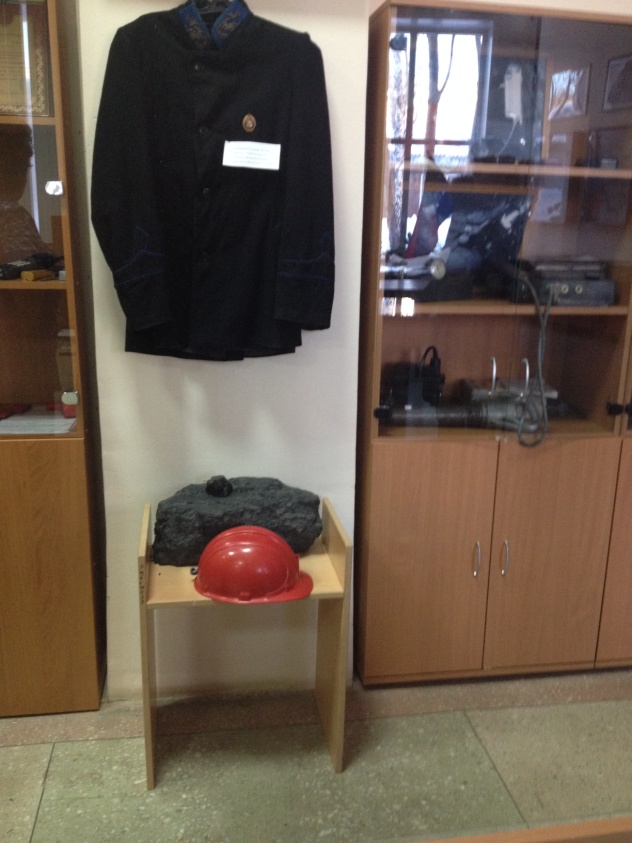 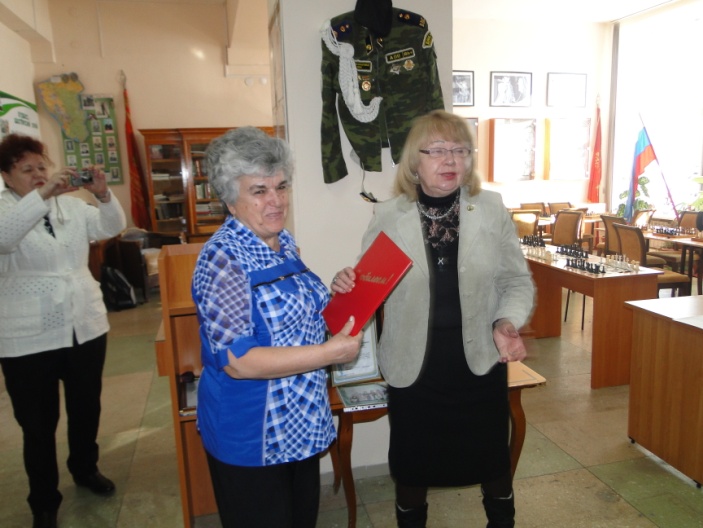 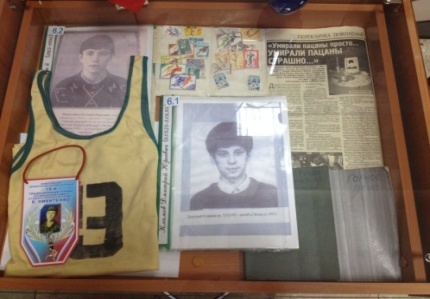 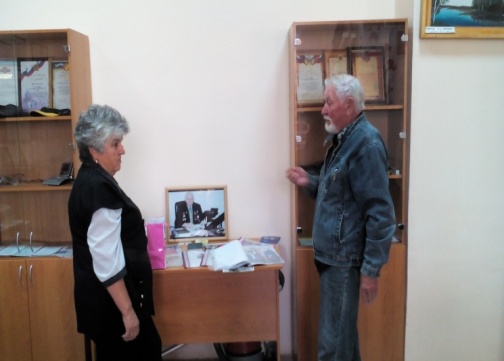 28/47
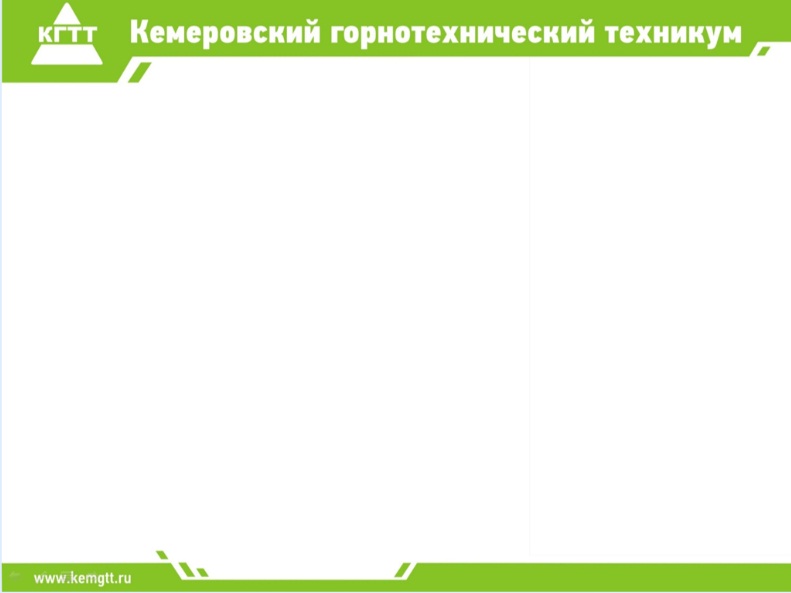 3.4 Учет музейных фондов
Учёт музейных фондов ведётся в инвентарной книге. Имеется опись каждого стенда, ведётся каталог папок и материала в них. Идет пополнение электронной книги фондов музея
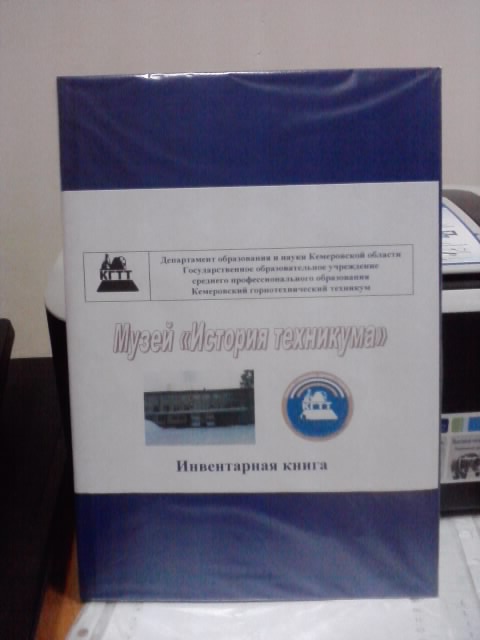 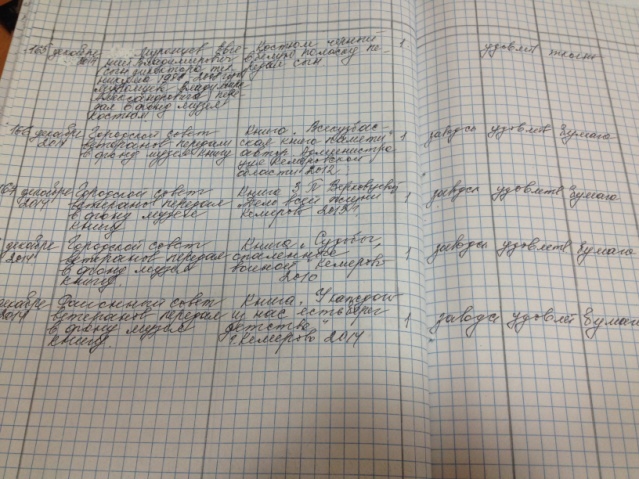 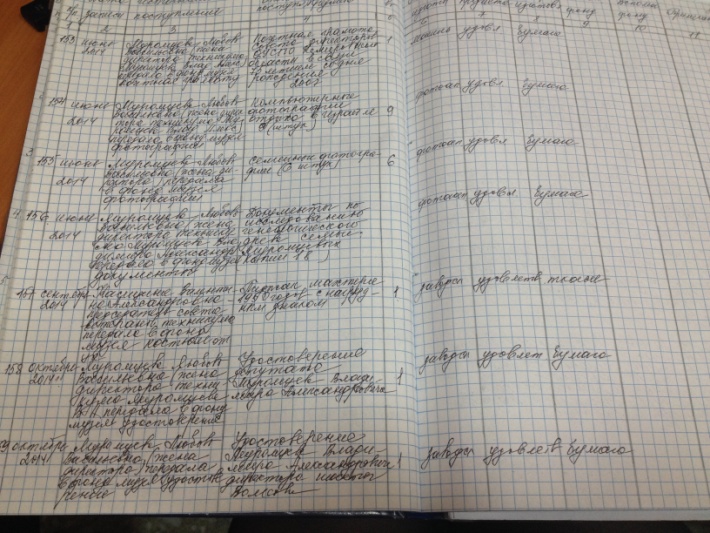 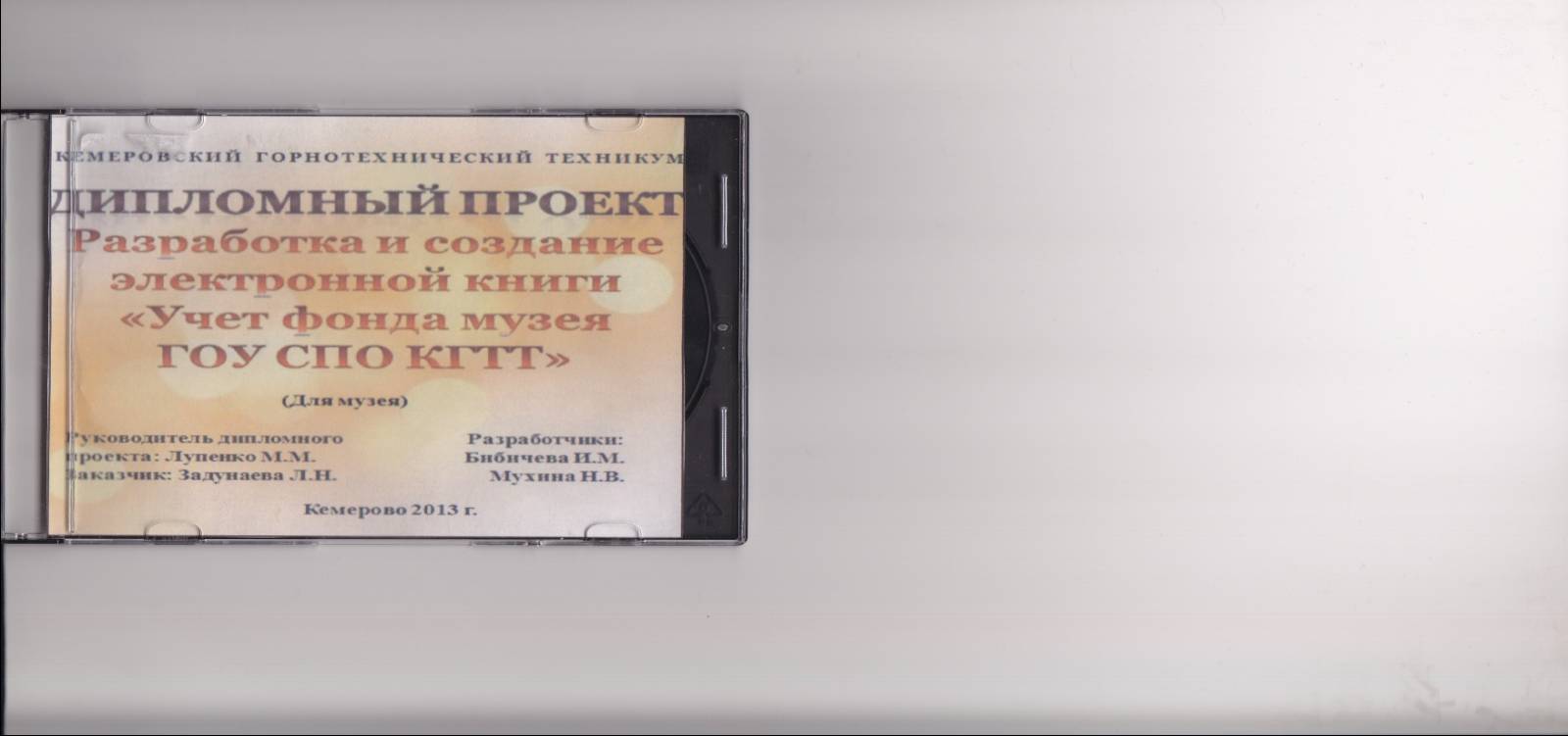 29/47
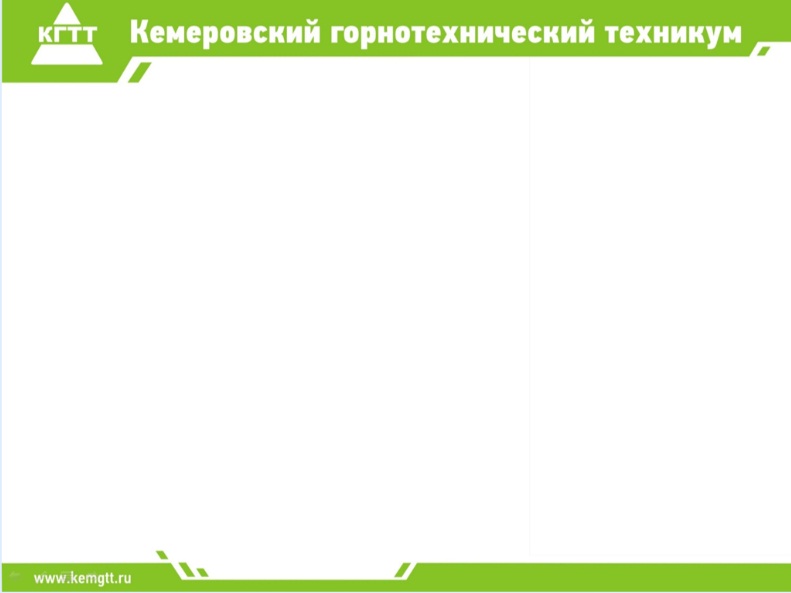 3.5 Хранение фондов музея
Хранение фондов осуществляется в выставочных витринах, на стендах, шкафах, папках, альбомах музея
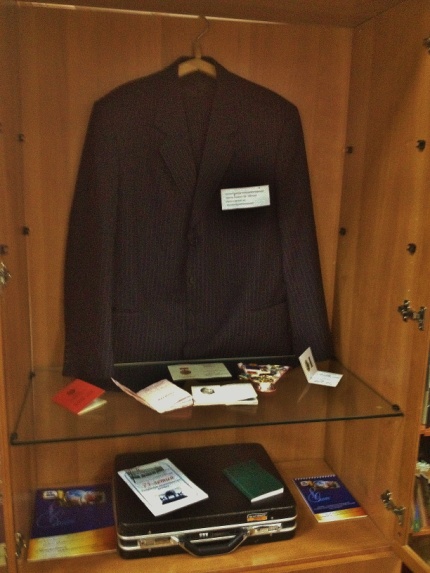 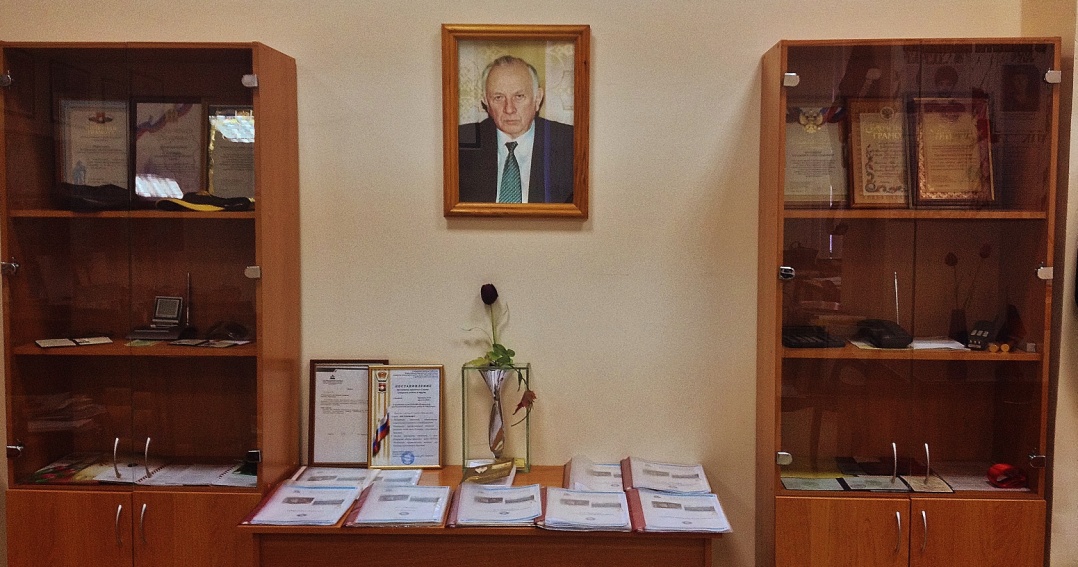 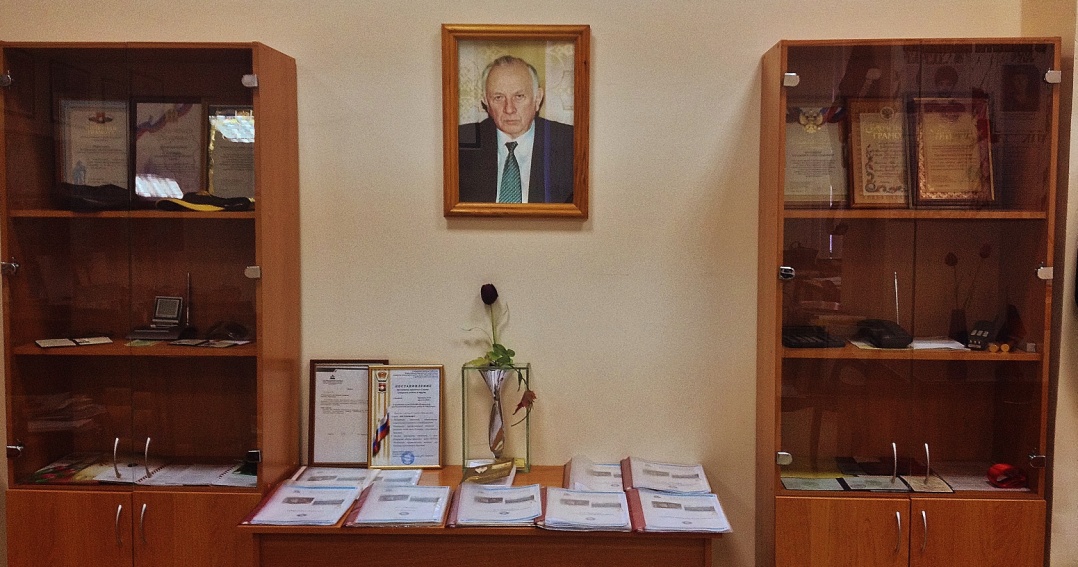 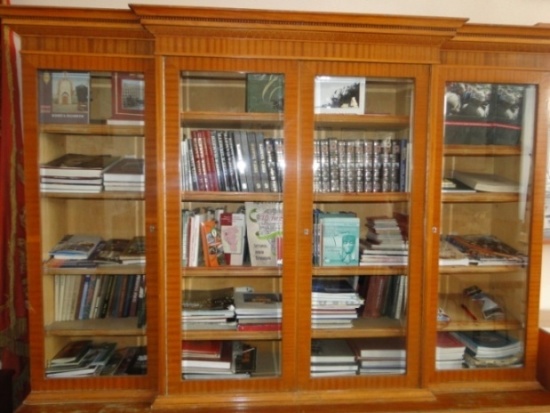 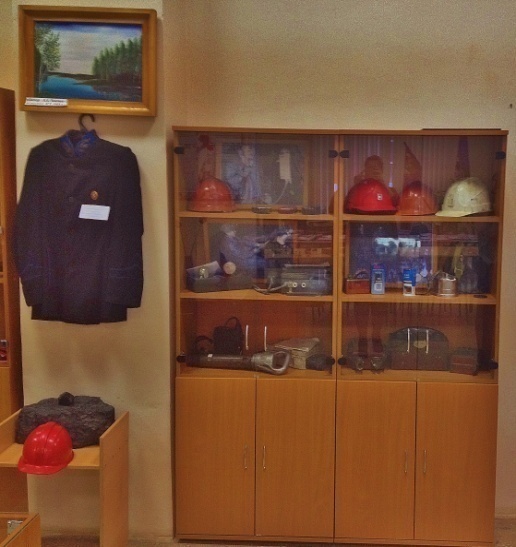 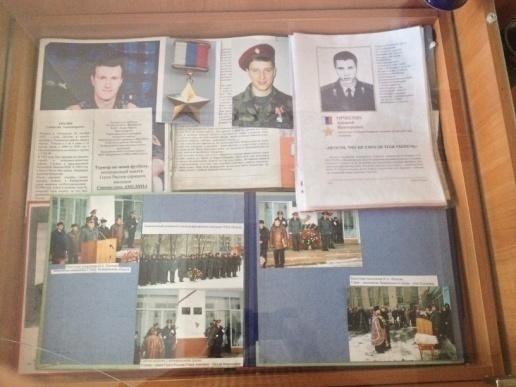 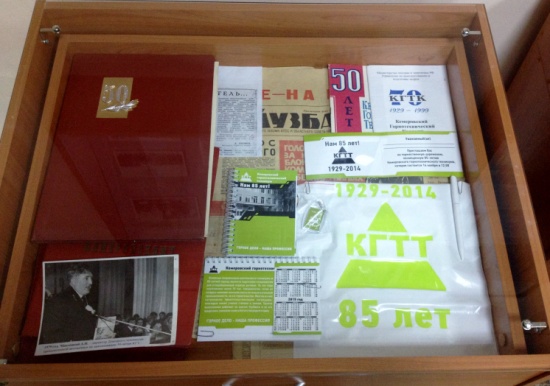 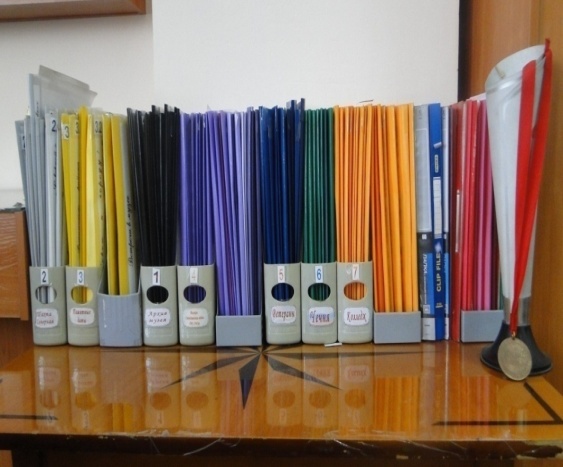 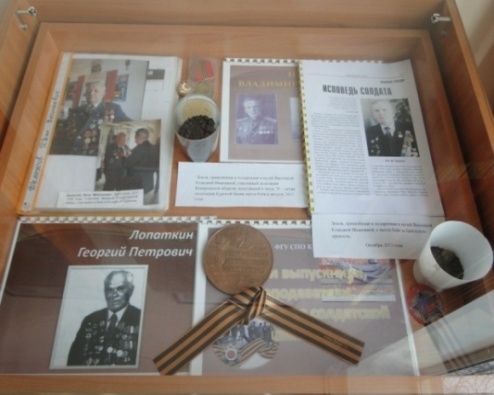 30/47
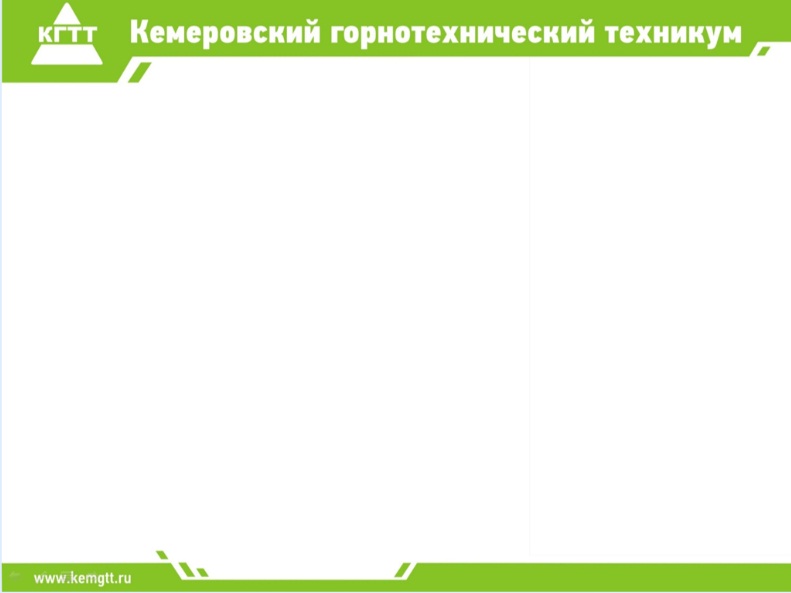 4. Просветительская деятельность
Деятельность музея органически вписывается в систему проводимых в техникуме мероприятий. 
На базе музея в 2014 году проводились:
1) экскурсии – 40 в течении года («История техникума – история музея», «Кемеровскому горнотехническому техникуму  – 85 лет (фильм – экскурсия), «Профессия горняка в истории музея» для директоров СПО области, школ района, «Жизнь и труд отданный профессии горняка» (о директоре техникума В.А. Муромцеве), «Техникум в солдатской шинели»)
2) информационный час («Листая страницы истории», «Давайте знакомиться» в рамках реализации программы «Адаптация студентов групп нового набора», а также «Студенты техникума – участники Великой Отечественной  войны»)
3) уроки города («Братский союз: Кузбасс – Кемерово – Беларусь», «Труженики тыла вспоминают», «Талантами гордится город наш»)
4) уроки-презентации («Герои России в памяти нашей», «О чем звонят колокола Хатыни», «Что значит Холокост?», «Мой прадед – горняк»)
5) встречи с ветеранами (встречи с участниками ВОВ: П.Н. Балаганским, А.М. Тереховым, с малолетним узником А.Т. Балашовым, с тружениками тыла: А.А. Гороховой, с известными шахтерами: А.И. Булгаковым, Г.С. Хромцовым, Г.В. Бахтиным и ветеранами техникума: В.А. Касициной, К.И. Высоцкой, З.А. Сизовой)
6) мероприятия, посвященные памятным датам (Присвоение музею имени В.А. Муромцева, викторина для групп 1 курса: «Зимние виды спорта» )
31/47
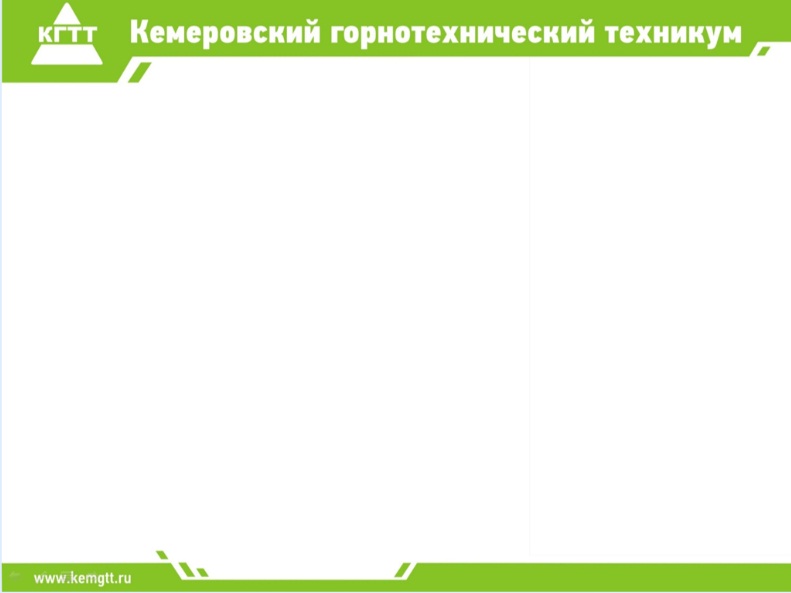 4. Просветительская деятельность
Участие музея:
7) в выполнении поисковых заданий («История моей группы», «Династии техникума», «Дипломы с отличием», «Зам. директора по учебной работе», «Зам директора по ВР», «Остались верны техникуму»)
8) в акциях, конкурсах разного уровня  (областная патриотическая акция «Я помню. Я горжусь», областной конкурс «Чудеса родного края», областные краеведческие чтения «Из истории профессионального образования Кузбасса», III Всероссийский конкурс, посвященный Году Культуры  г. Санкт – Петербург)
9) в методическом совещании преподавателей истории г. Кемерово по теме: «Роль музея в организации внеаудиторной работы по истории»
10)  в работе городского совета ветеранов г. Кемерово
11) выполнение исследовательских работ («От Ленинграда до Кузбасса, от подков до низковольтовой аппаратуры», «Горжусь горняцкою судьбой», «История моей семьи в истории Великой Победы», «Счастливое совпадение владеть мастерством, любить землю и людей…», «История славной трудовой жизни моего деда»
12) публикация материалов о работе музея на страницах периодической печати («Образование. Карьера. Общество» №4 2014)
13)  в работе клубов  (Шахматный клуб, группа «Поиск»)
32/47
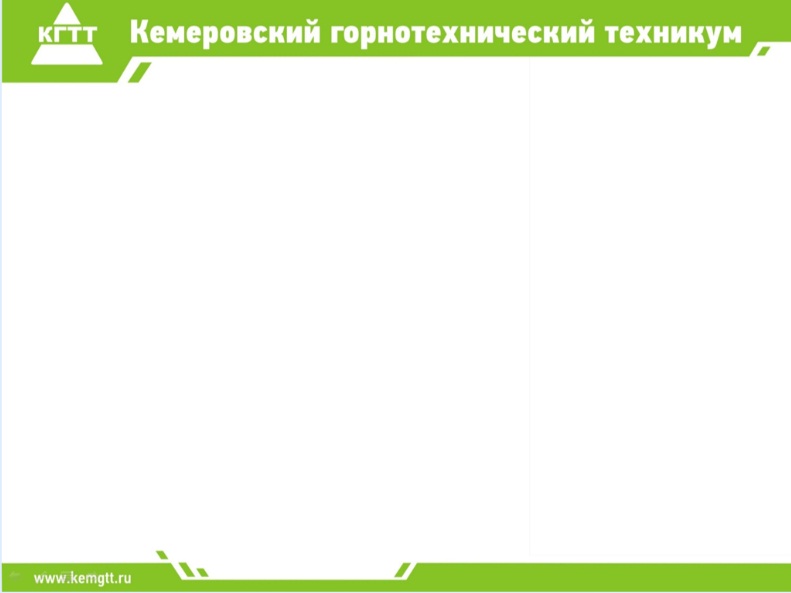 4.1 Экскурсии
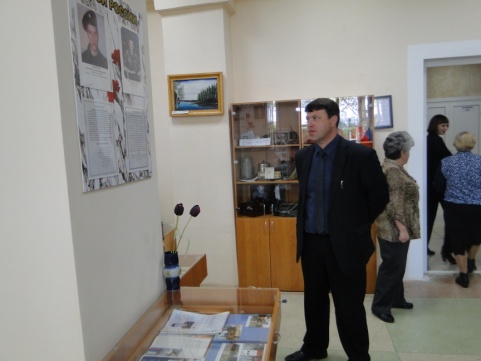 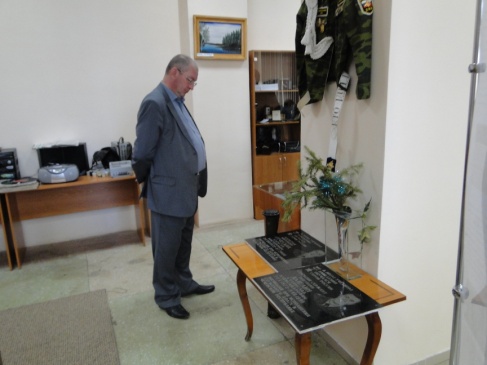 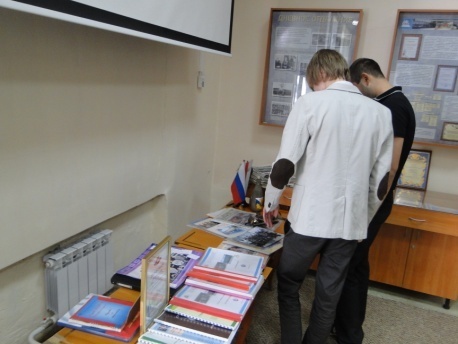 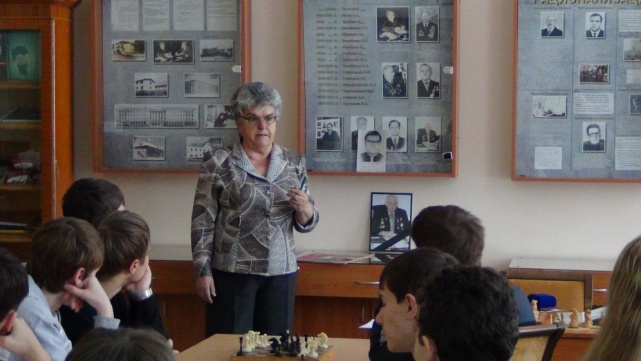 для студентов и преподавателей ВУЗов горных специальностей
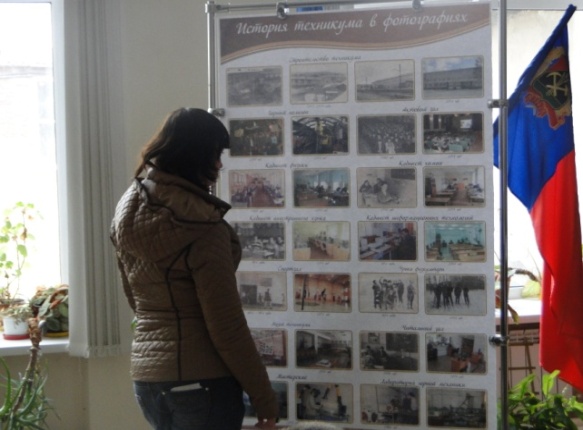 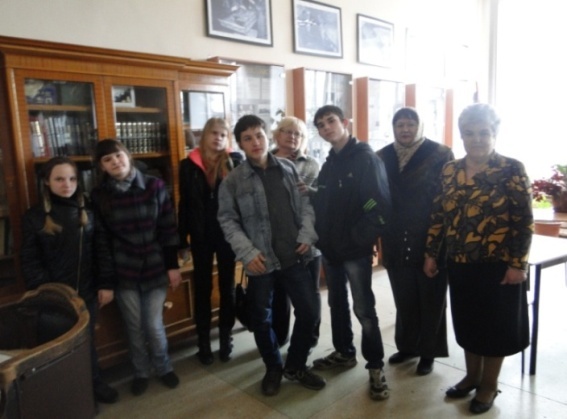 Для студентов техникума
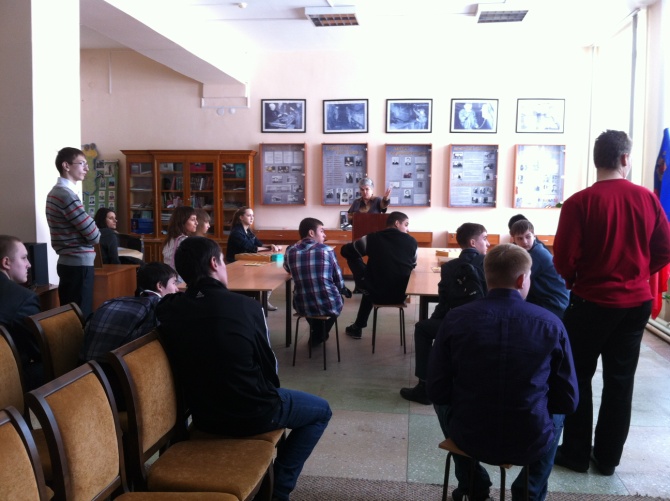 для учащихся коррекционной школы-интерната №100 г. Кемерово
33/47
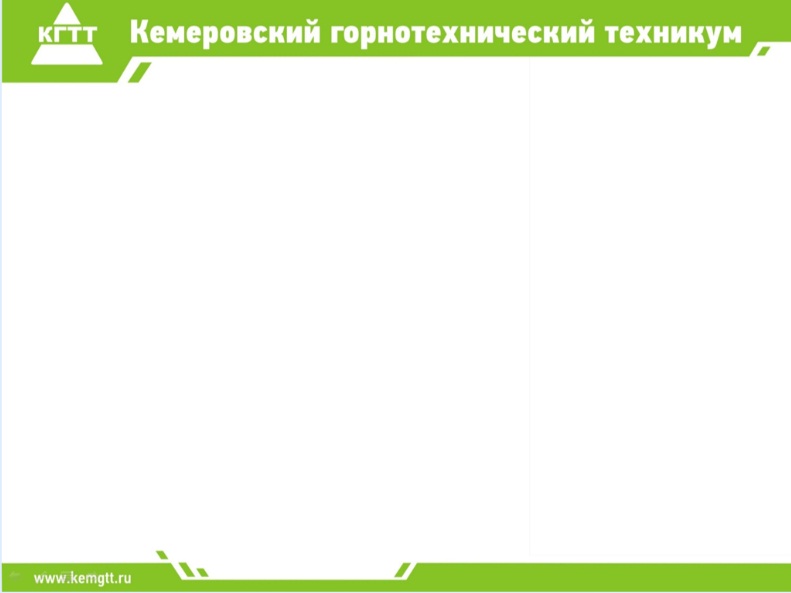 4.2 Информационный час
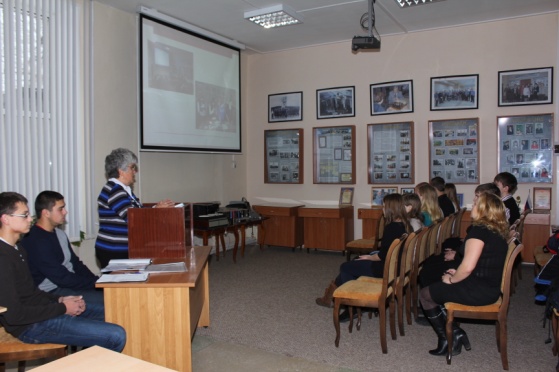 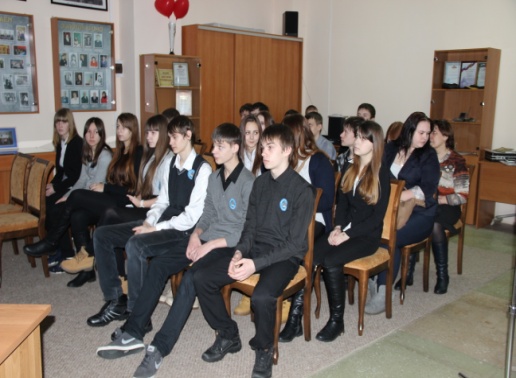 «Студенты техникума – участники Великой Отечественной  войны»
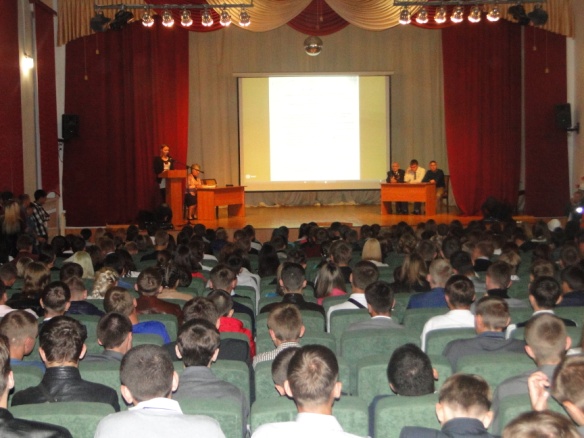 «Листая страницы истории», в рамках  
«Адаптация студентов групп нового набора»
34/47
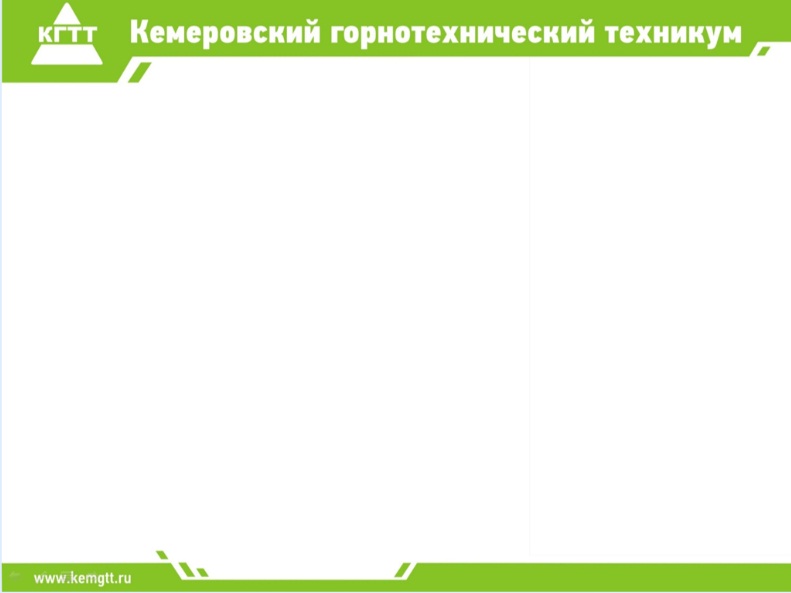 4.3 Уроки города
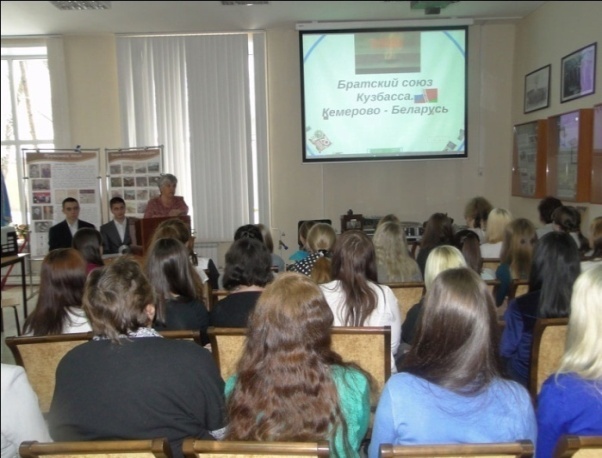 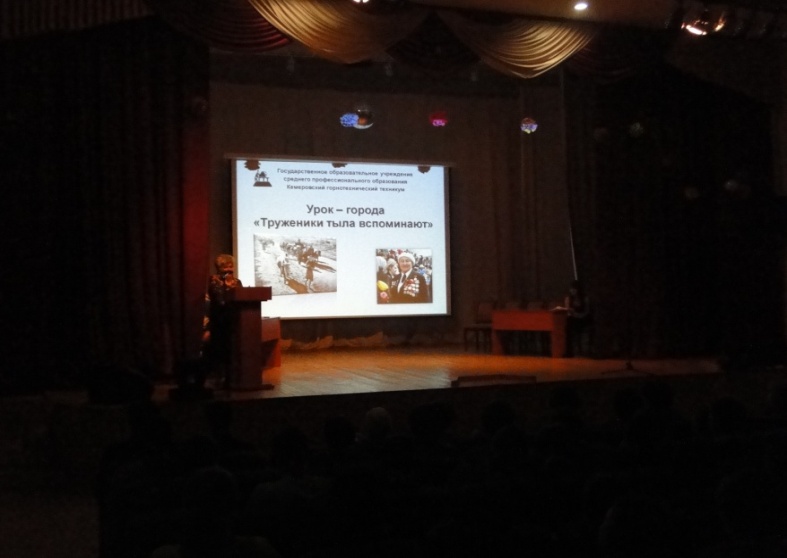 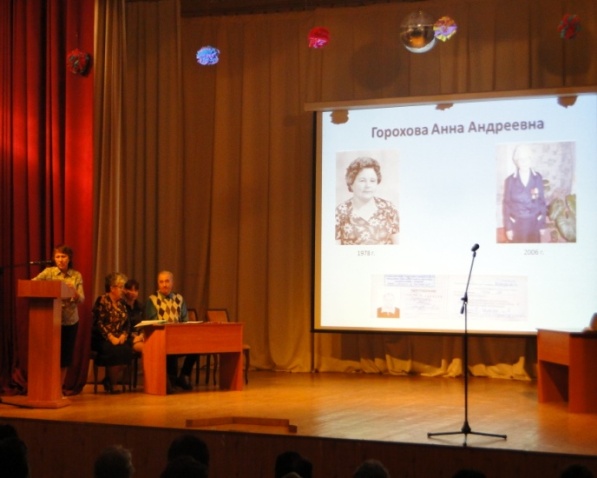 «Братский союз: Кузбасс-Кемерово-Беларусь»
Труженики тыла вспоминают
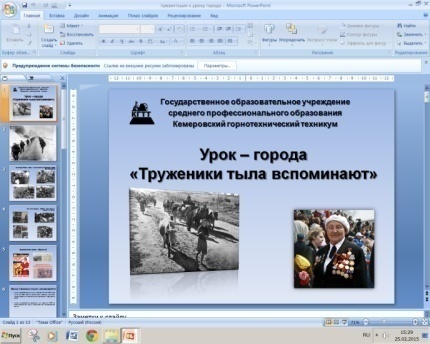 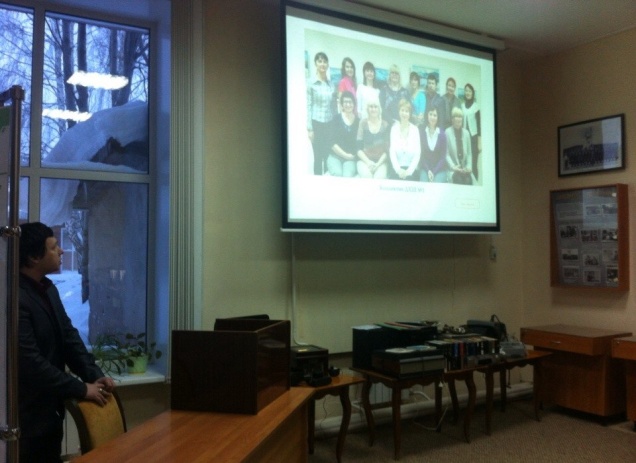 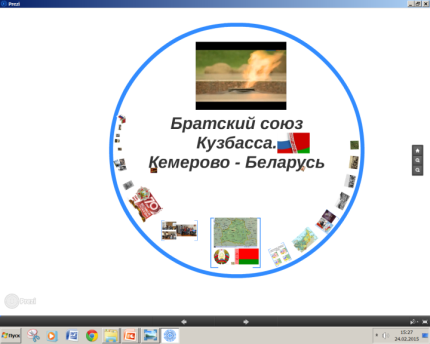 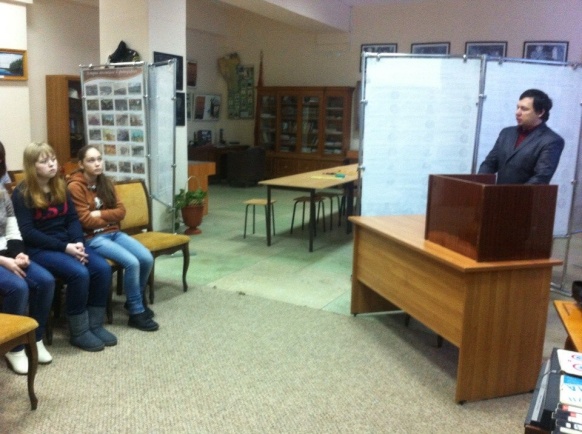 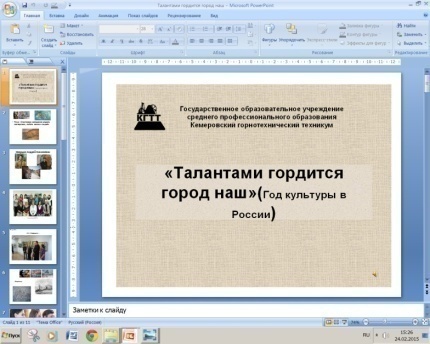 «Талантами гордится город наш»
35/47
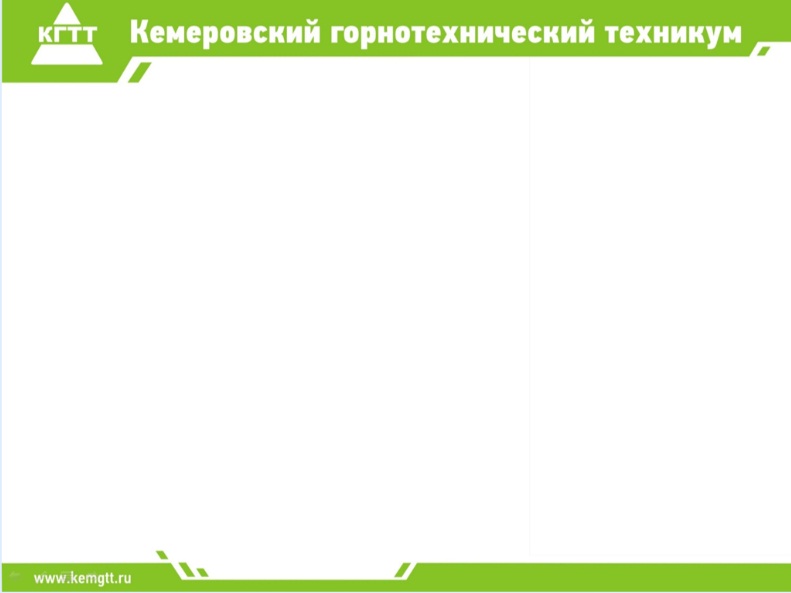 4.4 Уроки-презентации
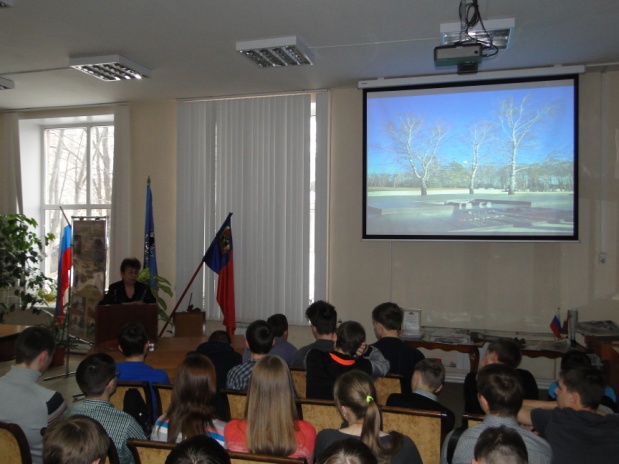 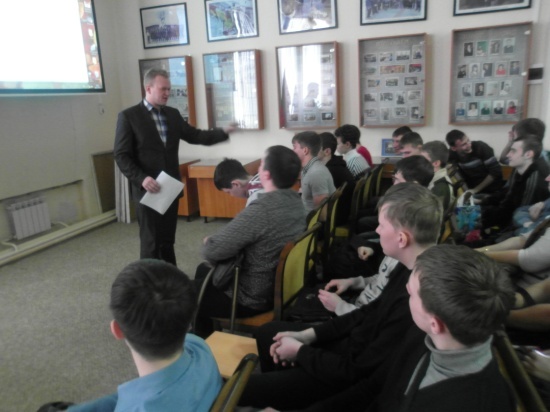 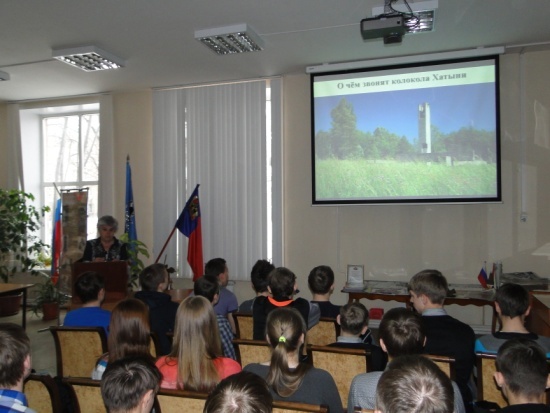 «Что значит Холокост?»
«О чем звонят колокола Хатыни»
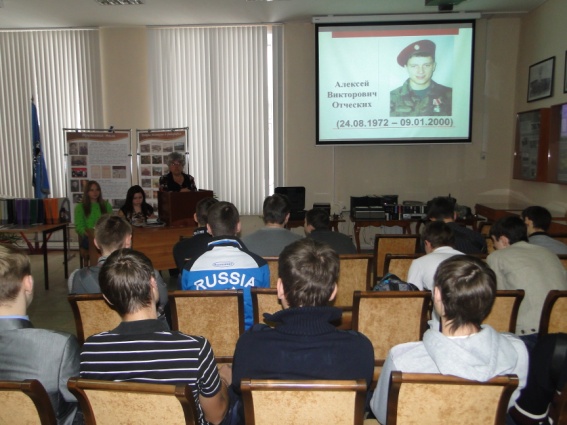 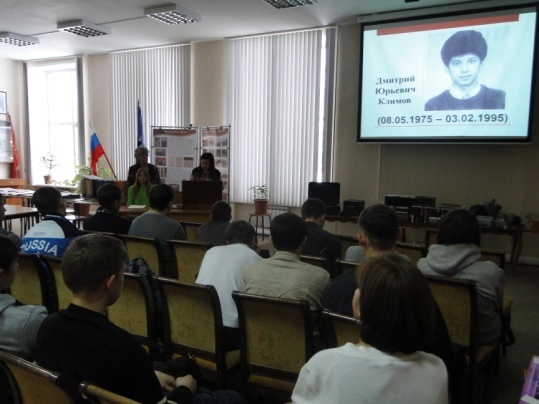 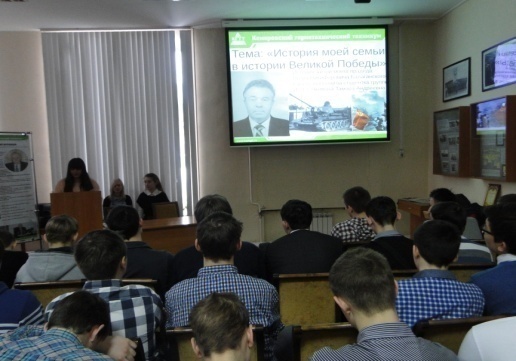 «Герои России в памяти нашей»
«Мой прадед – горняк»
36/47
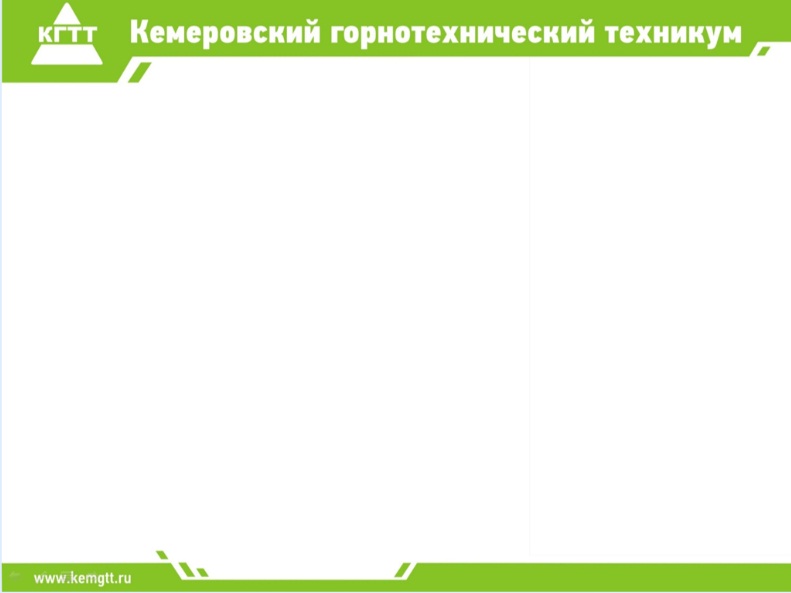 4.5 Встречи с ветеранами
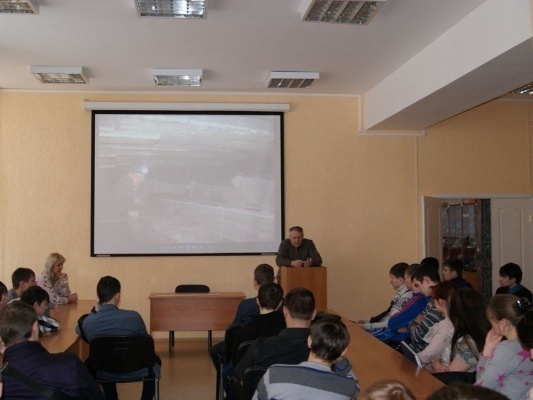 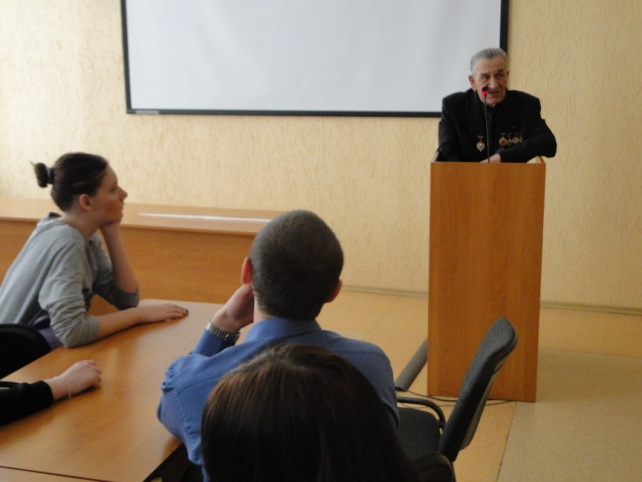 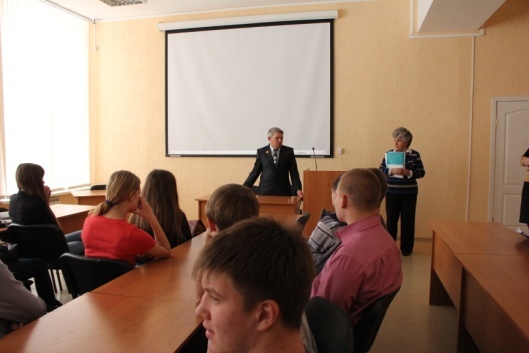 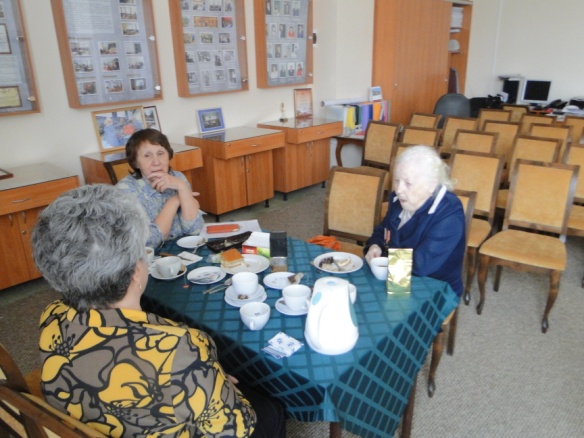 с заслуженными шахтерами А. И. Булгаковым, Г.Е. Хромцовым, Г.В. Бахтиным
с труженицей тыла
А.А. Гороховой
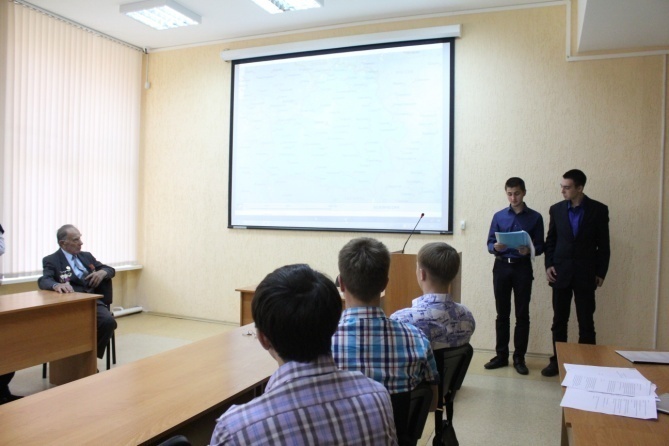 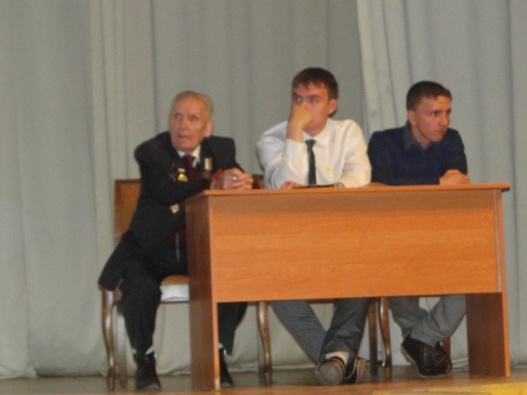 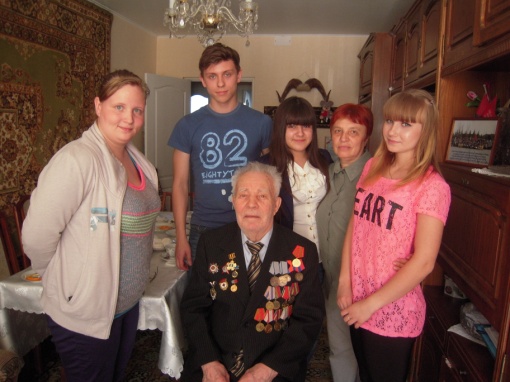 с малолетним узником 
А.Т. Балашовым
встречи с участниками ВОВ: П.Н. Балаганским, А.М. Тереховым
37/47
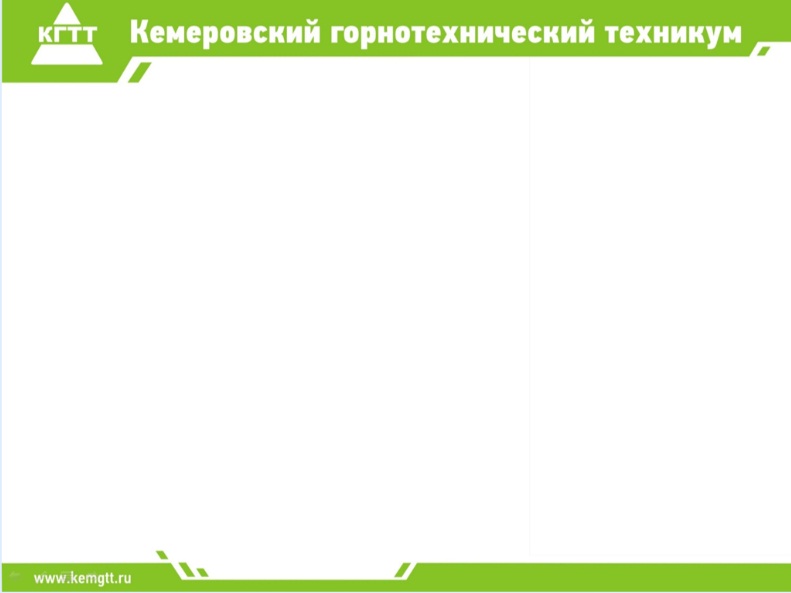 4.6 Мероприятия, посвященные памятным датам
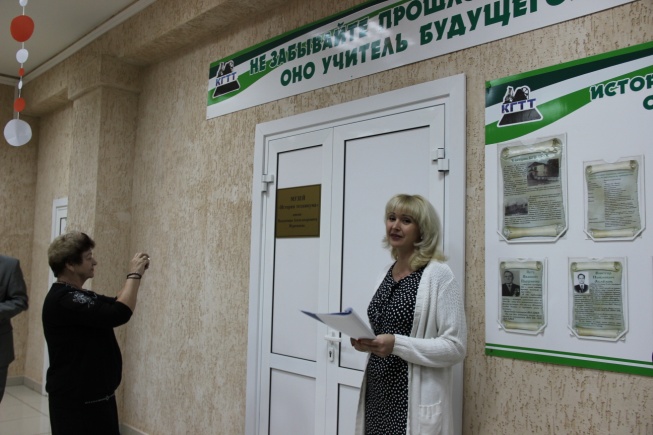 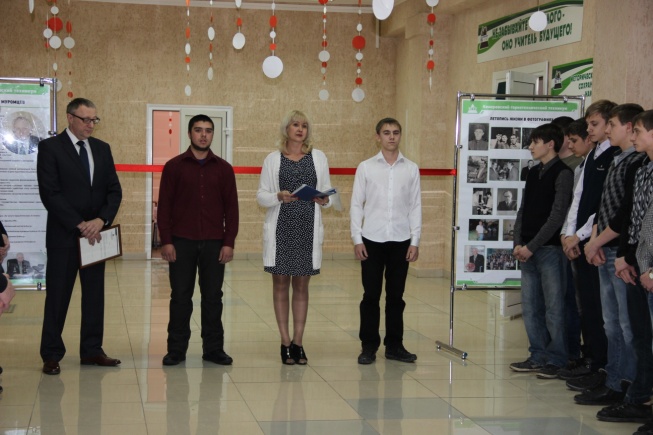 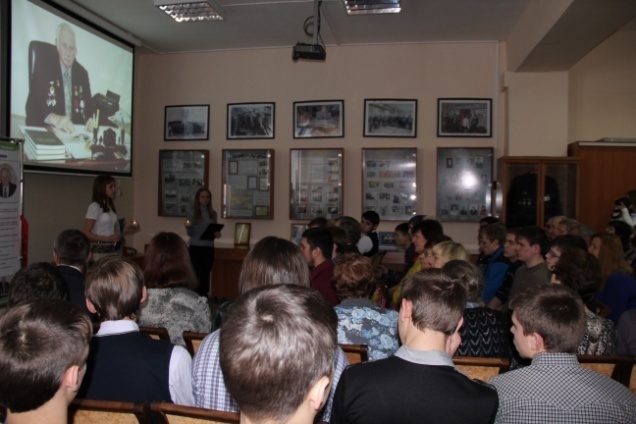 Торжественное мероприятие по присвоению музею 
имени  В.А. Муромцева
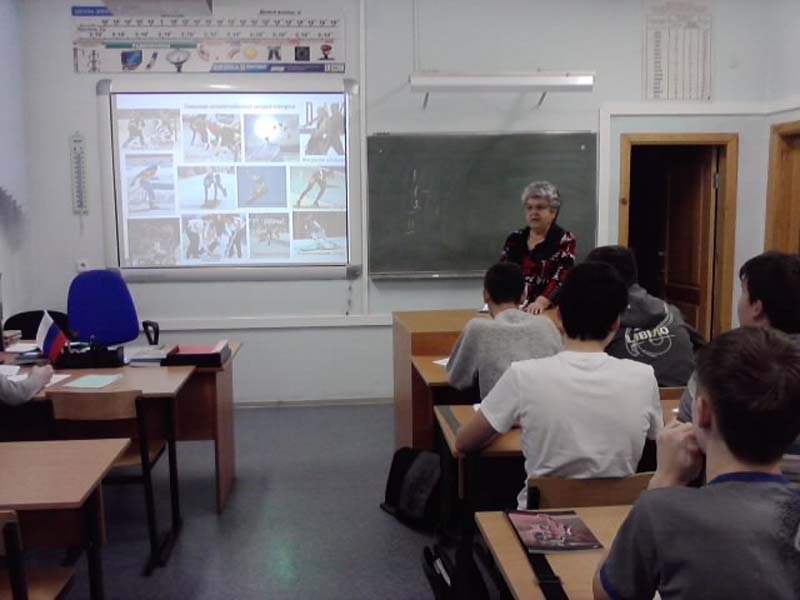 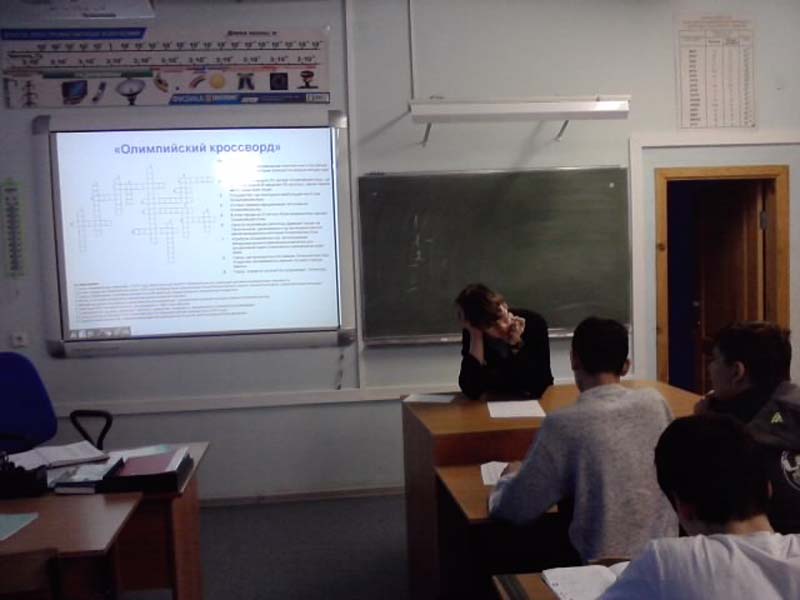 викторина для групп 1 курса: «Зимние виды спорта»
38/47
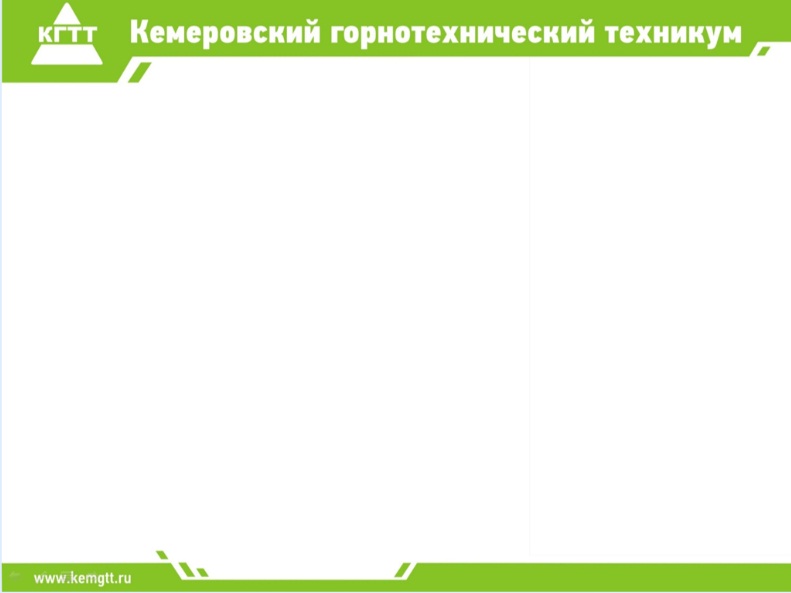 4.7 Выполнение поисковых заданий
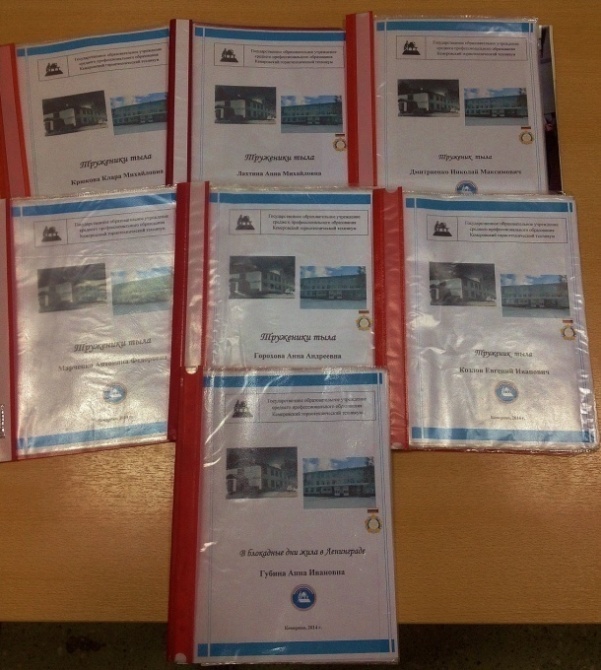 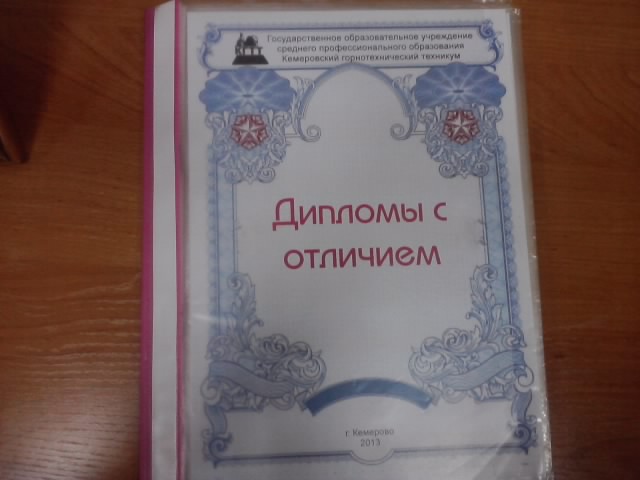 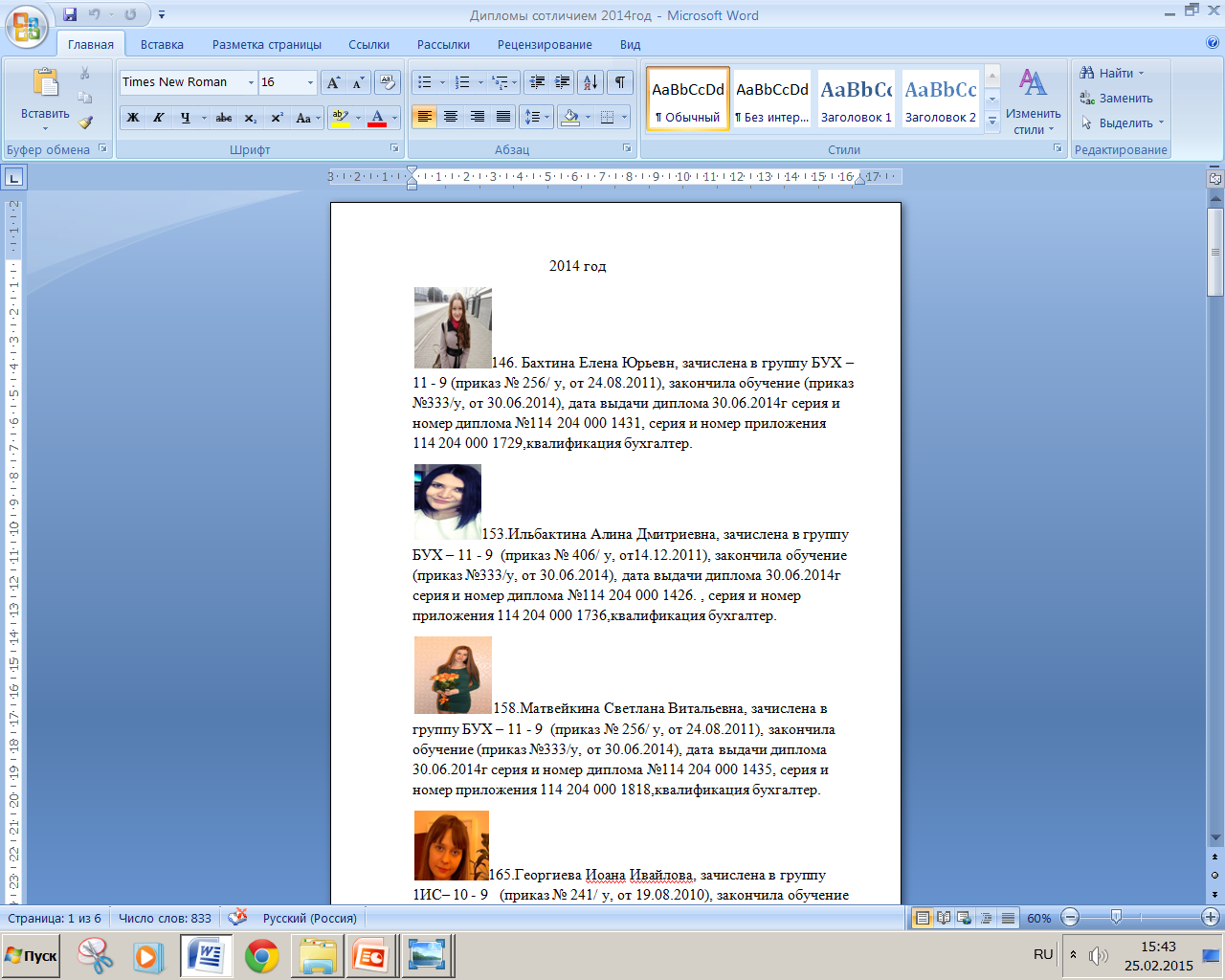 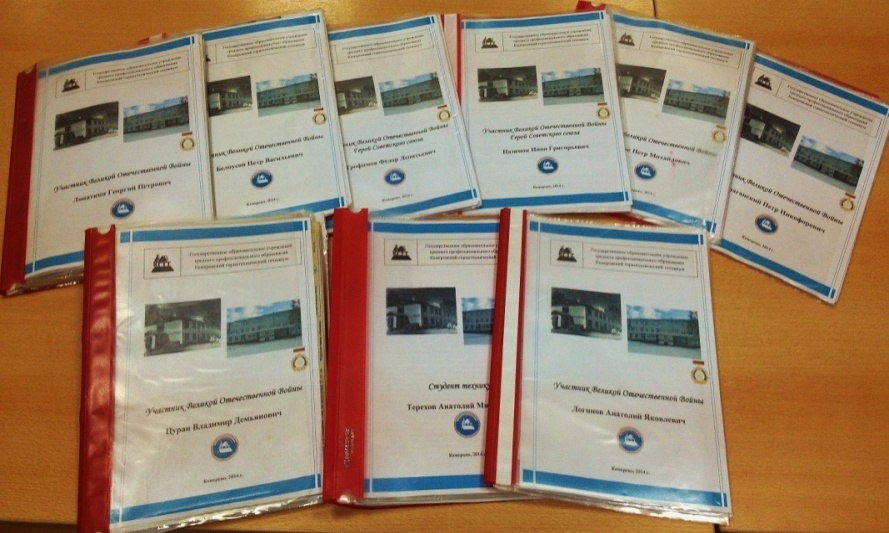 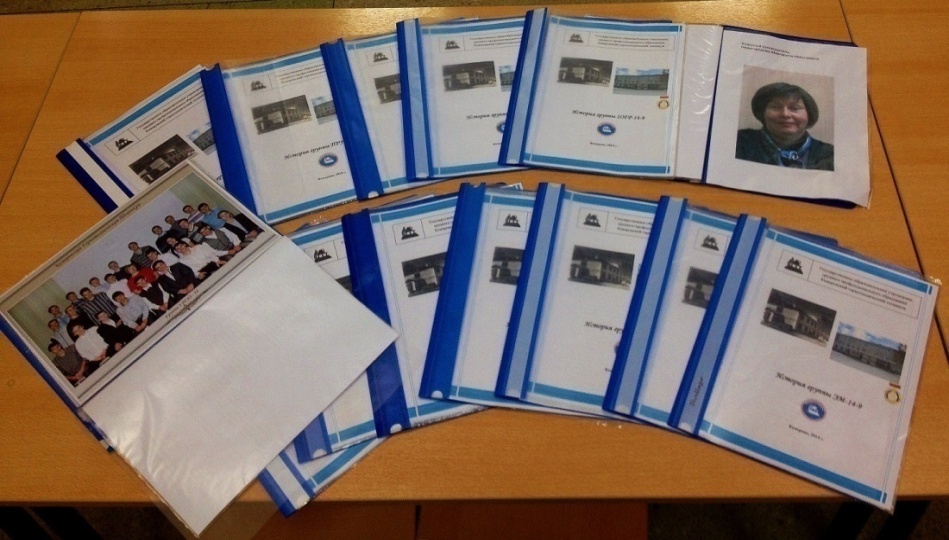 39/47
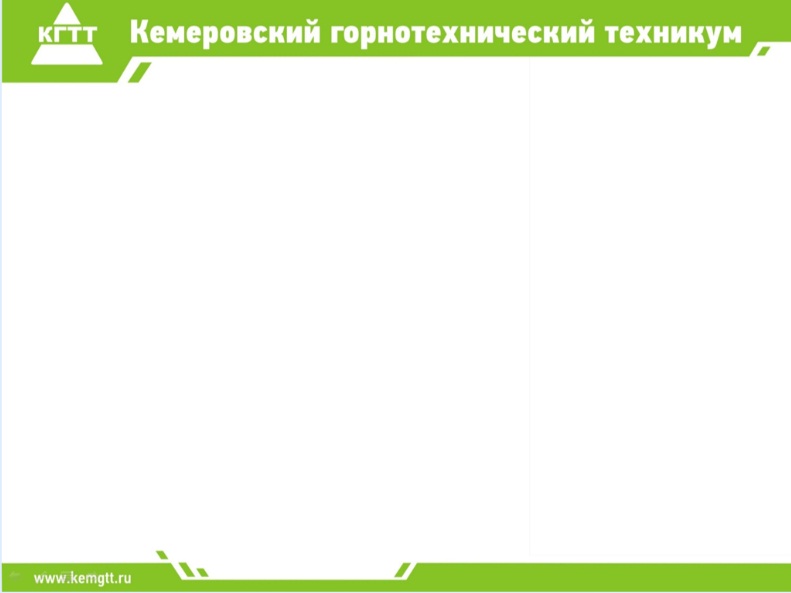 4.8 Акции, конкурсы
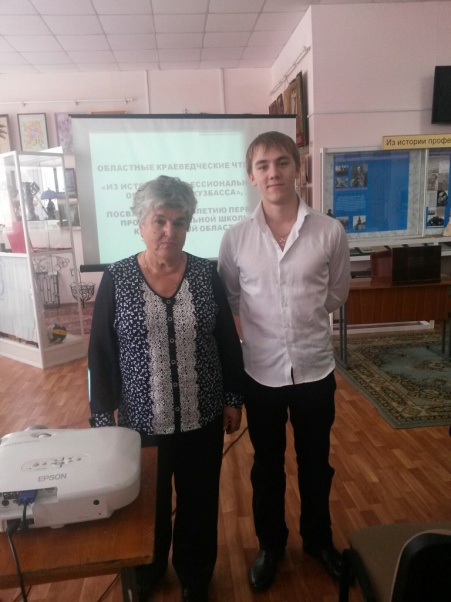 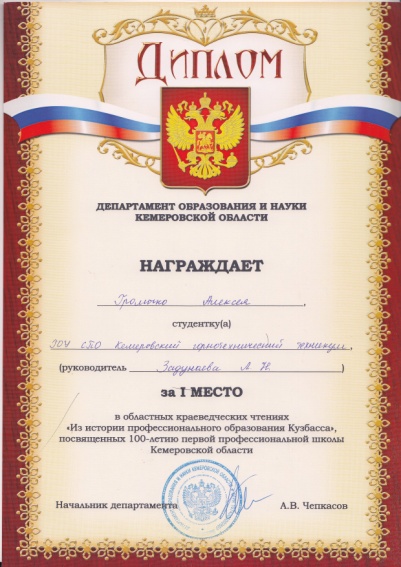 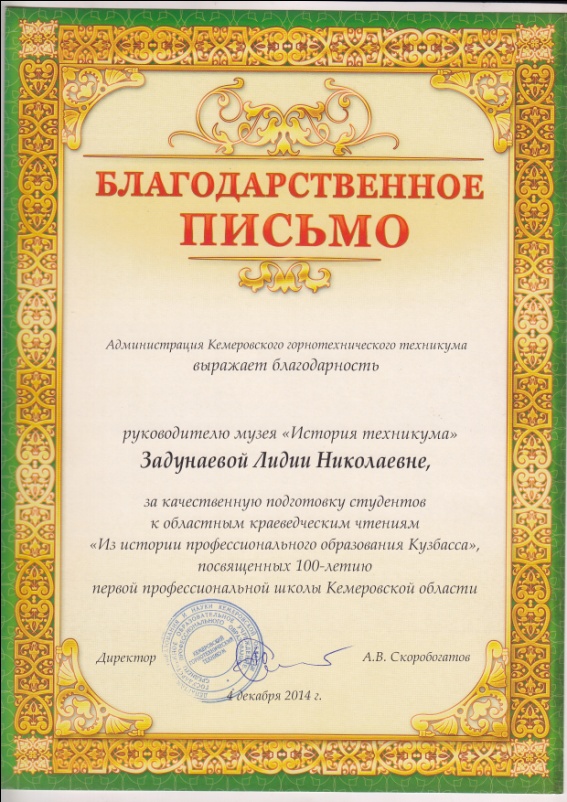 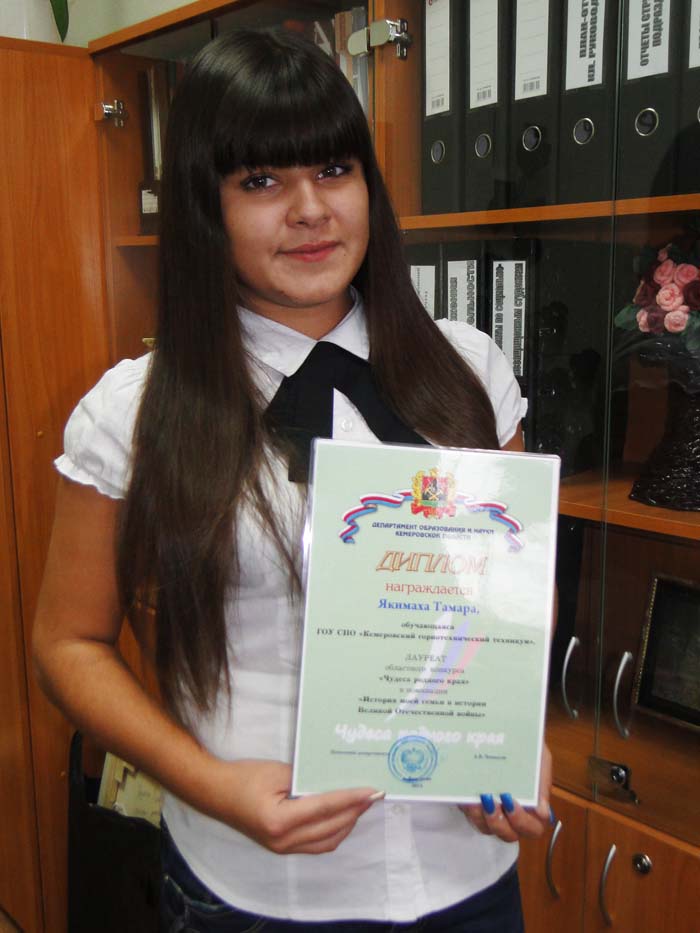 областные краеведческие чтения 
«Из истории профессионального образования Кузбасса»
областной конкурс 
«Чудеса родного края»
40/47
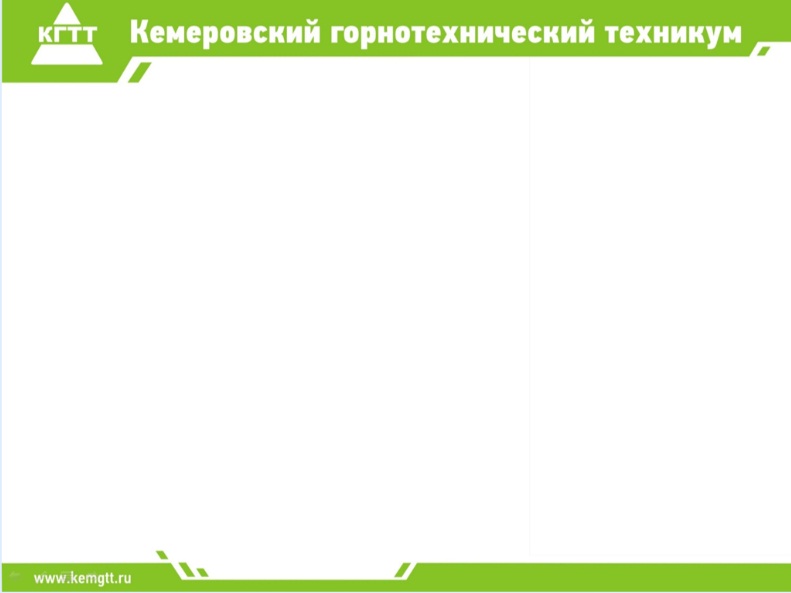 4.8 Акции, конкурсы
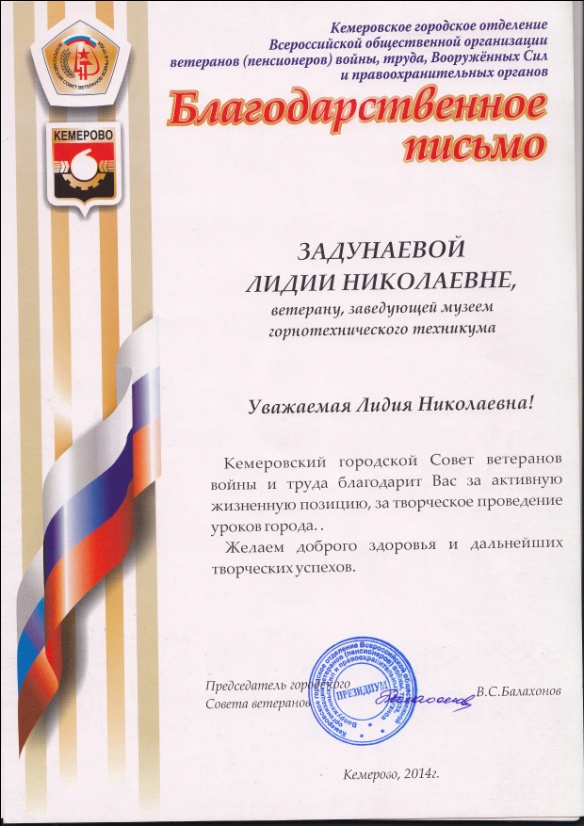 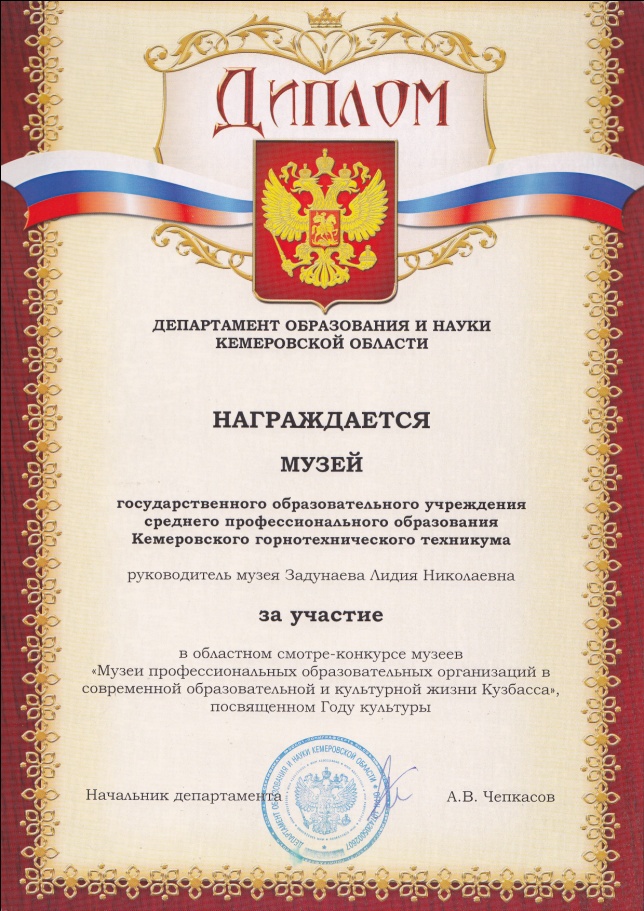 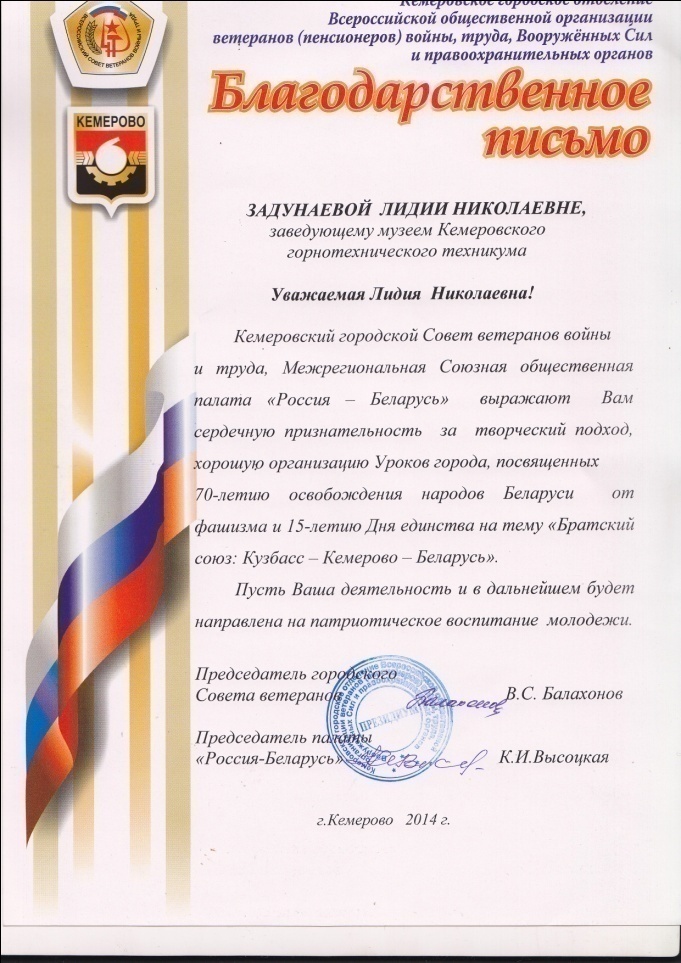 41/47
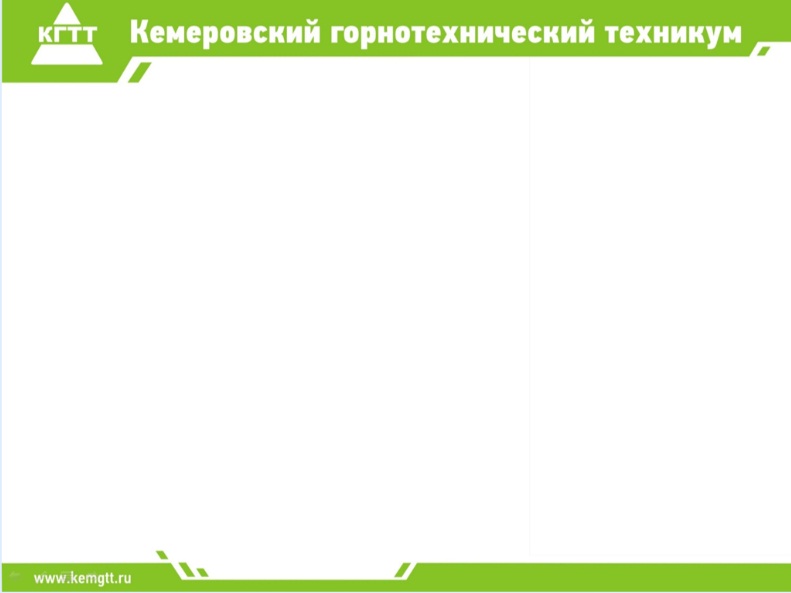 4.8 Акции, конкурсы
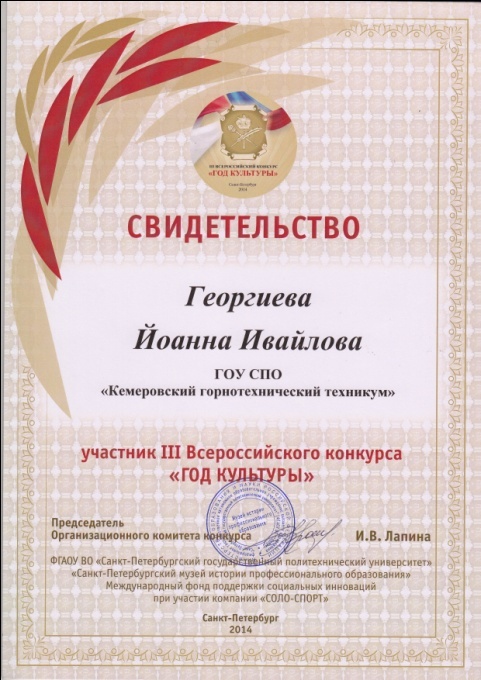 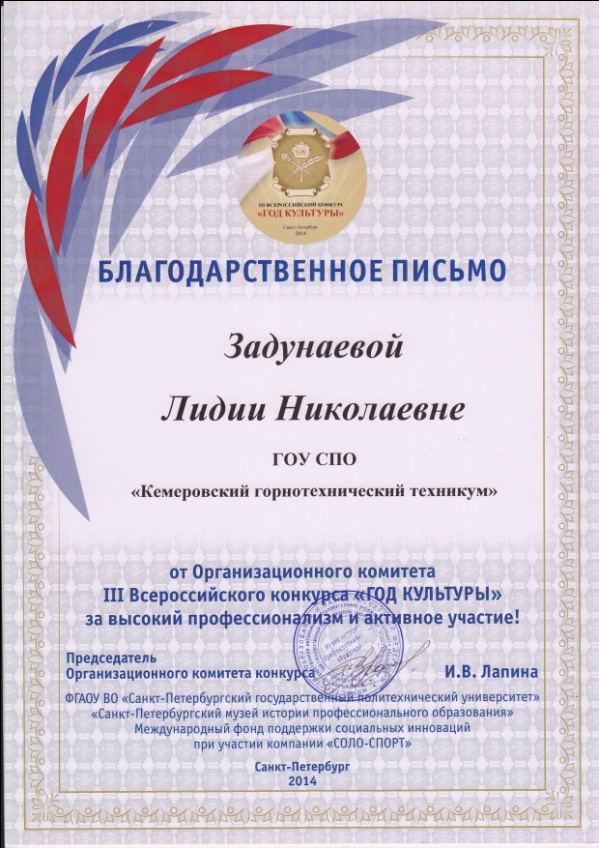 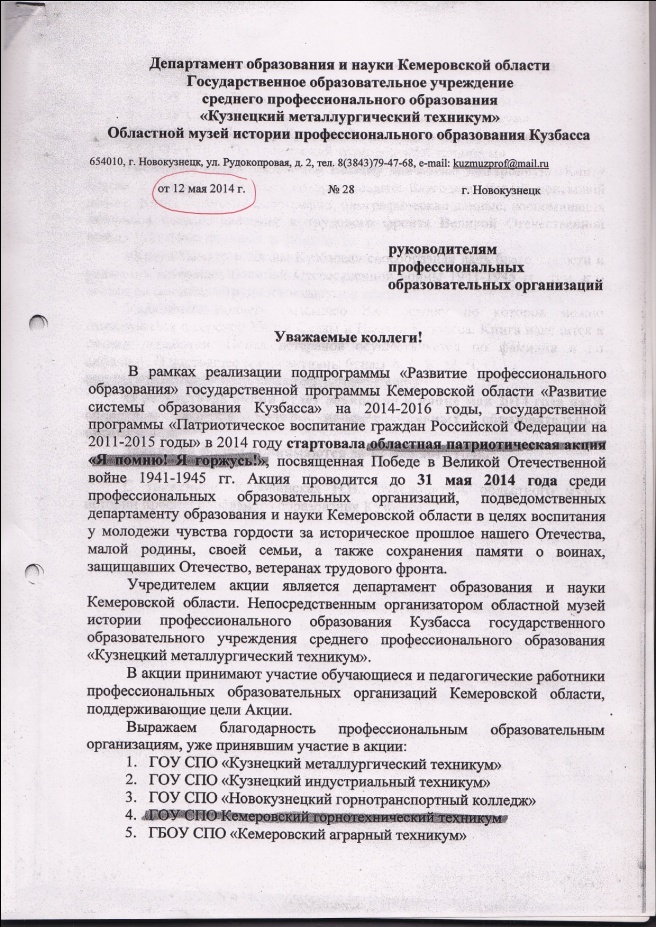 III Всероссийский конкурс, 
посвященный Году Культуры  г. Санкт – Петербург)
областная патриотическая акция 
«Я помню. Я горжусь»
42/47
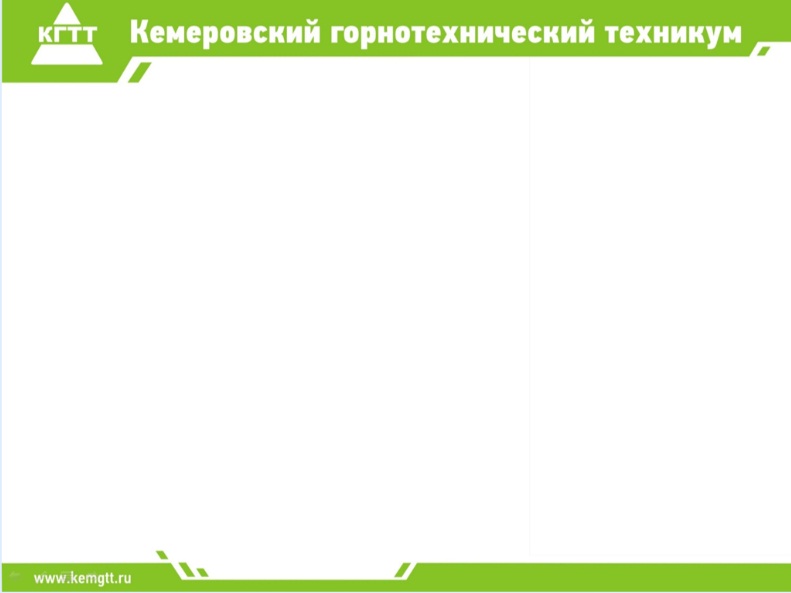 4.9 Городское методическое совещание преподавателей истории
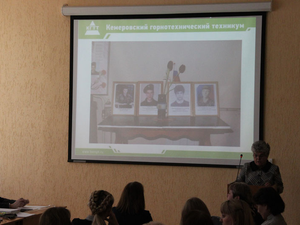 «Роль музея в организации внеаудиторной работы по истории»
43/47
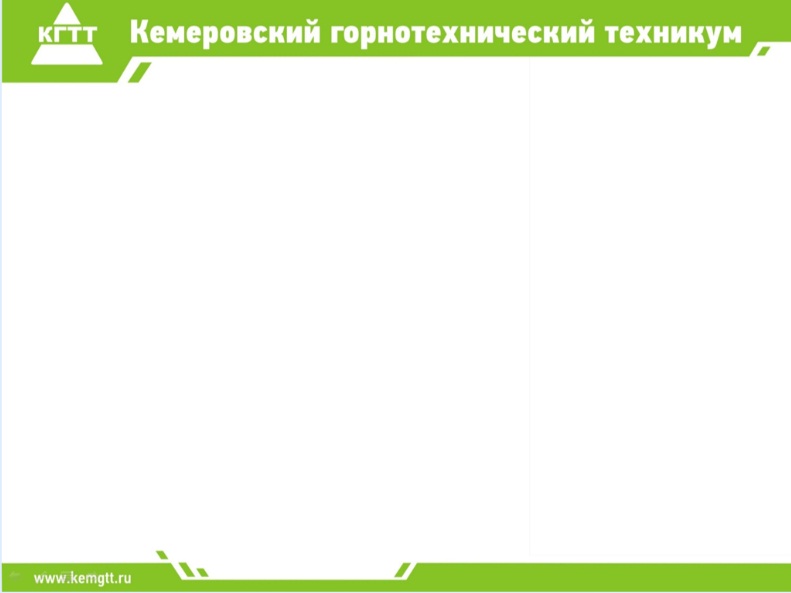 4.10 Работа в городском совете ветеранов
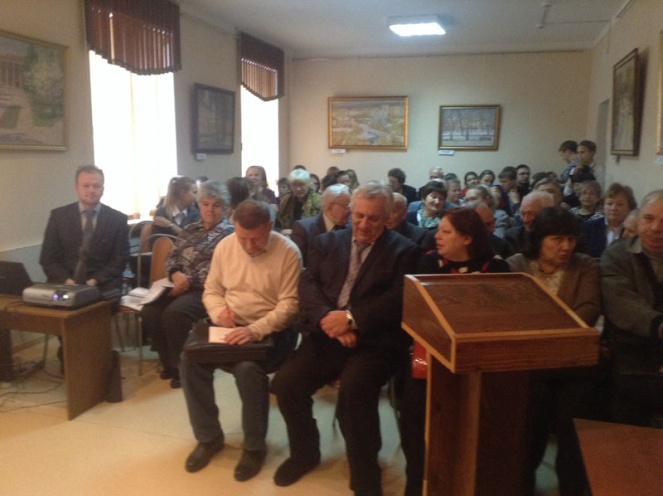 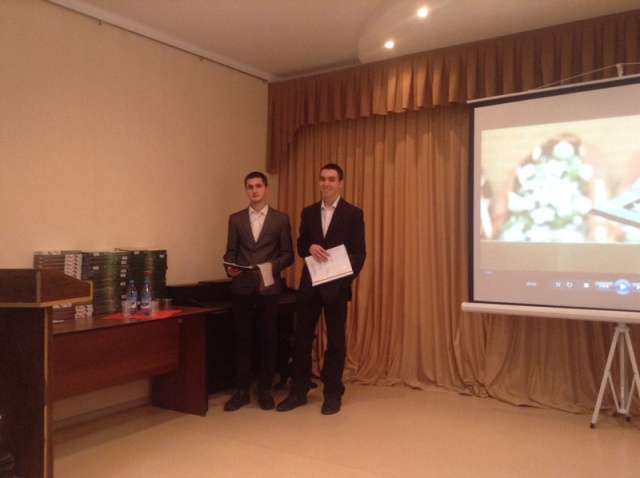 выступление студентов, декабрь 2014
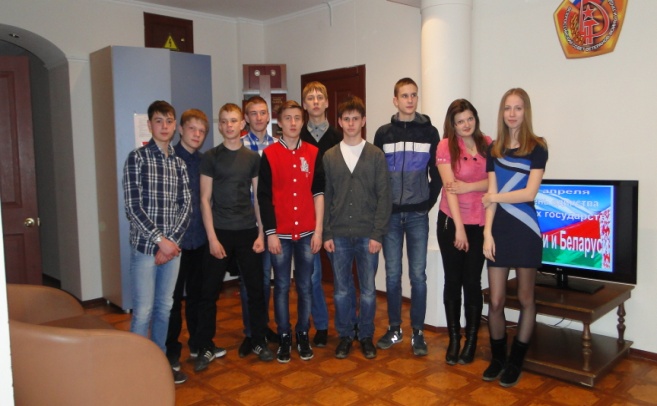 Участие студентов в информационной программе, апрель 2014
44/47
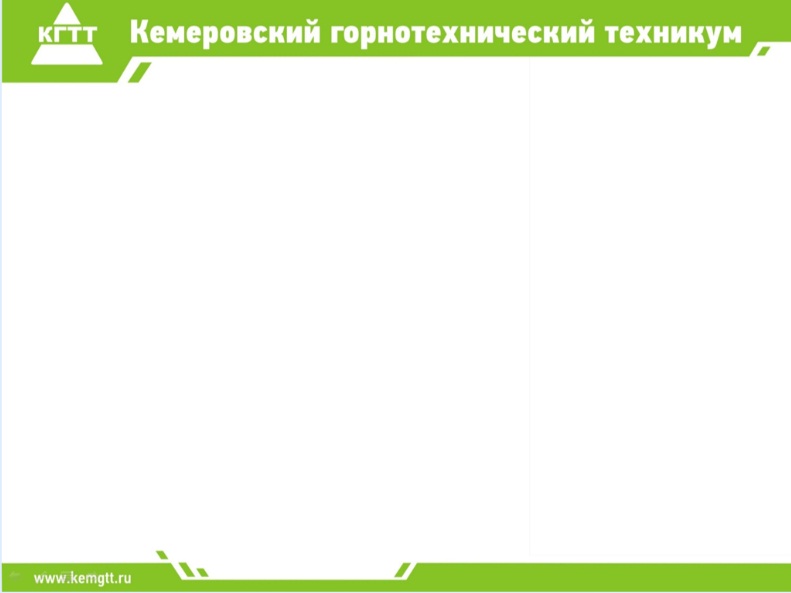 4.11 Выполнение исследовательских работ
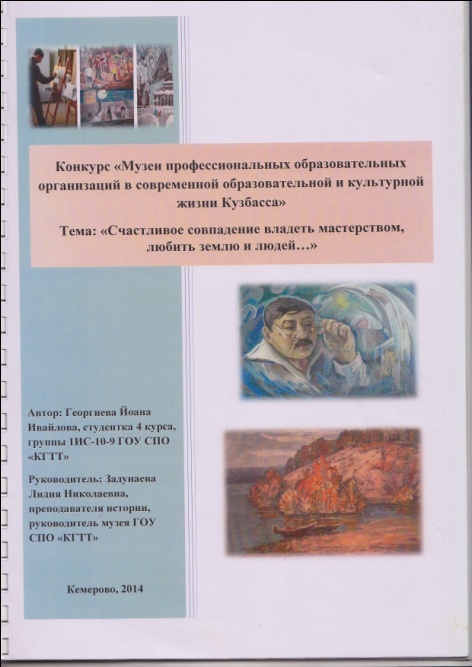 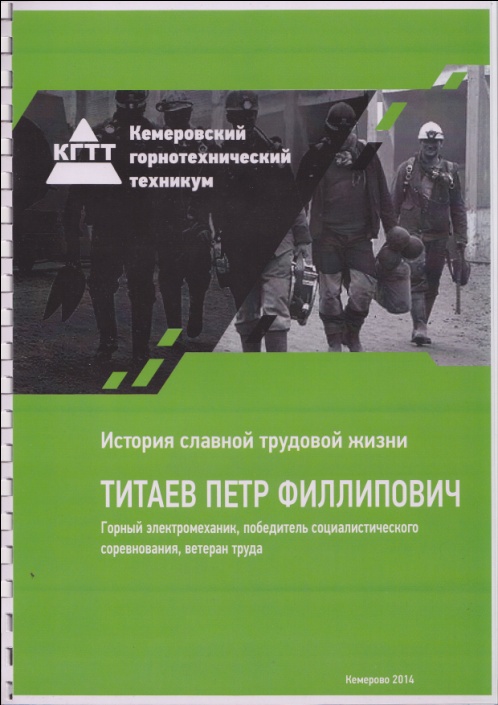 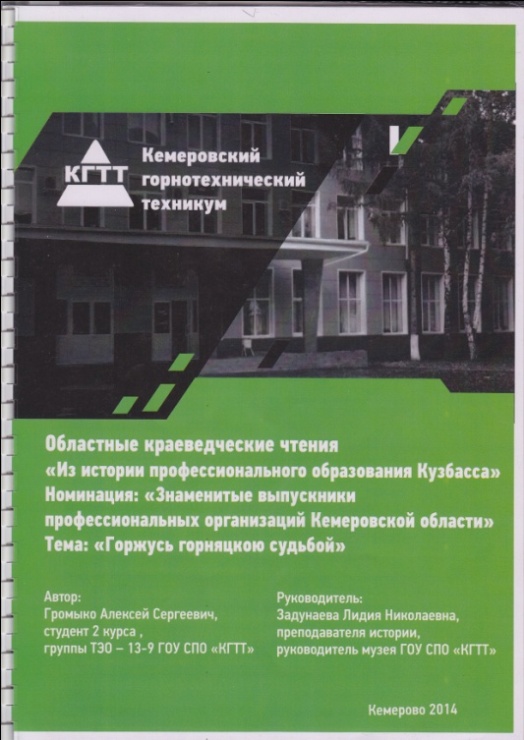 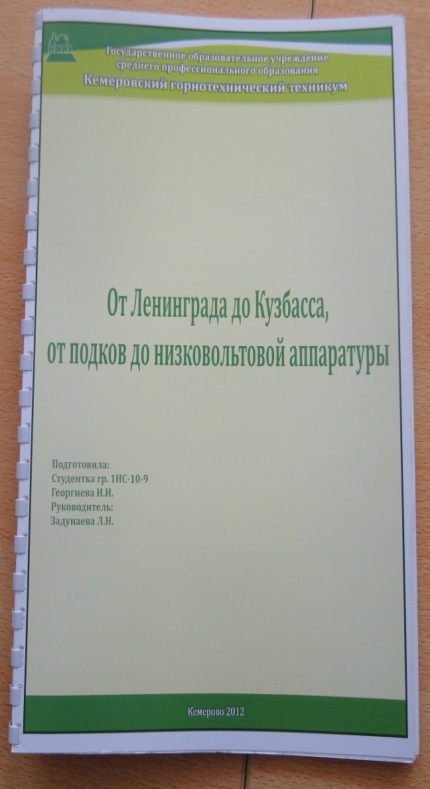 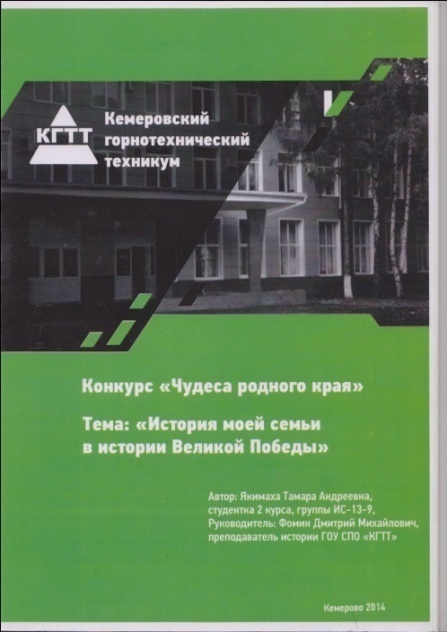 45/47
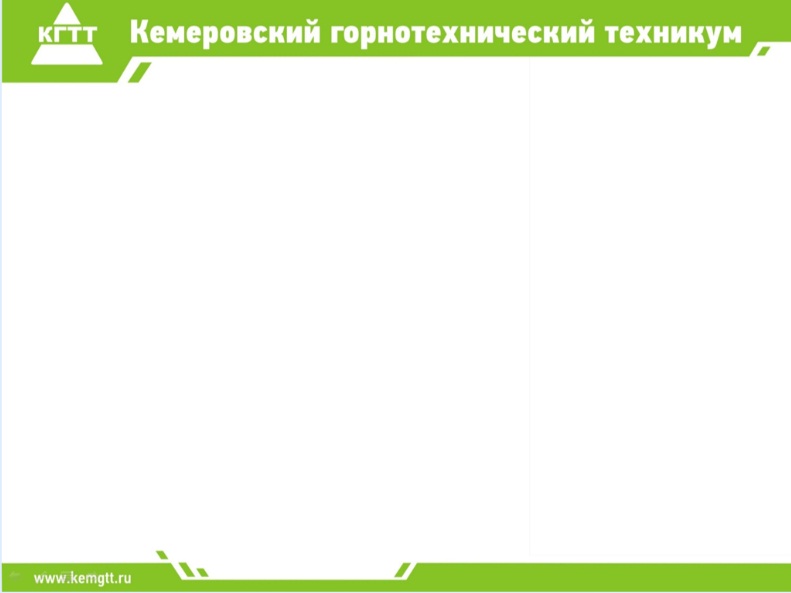 4.12 Публикация материалов о работе музея на страницах периодической печати
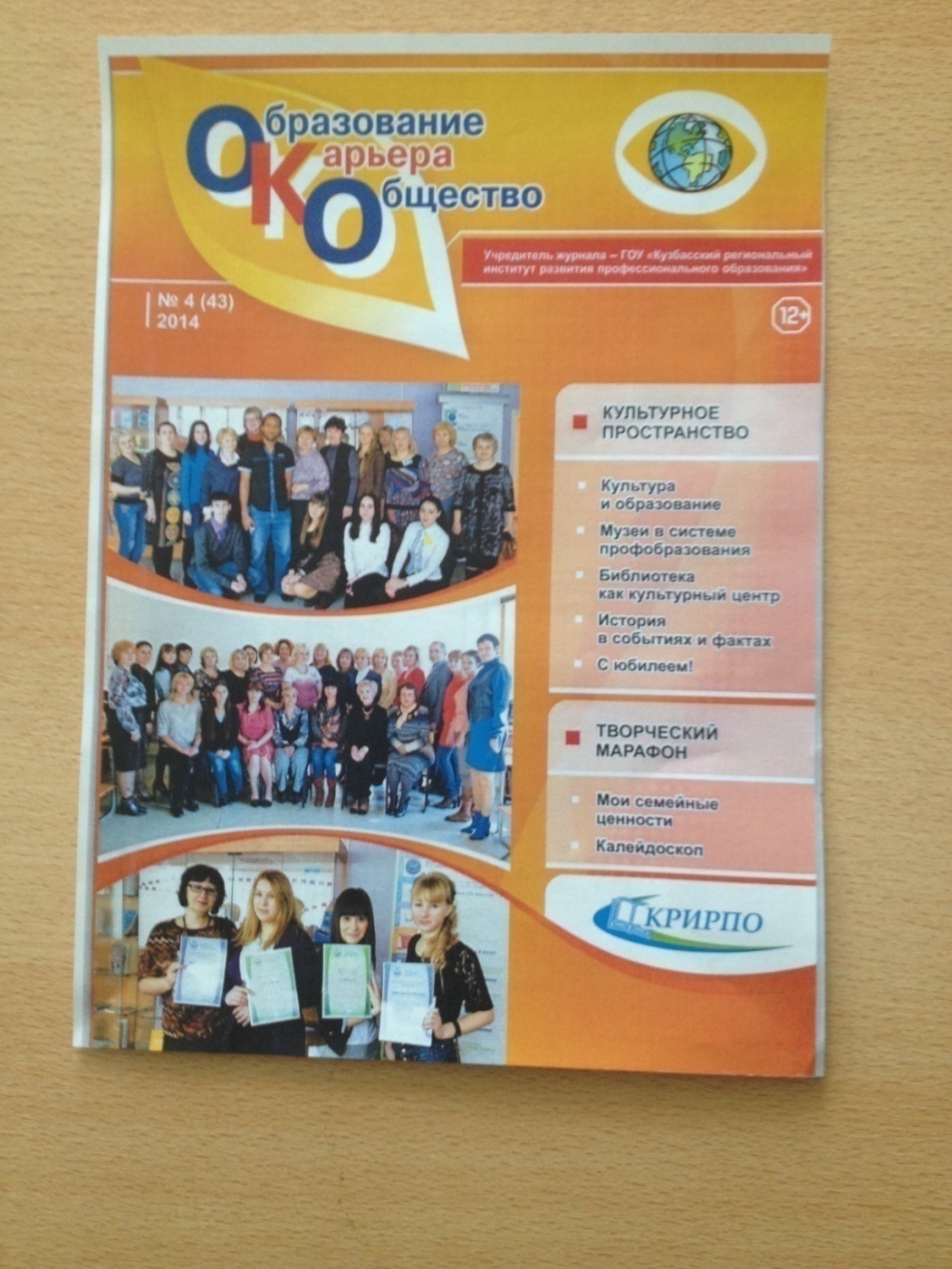 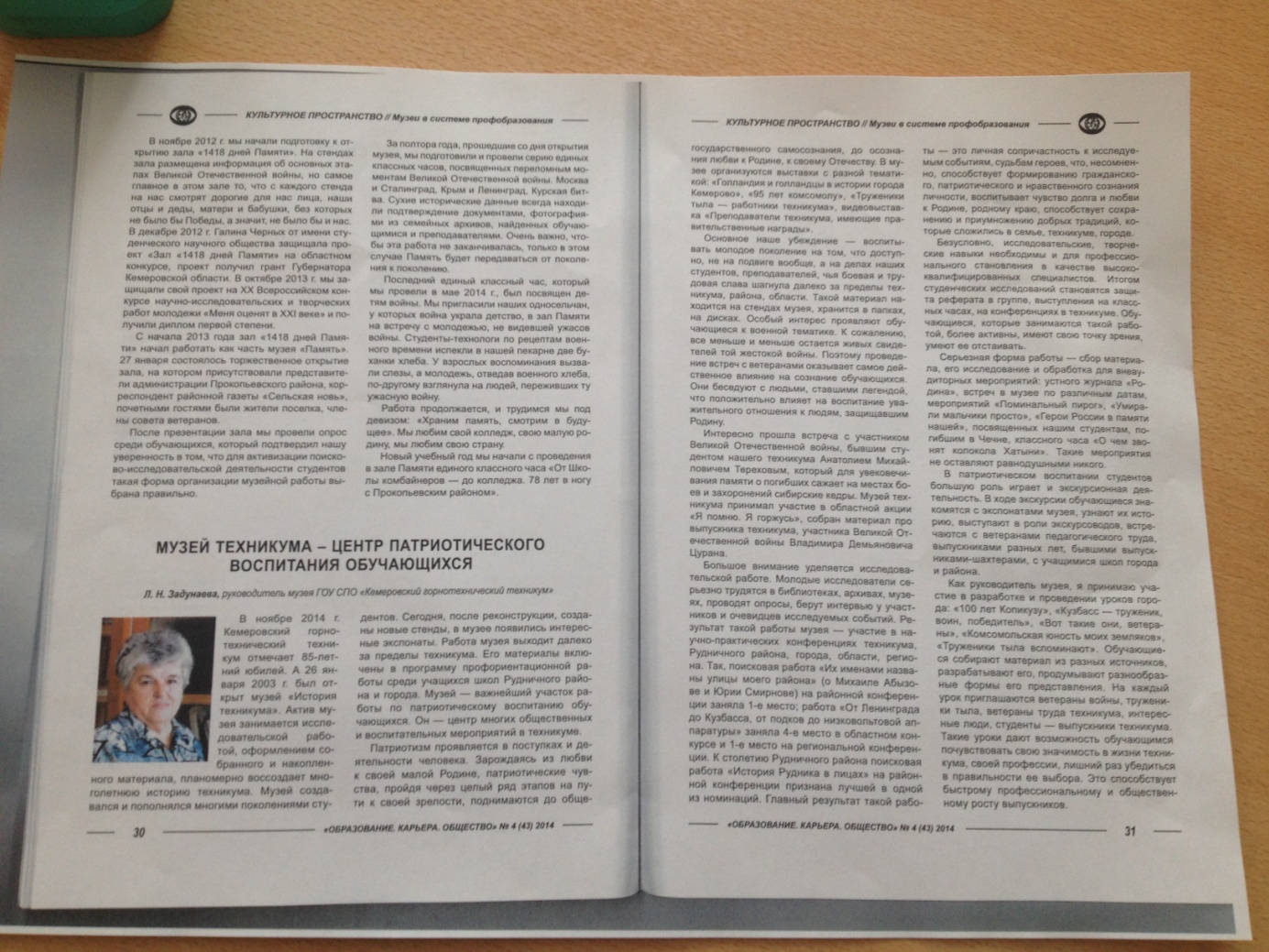 46/47
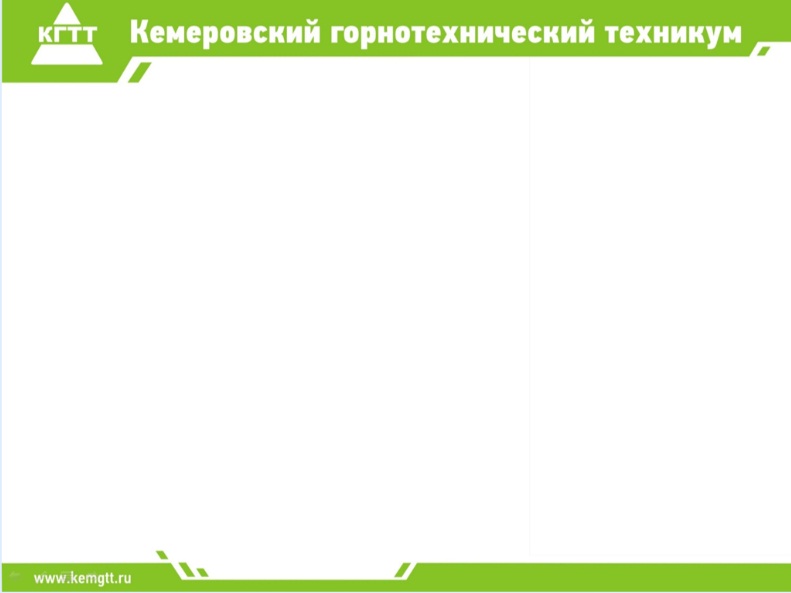 4.13 Работа клубов в музее
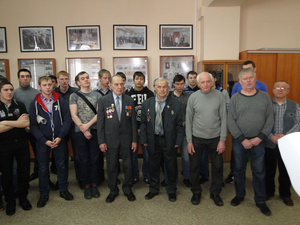 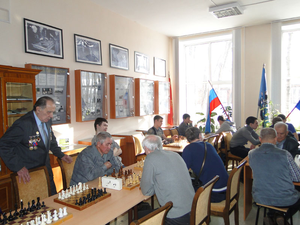 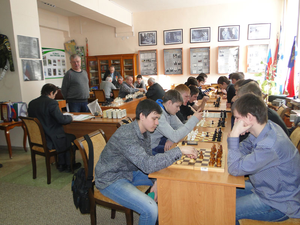 Шахматный клуб
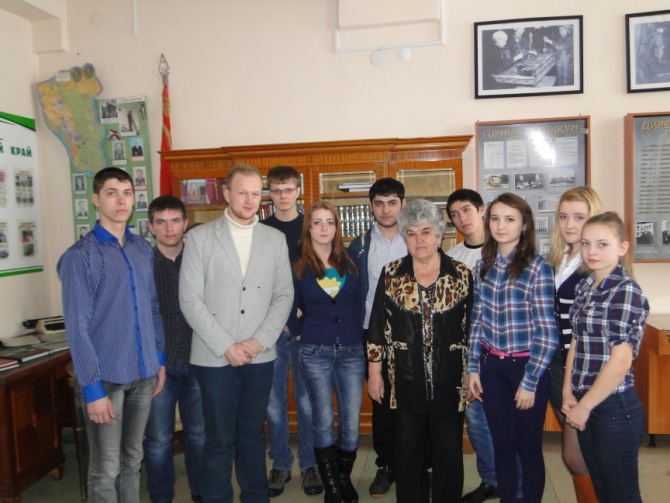 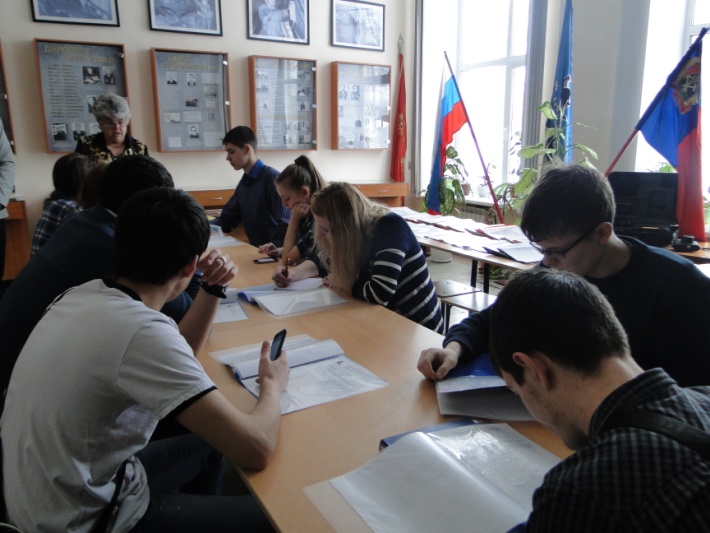 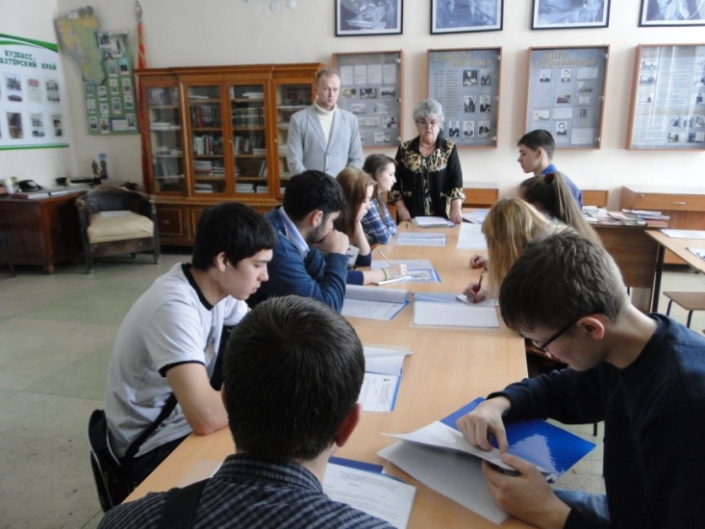 Группа «Поиск»
47/47